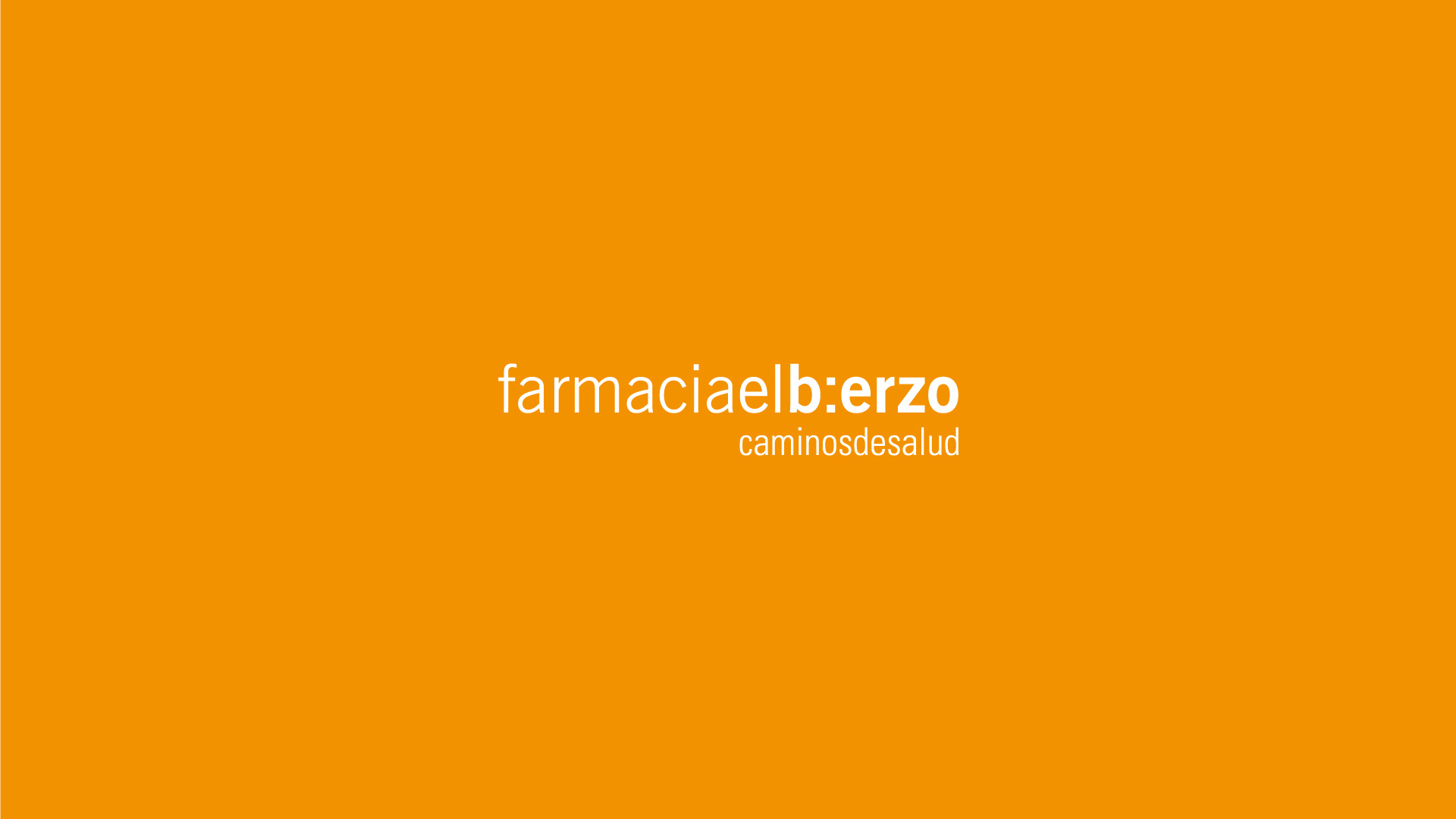 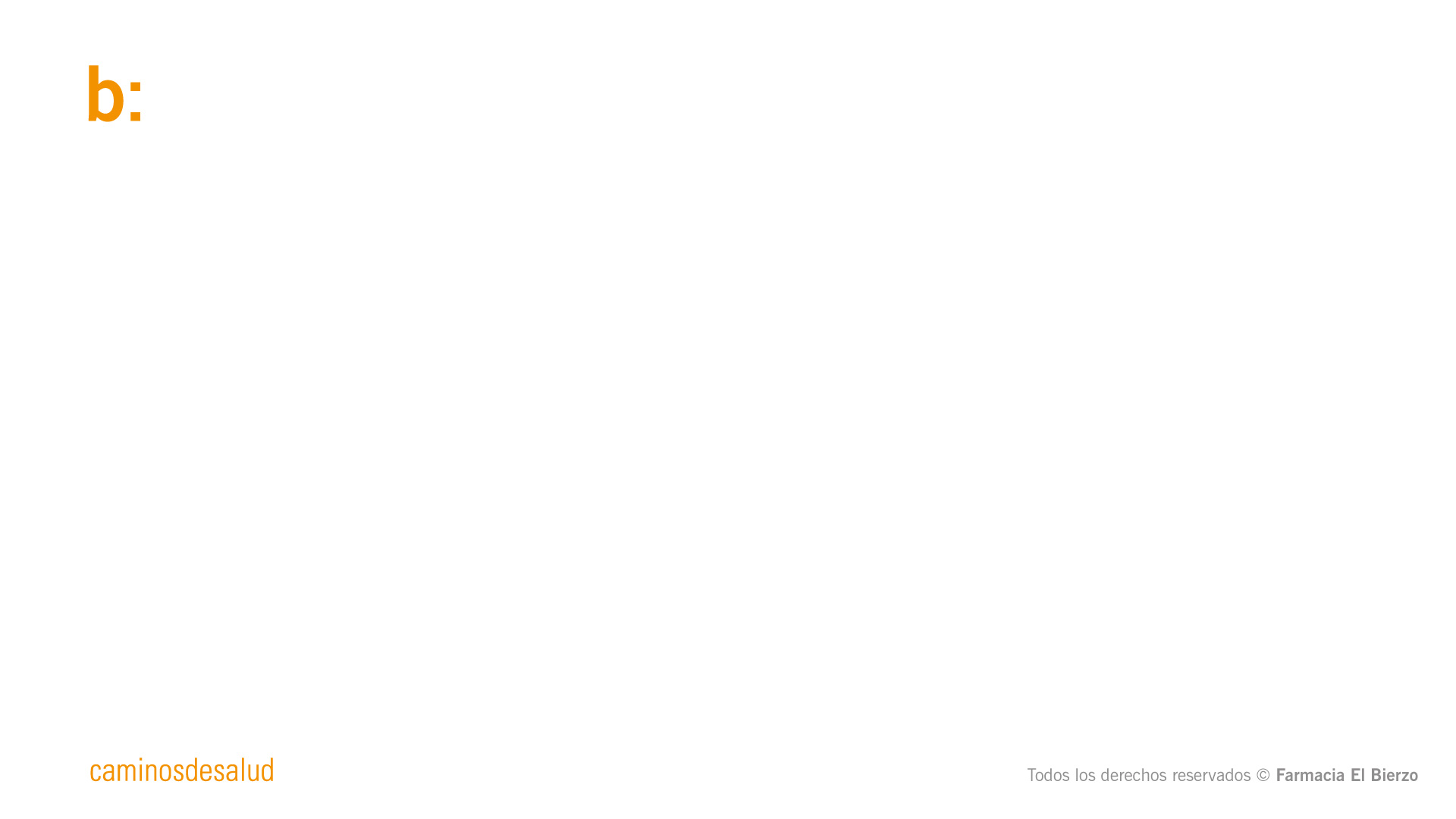 ESCUDO SALUDABLE:
CUIDAR NUESTRA MICROBIOTA PARA FORTALECER NUESTRO SISTEMA INMUNE Y PREVENIR ENFERMEDADES
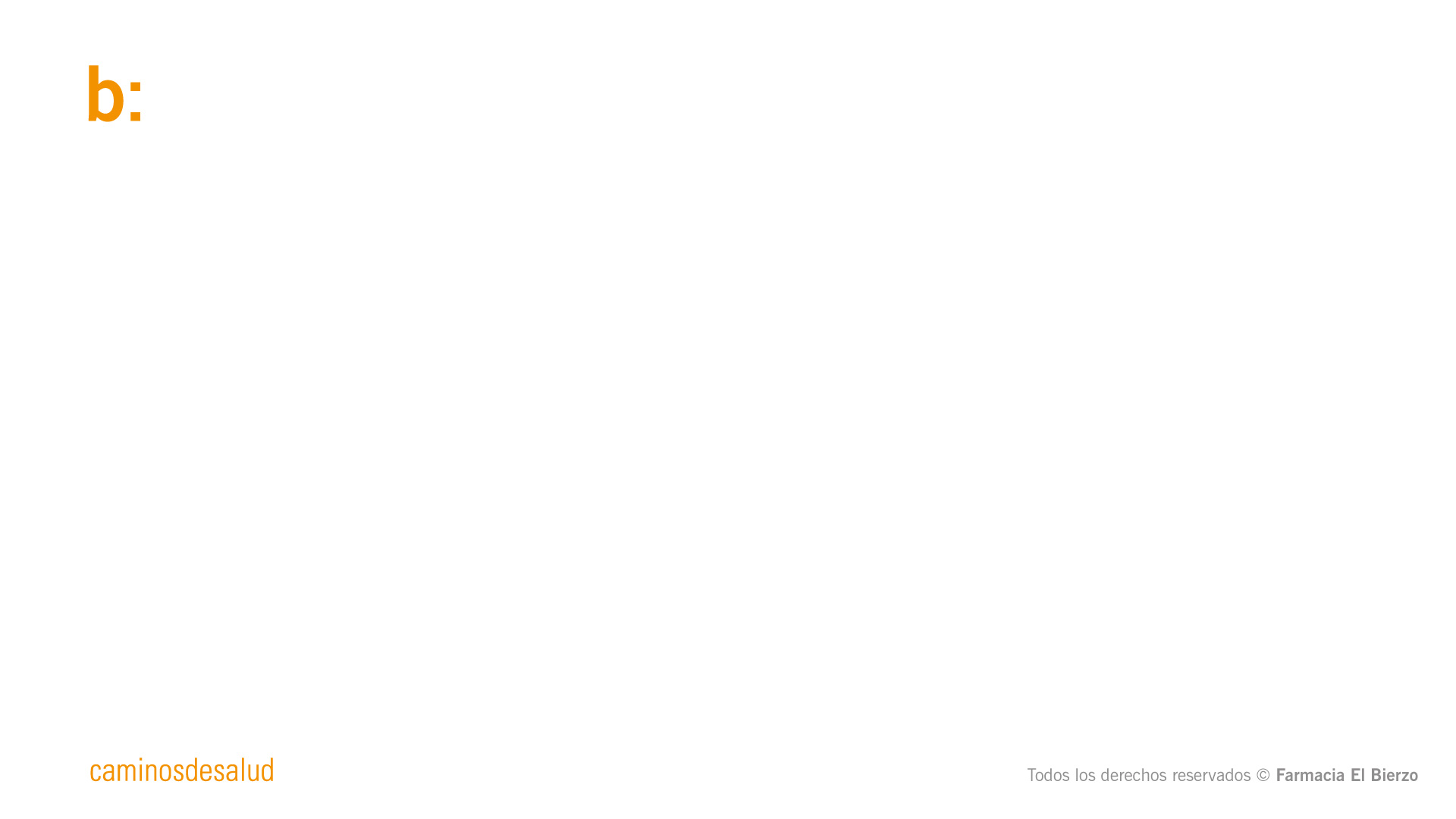 MICROBIOS
El gran mundo interior que albergamos
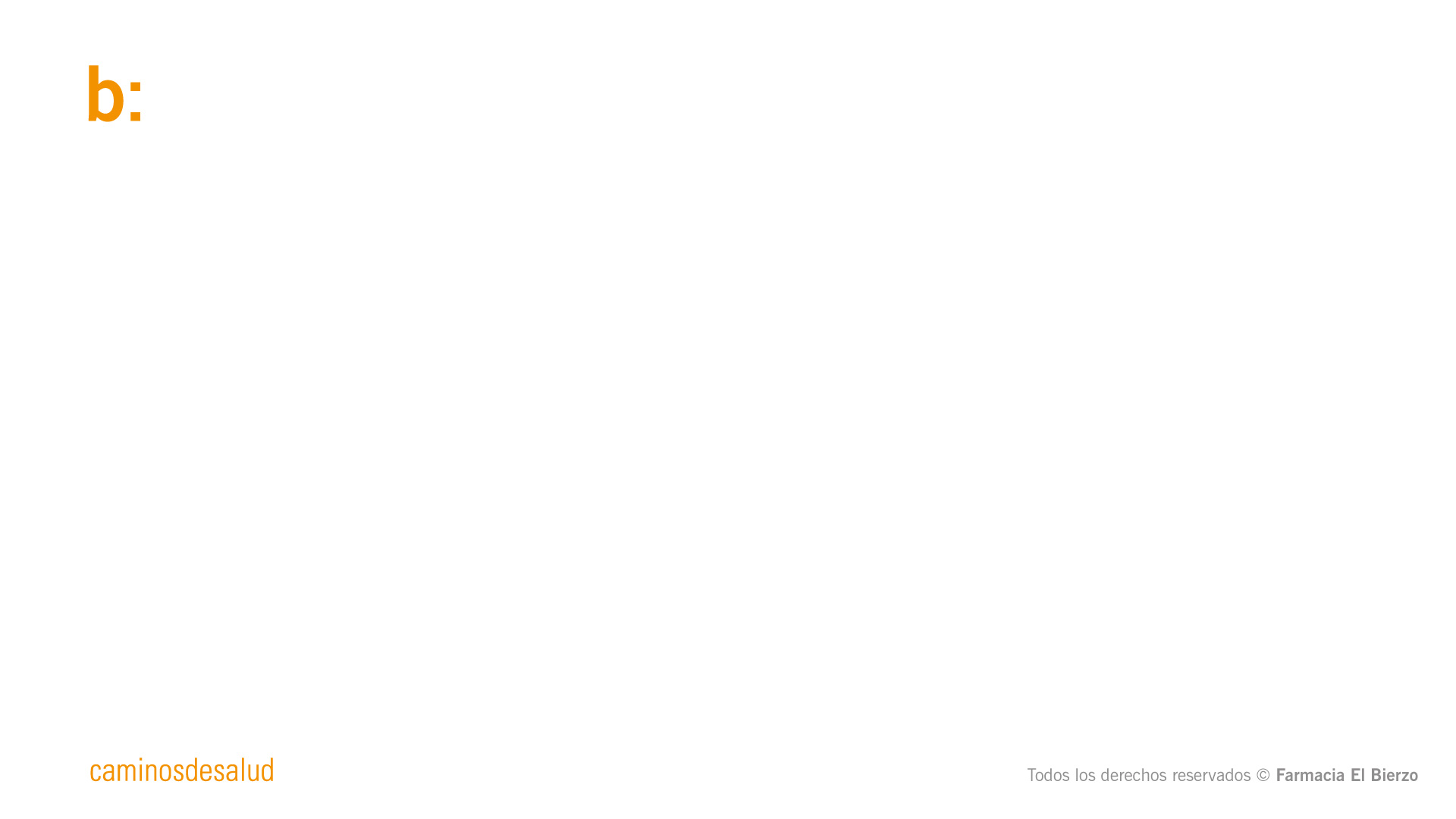 Microbiota
Conjunto de microorganismos que habitan en nuestro cuerpo.
 Son billones de microbios que habitan en SIMBIOSIS en nuestro cuerpo, 
 Es decir, mantienen una relación de beneficio mutuo con nuestras células.
Formada por BACTERIAS, HONGOS, VIRUS, ARQUEAS y PROTOZOOS.
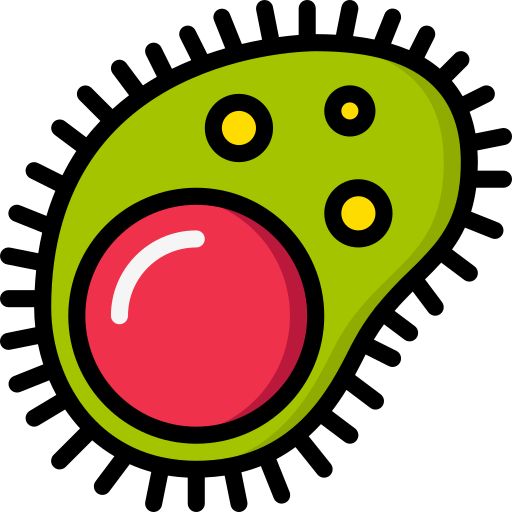 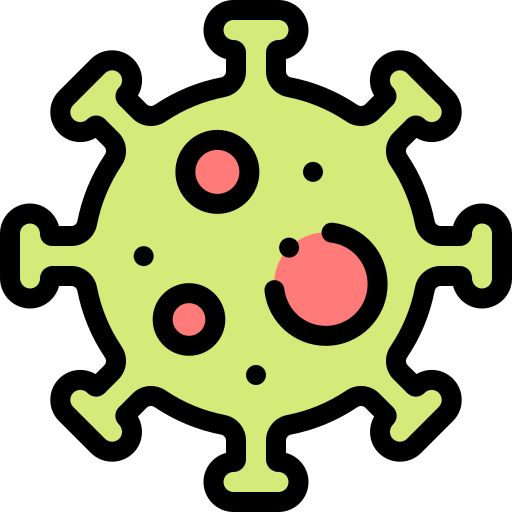 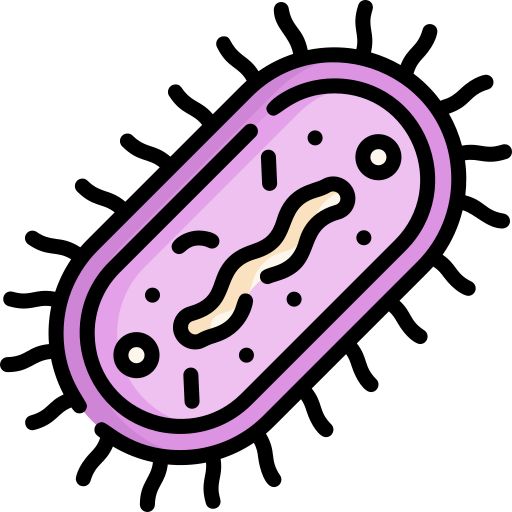 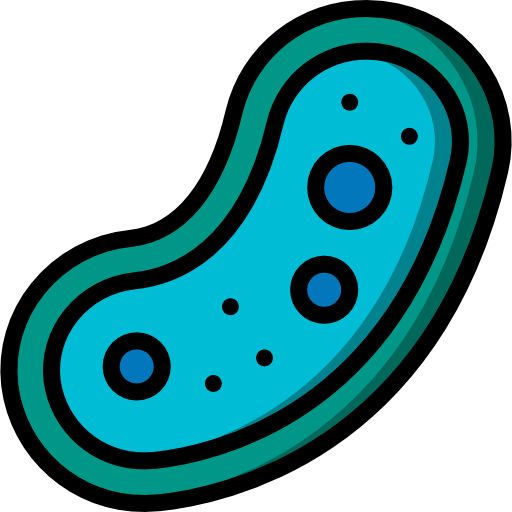 Microbiota en El Cuerpo Humano
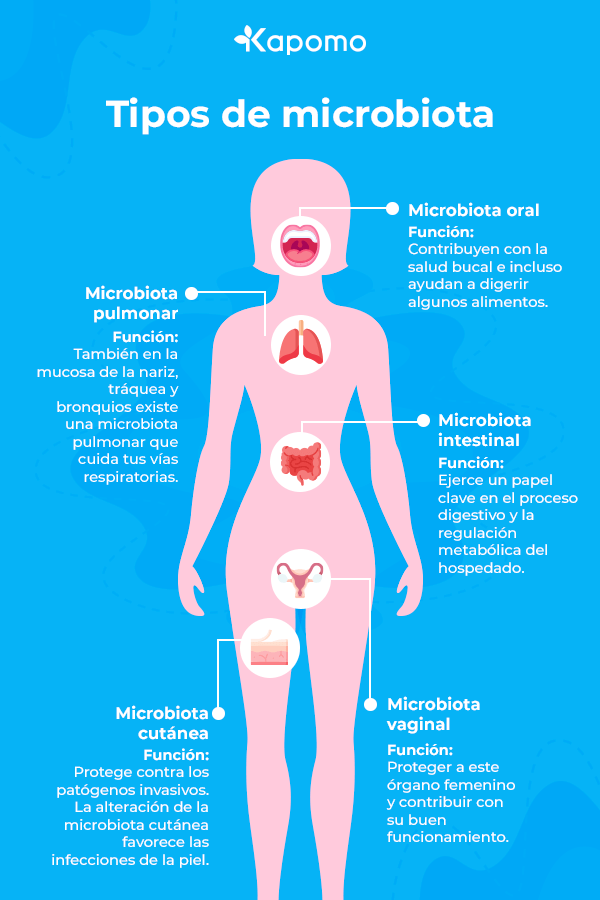 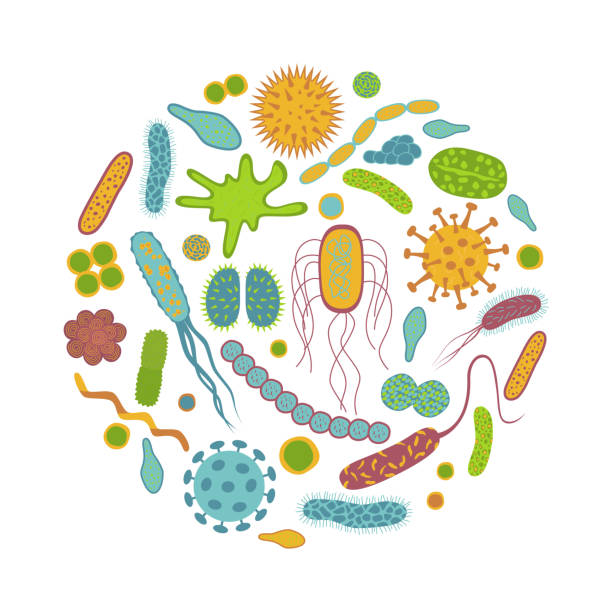 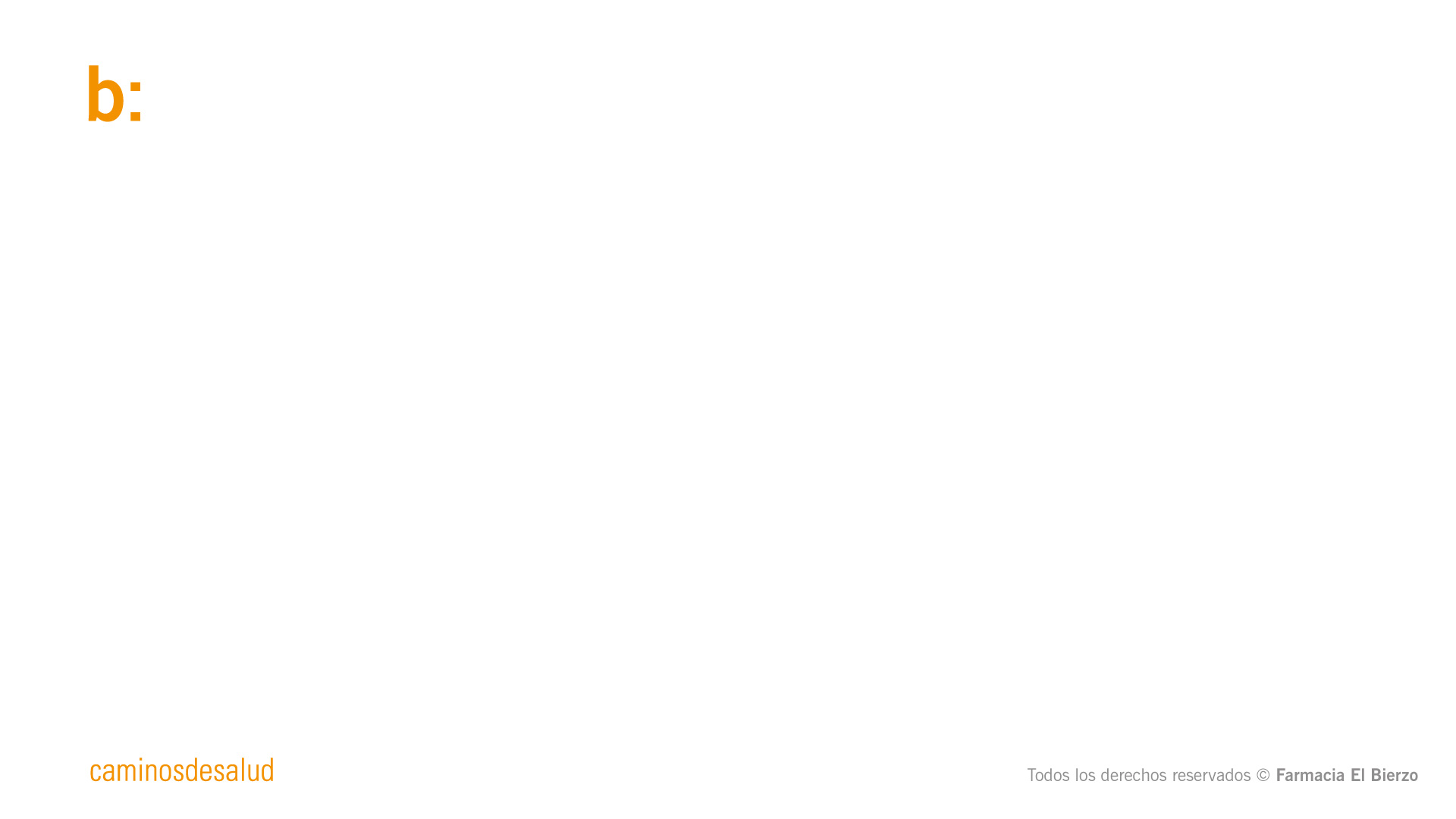 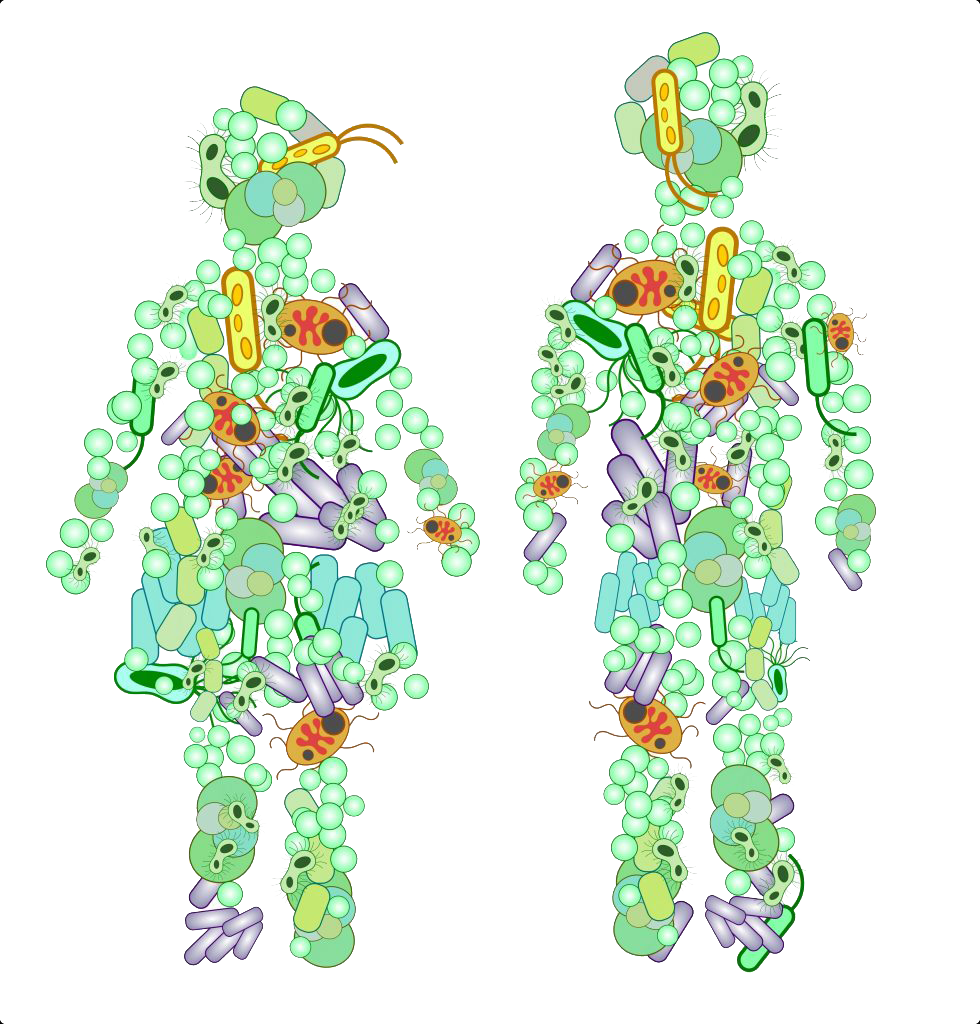 Microbioma
Es el hábitat entero, el conjunto de microorganismos, sus genes, sus metabolitos
y las condiciones que les rodea.
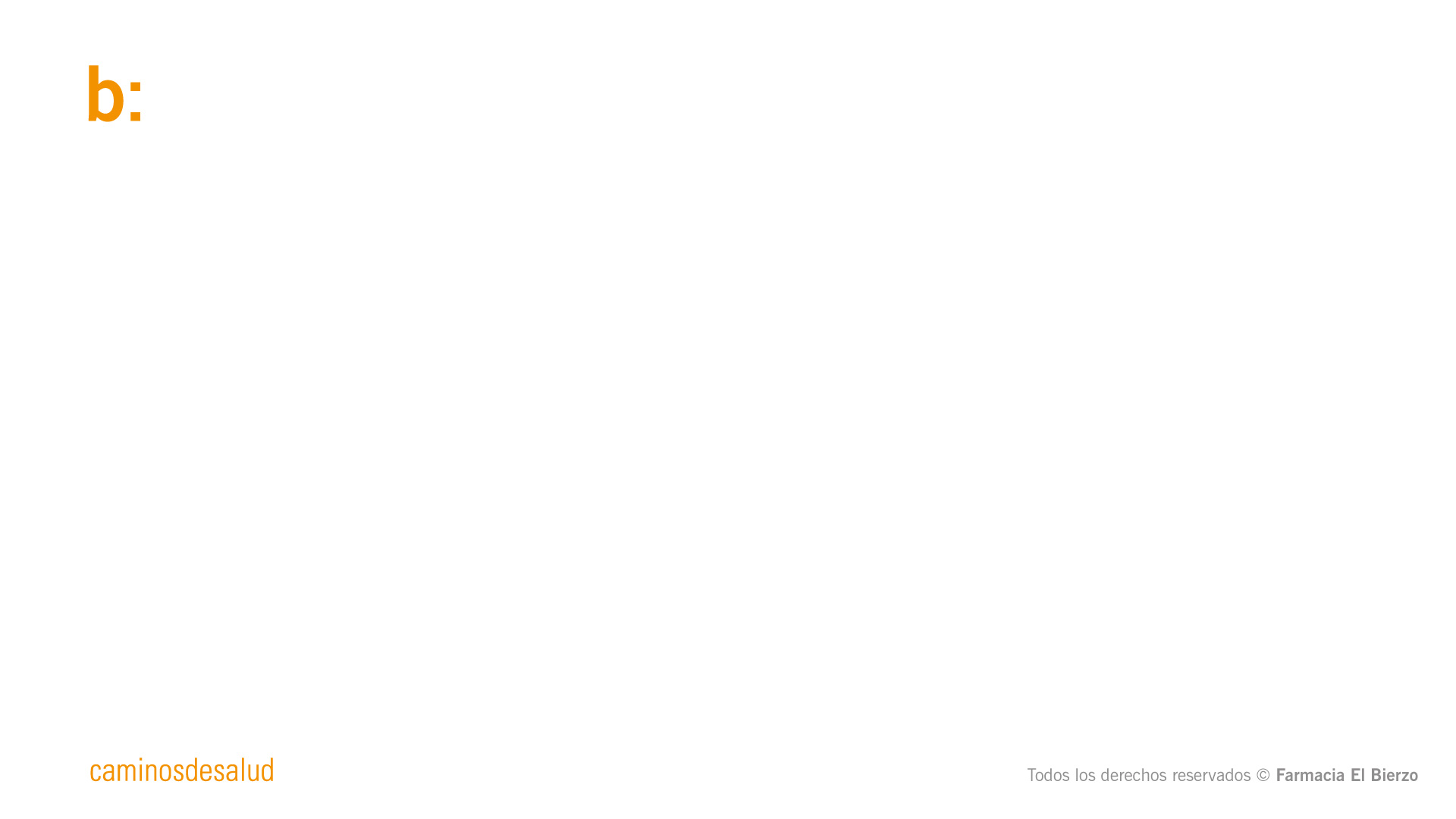 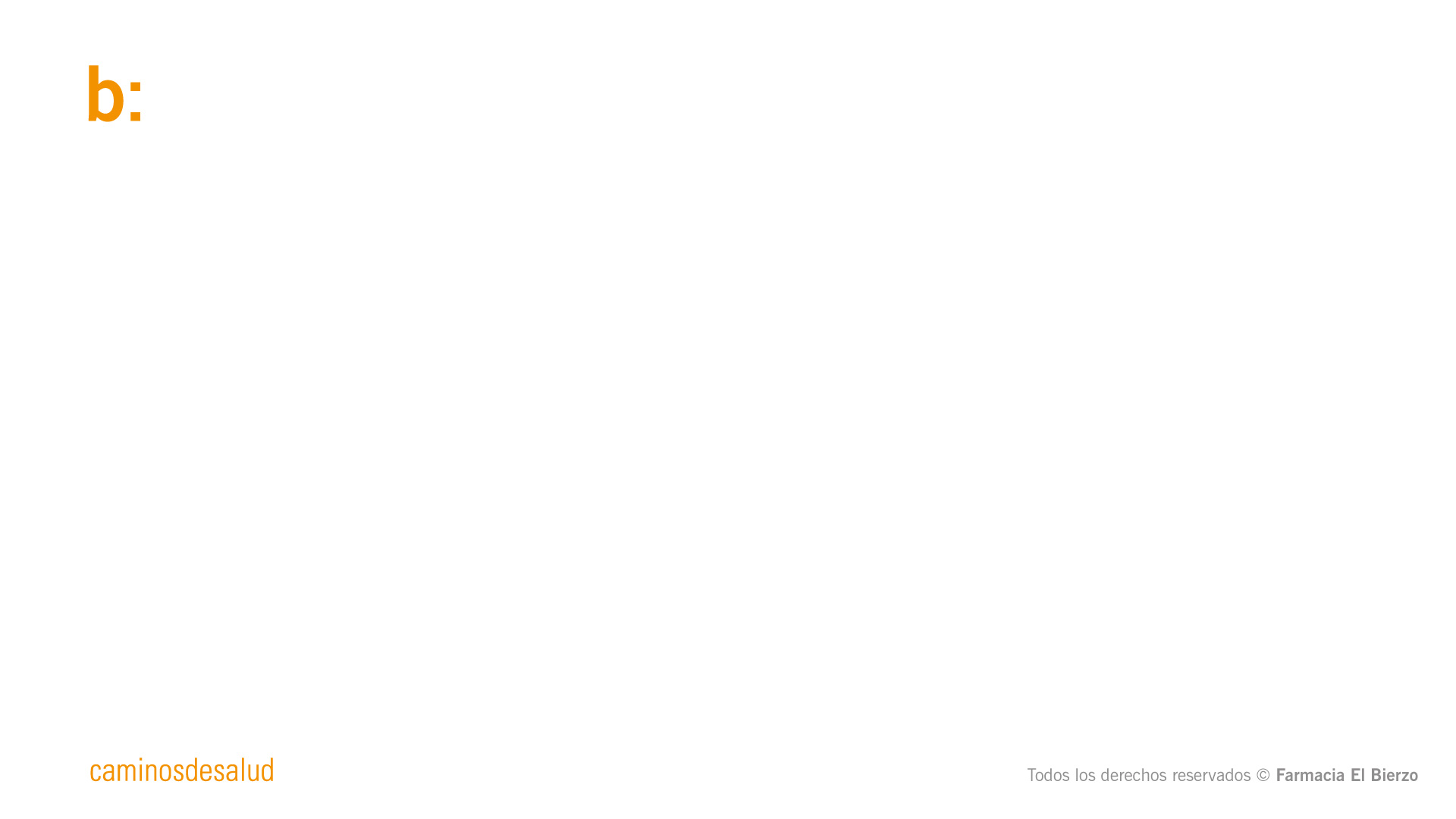 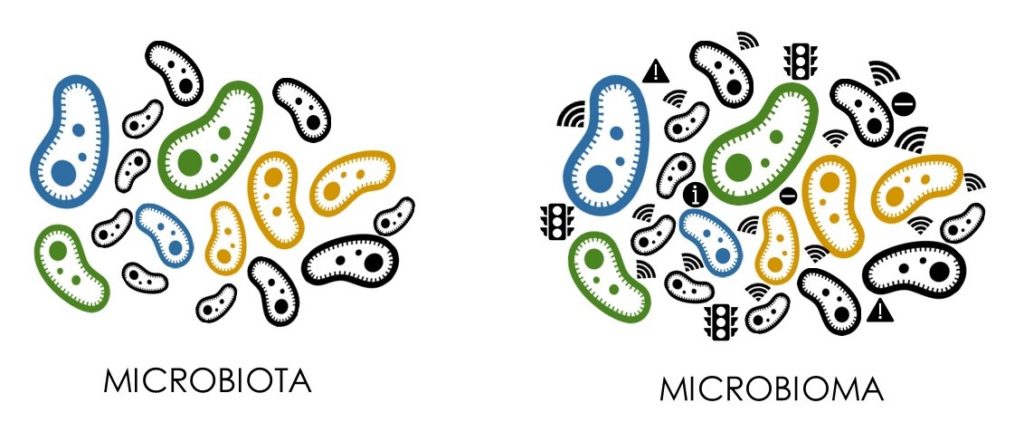 Metagenoma
Conjunto de genes microbianos presentes en un entorno
o ecosistema determinado.
Metagenómica
Método utilizado para el análisis del metagenoma, es decir, el estudio de la información genética contenida en los microorganismos que se encuentran en una muestra. 

Esto nos permite estudiar y entender qué papel desempeñan estos microorganismos en el medio en el que se encuentran.
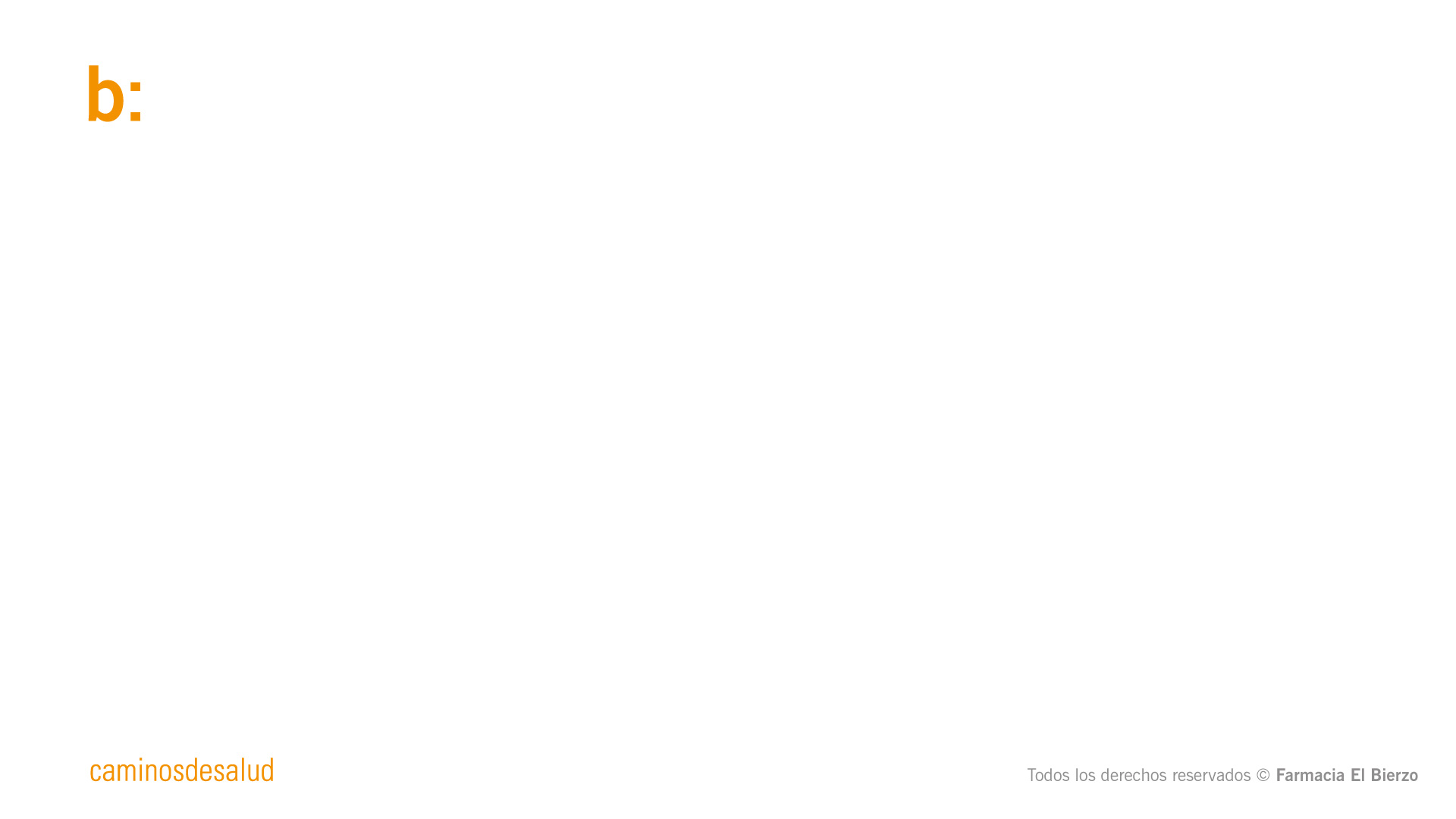 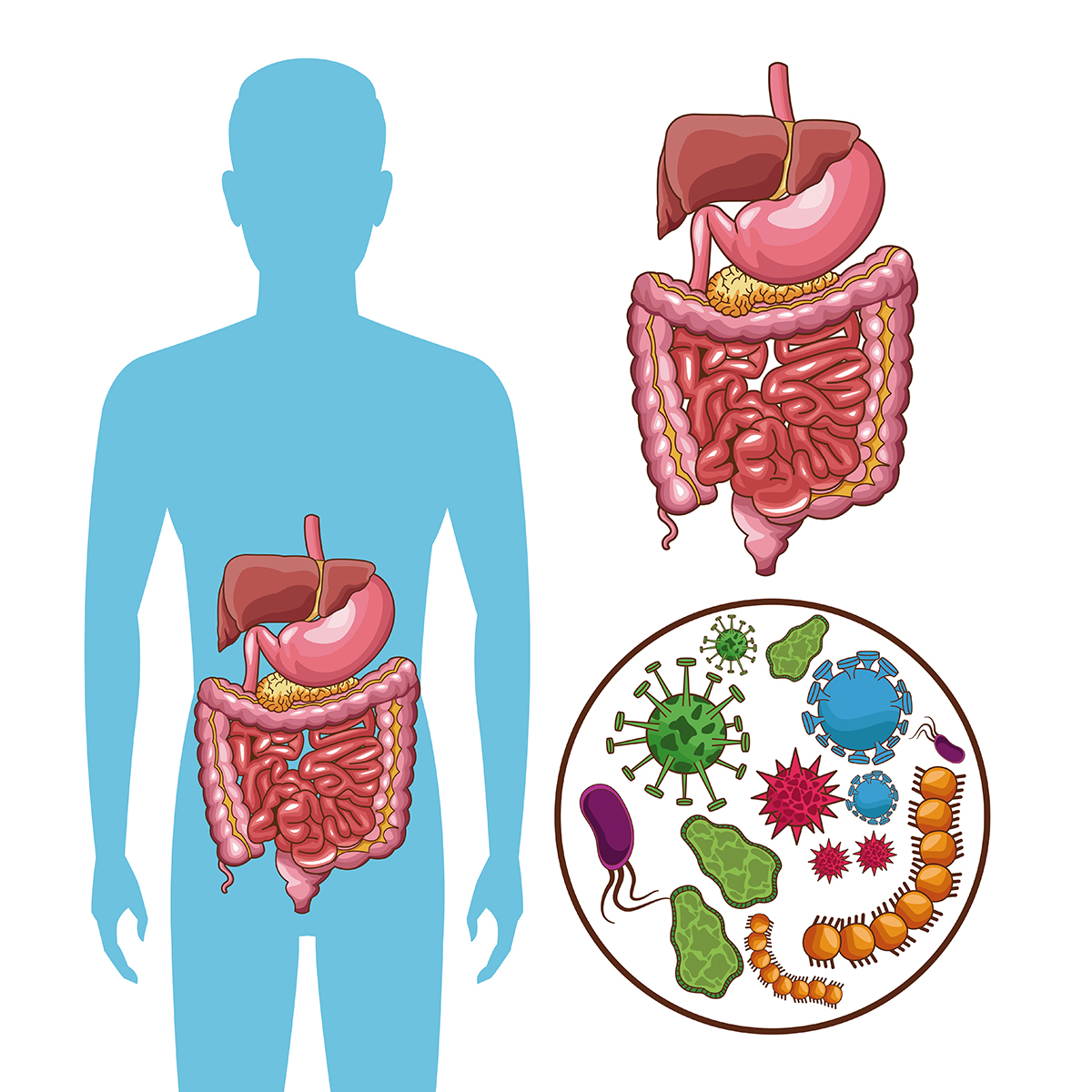 MICROBIOTA = ÓRGANO
Jeffrey Gordon 2010

“Hay 100 veces más genes microbianos que genes humanos en nuestro cuerpo”
MICROBIOTA
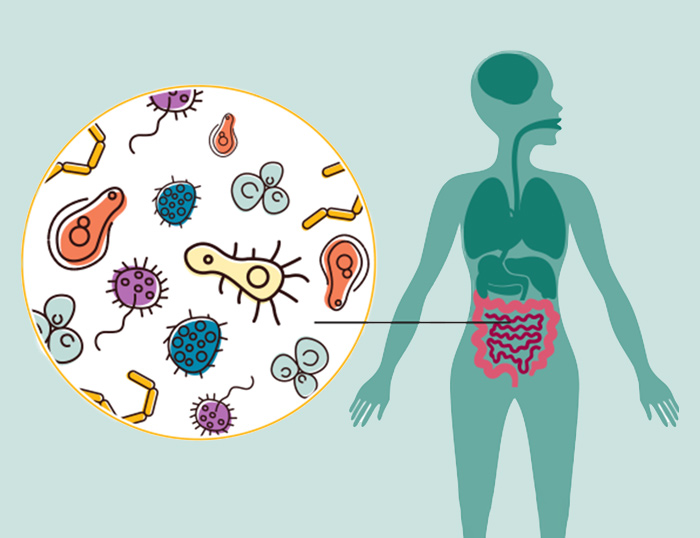 ¿Quiénes somos realmente?
Intestino > 100 billones de bacterias
Cuerpo humano  > 30 billones de células

Microbiota pesa  250 gr - 1 Kg aprox.
¿ES IMPORTANTE EL CUIDADO DE LA MICROBIOTA?

90% patologías están asociadas a un desequilibrio de la microbiota
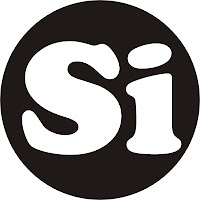 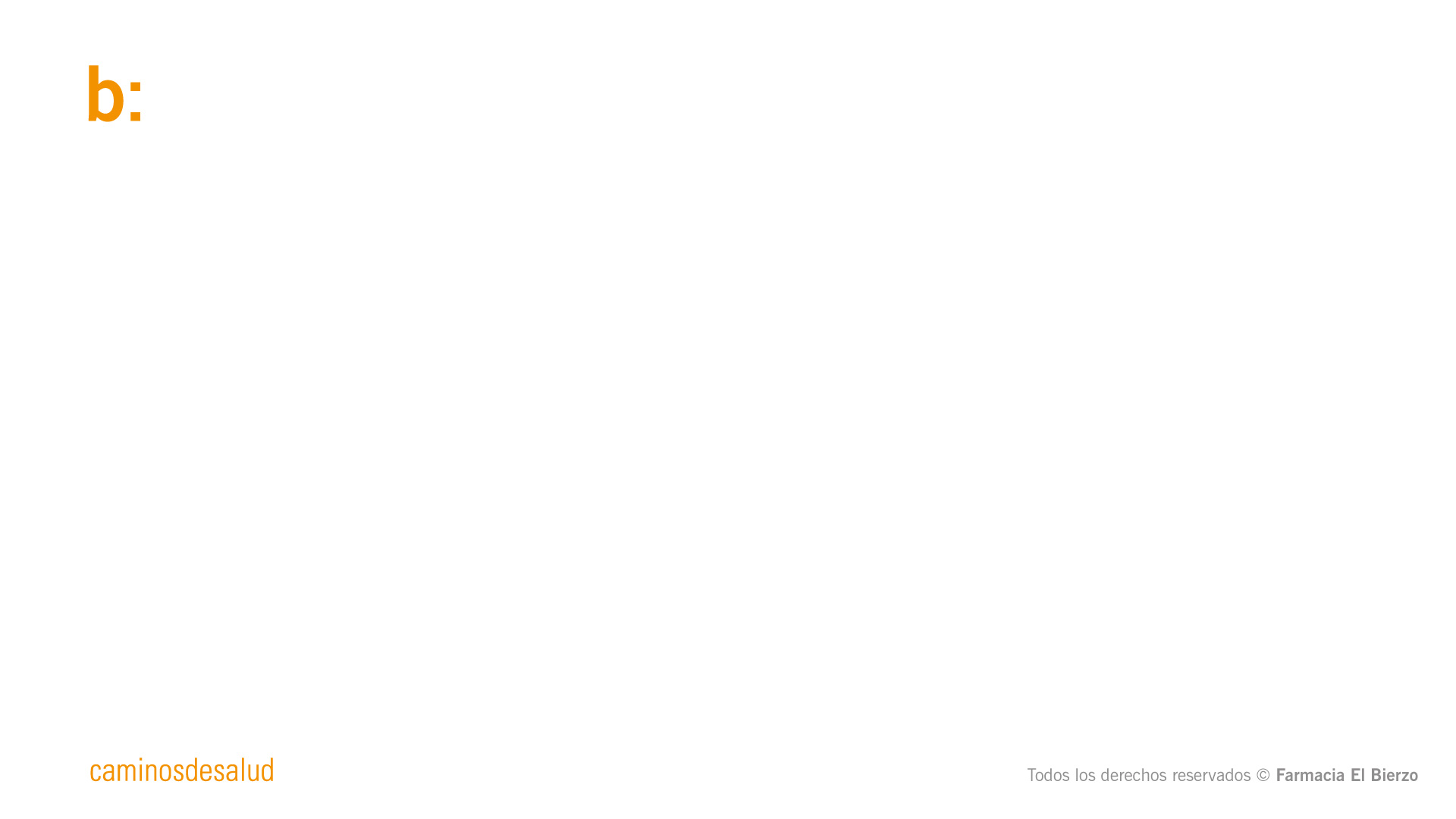 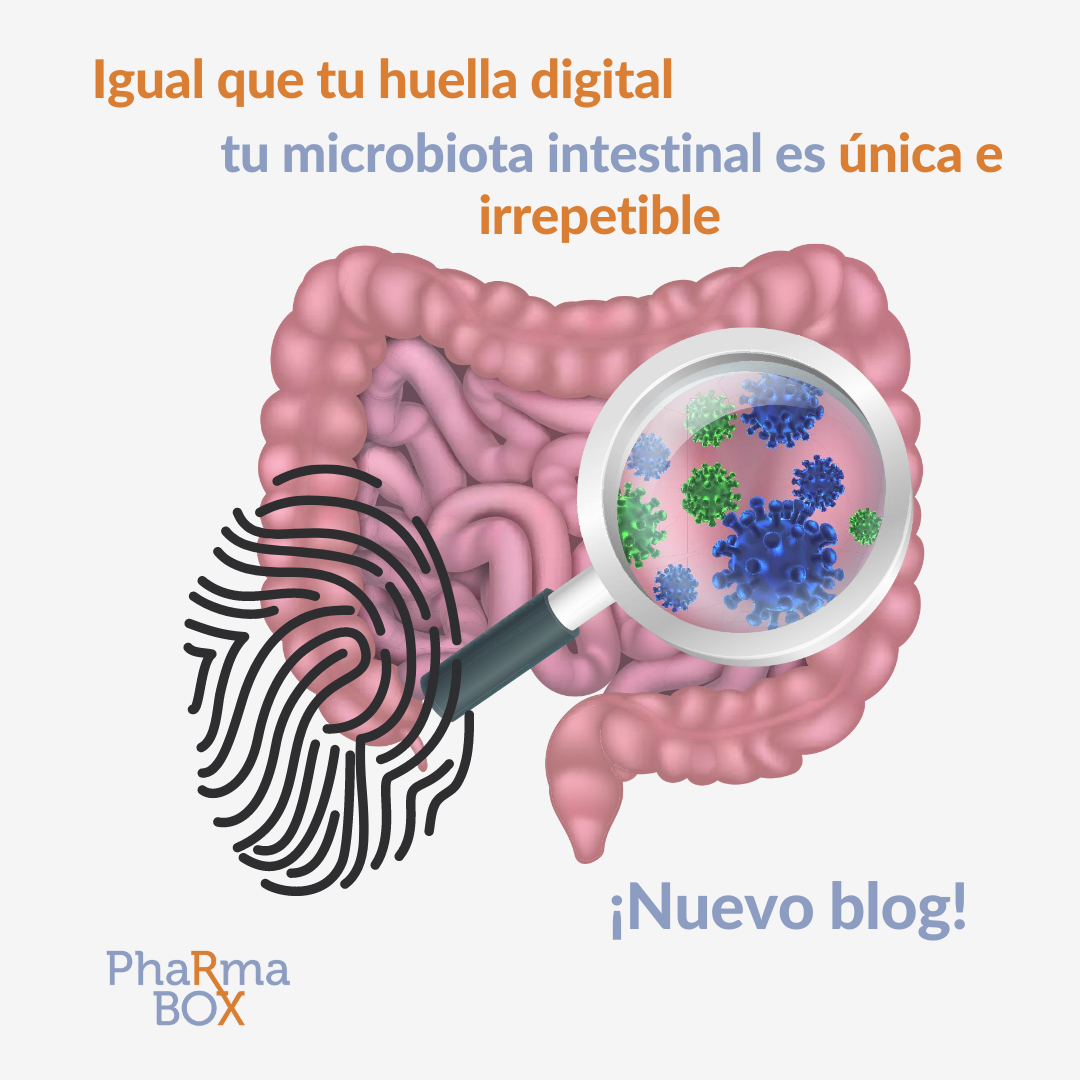 MICROBIOTA EN EQUILIBRIO
=  EUBIOSIS = SALUD
Cada individuo tiene su propia eubiosis

   No hay una receta perfecta para la  microbiota. No existe la microbiota perfecta

Es como nuestra HUELLA DACTILAR
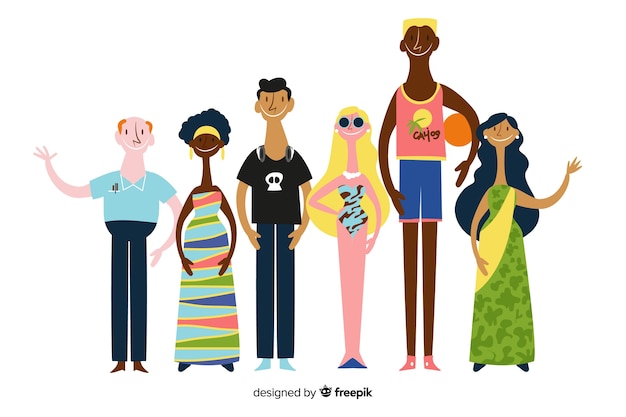 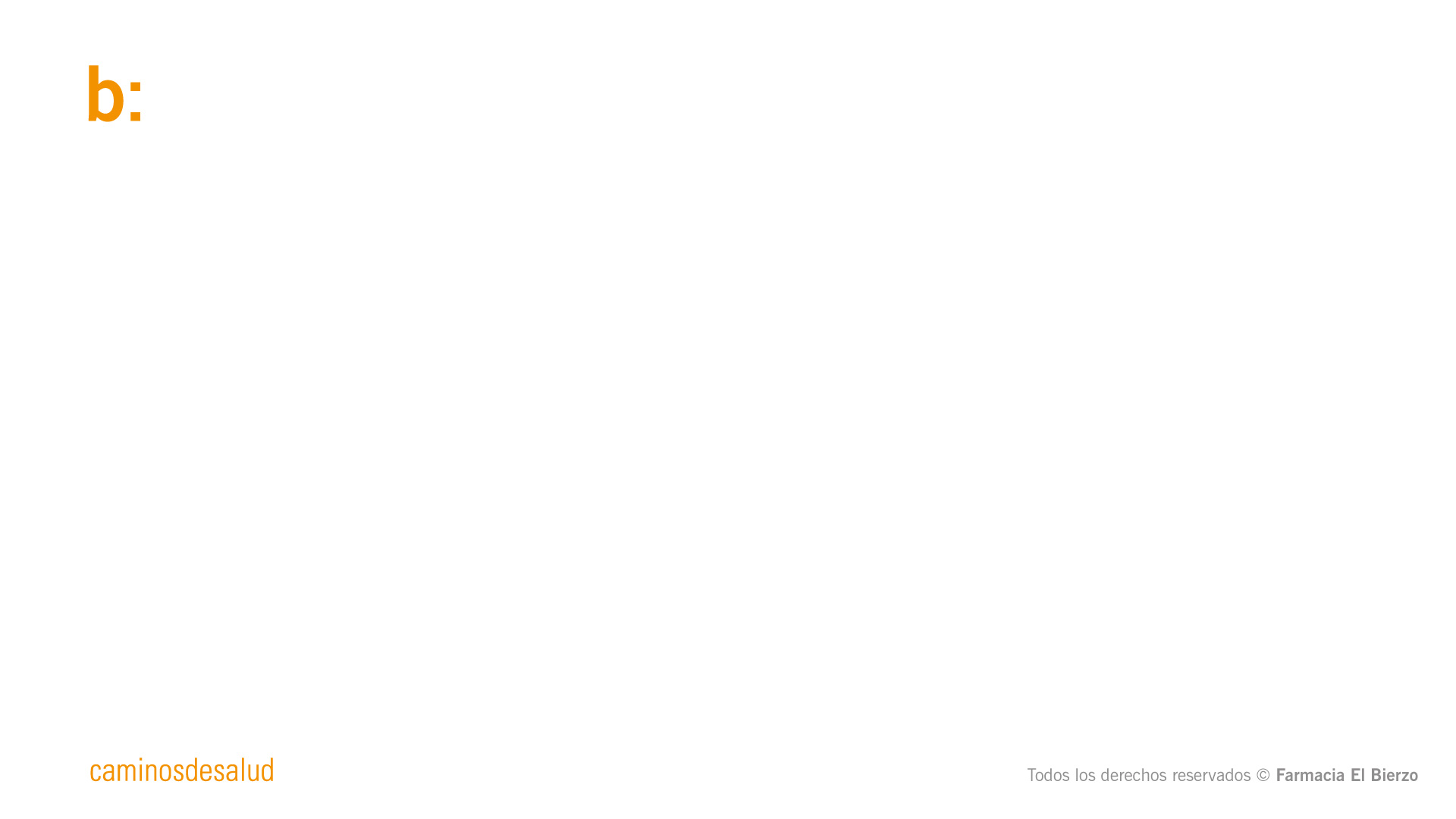 EUBIOSIS = EQUILIBRIO = SALUD
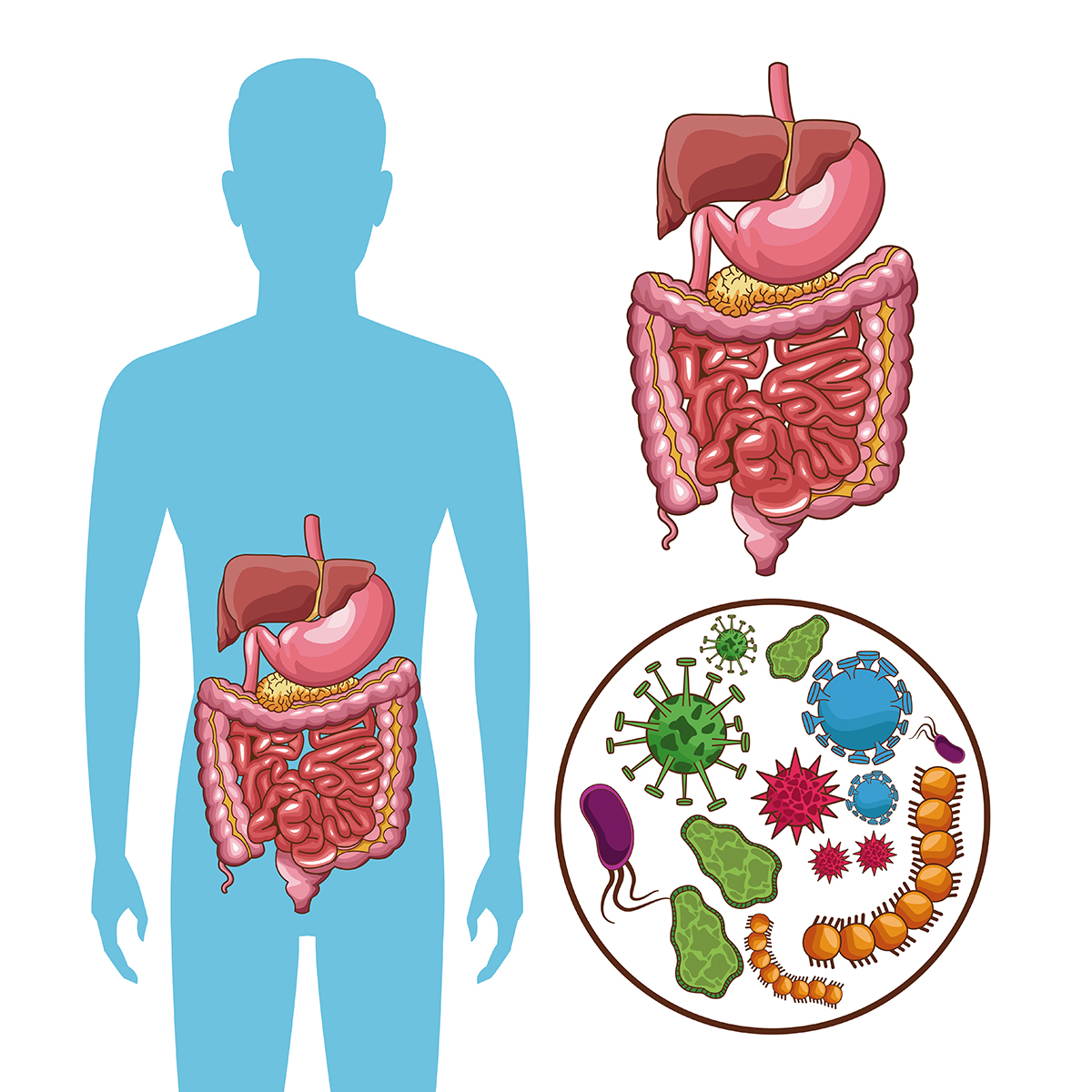 Se trata de mantener el EQUILIBRIO
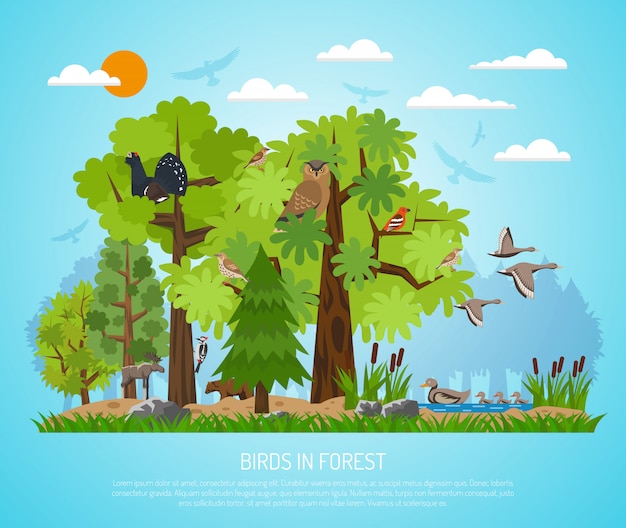 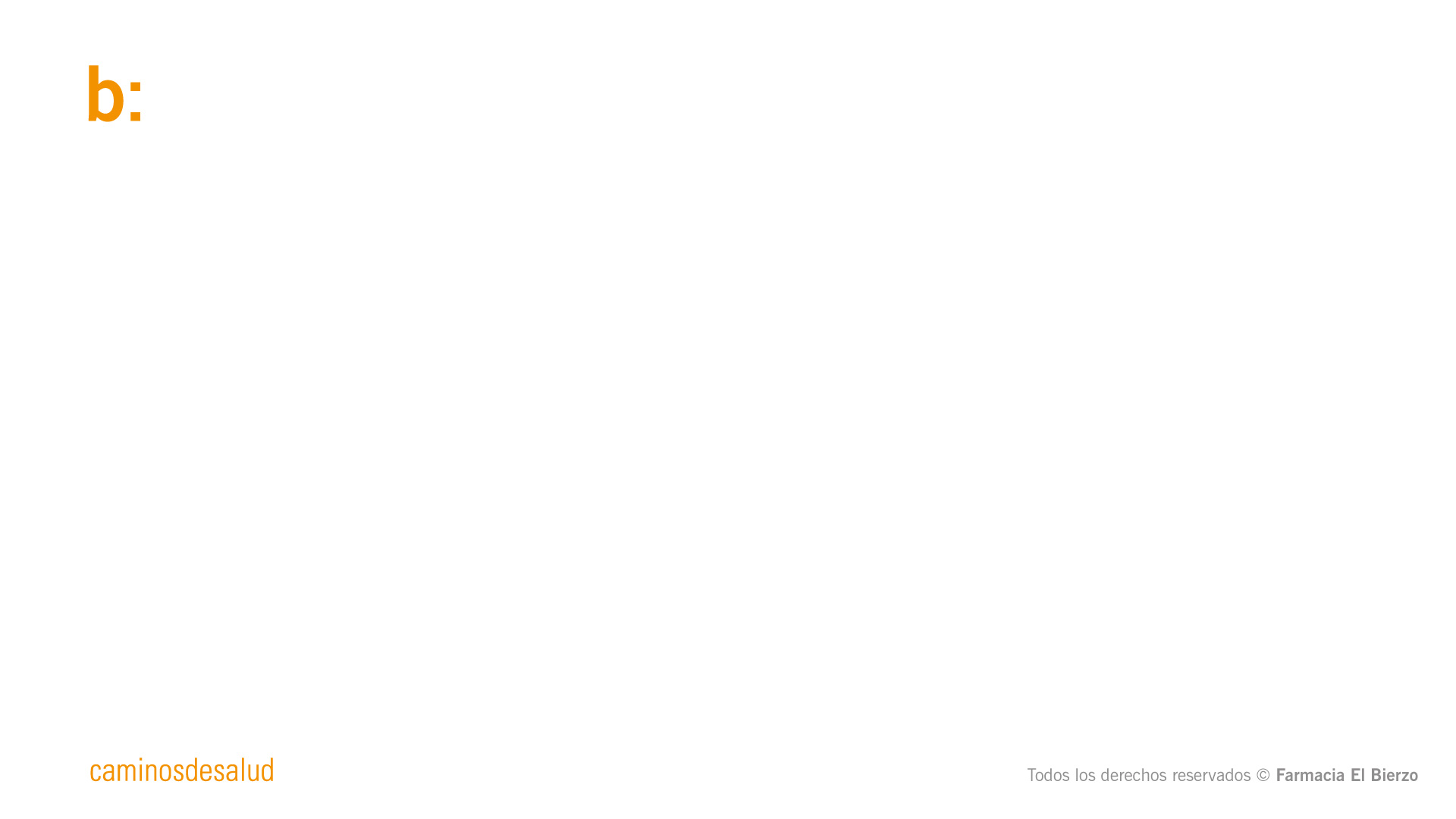 DISBIOSIS = Desequilibrio = Enfermedad
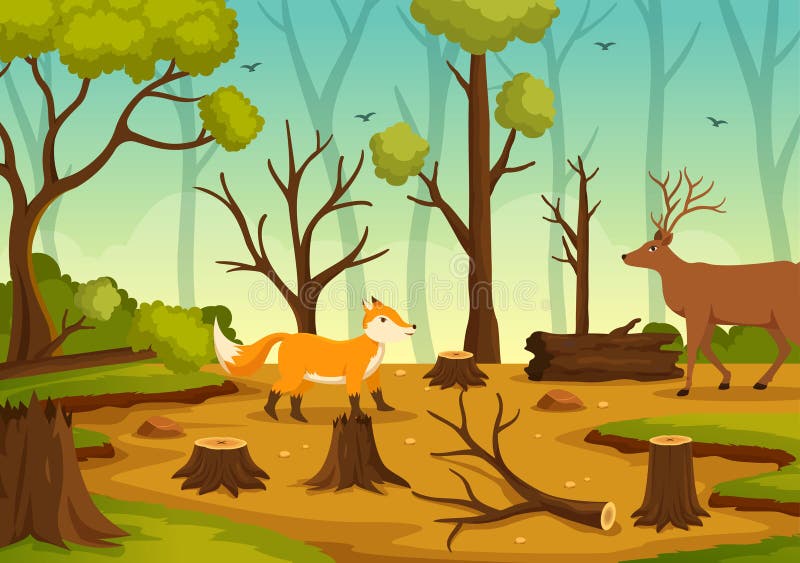 ANTIBIÓTICO
Cándida albicans (hongo)
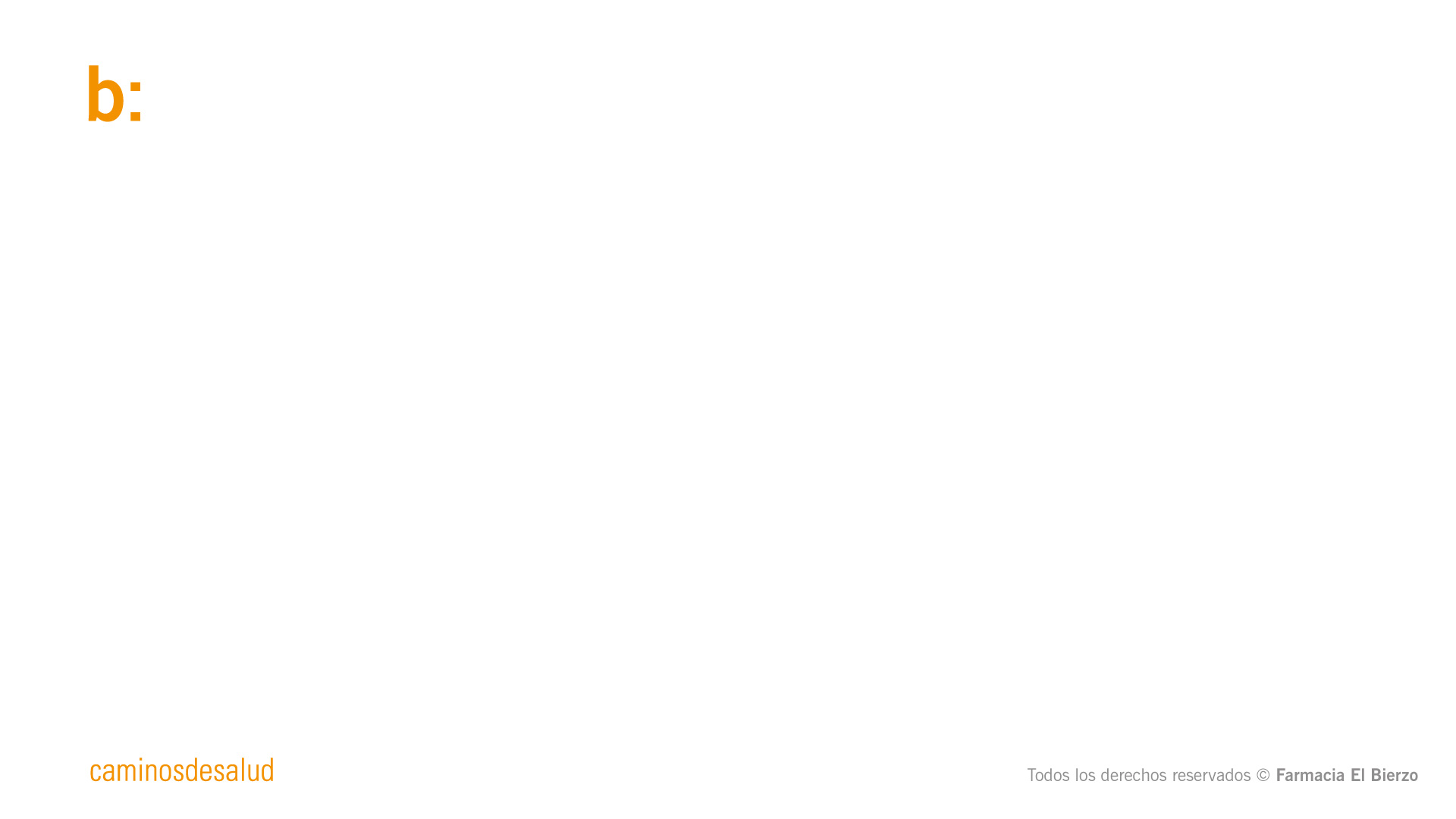 Entonces…. VAMOS A CUIDAR NUESTRA MICROBIOTA
¿POR DÓNDE EMPEZAMOS?
¿ CÓMO ADQUIRIMOS UNA MICROBIOTA NATURAL EN EQUILIBRIO ?
Todo comienza en el embarazo y en los primeros años de vida. Hasta los 2-3 años.
Todo lo que aquí suceda establecerá nuestra MICROBIOTA NORMAL y nuestro SISTEMA INMUNITARIO
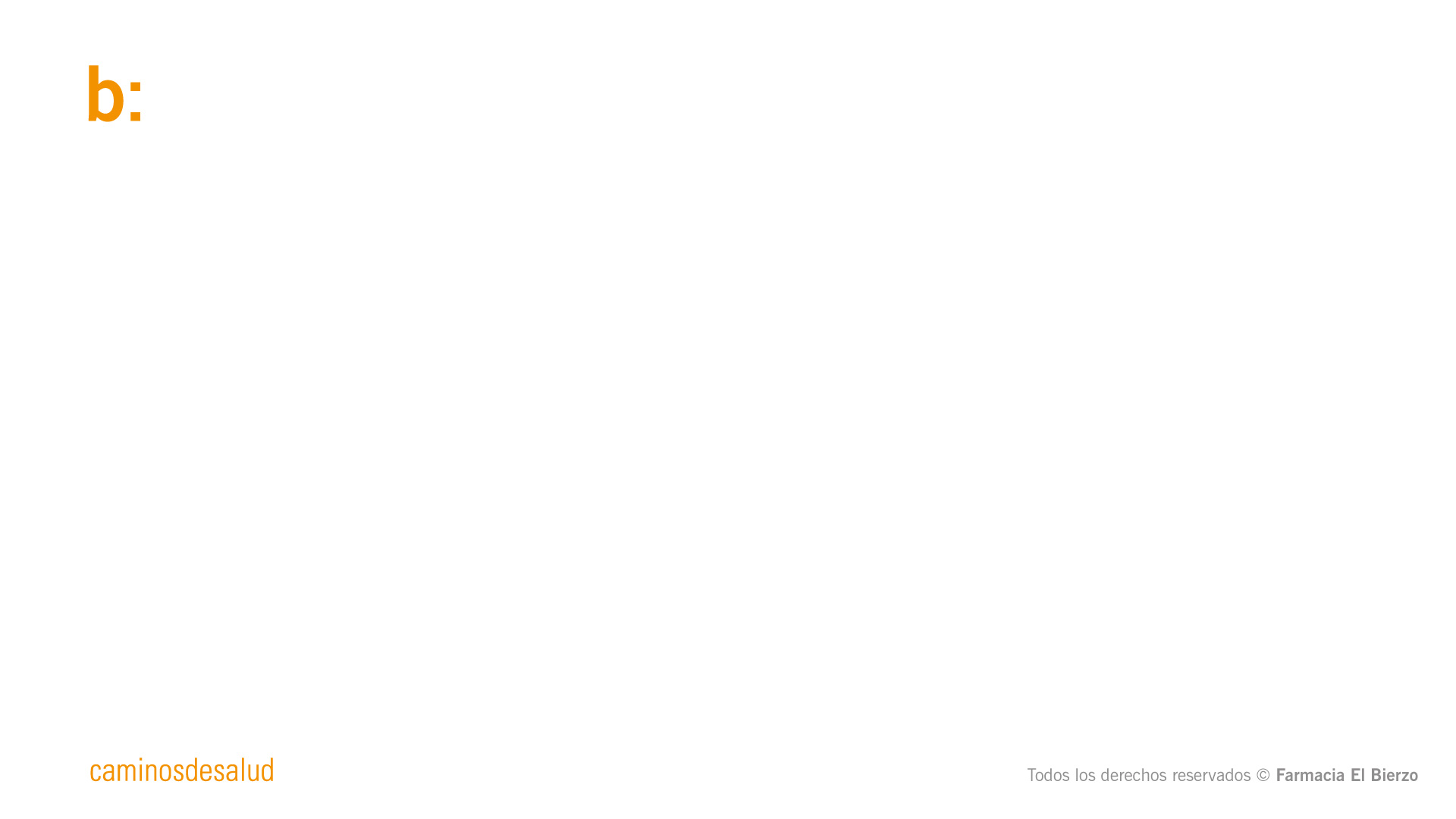 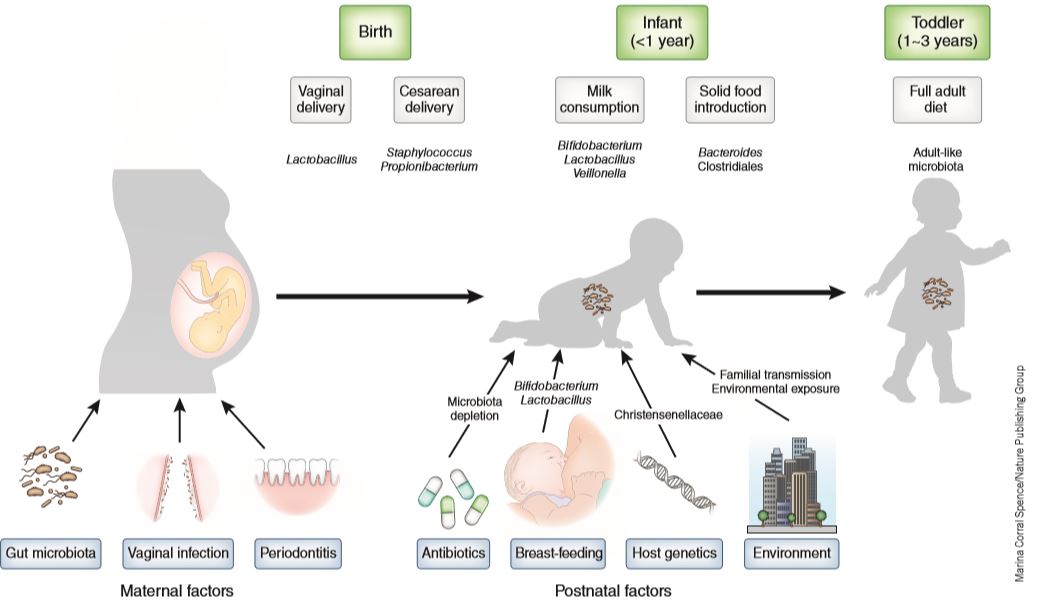 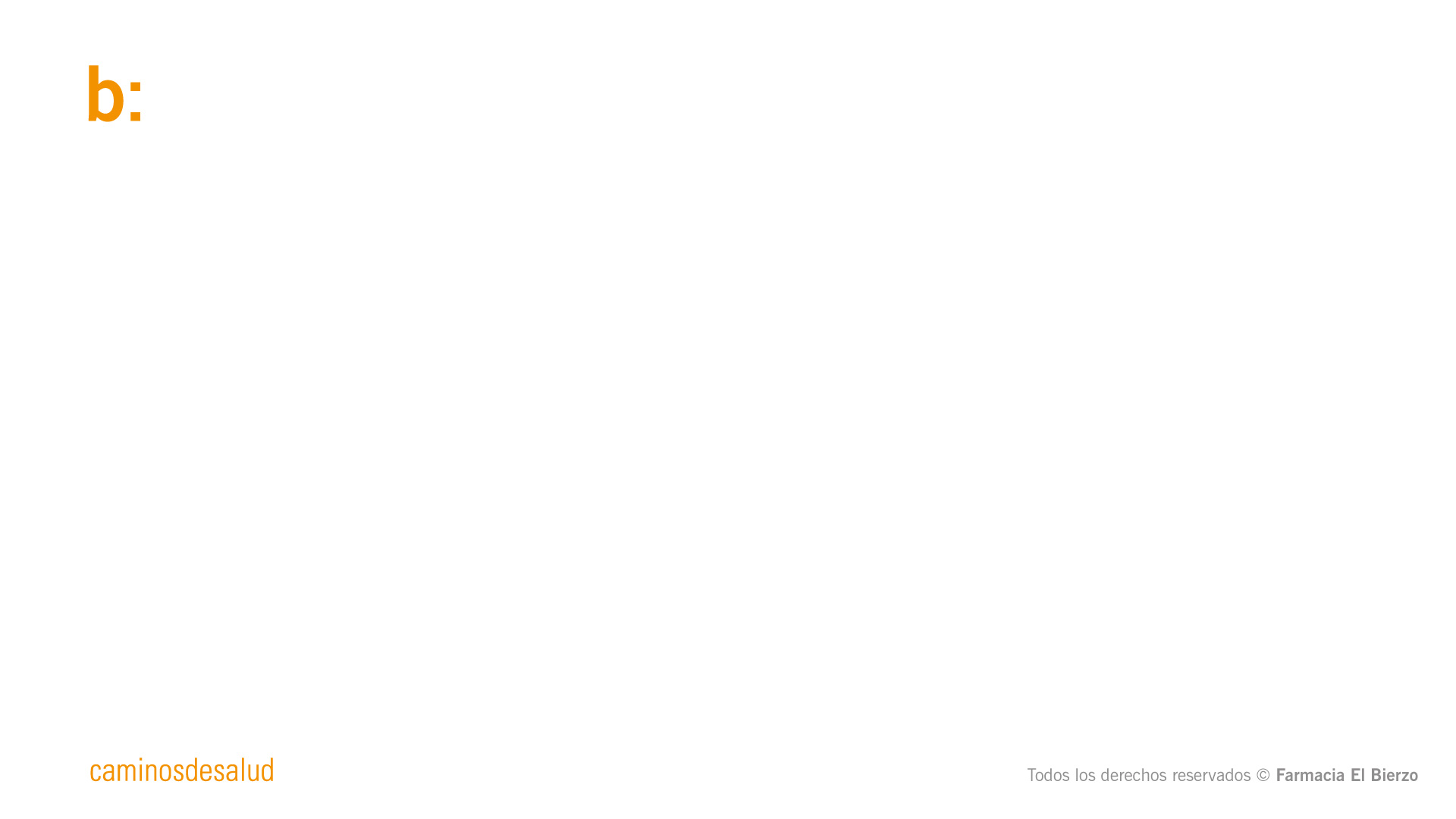 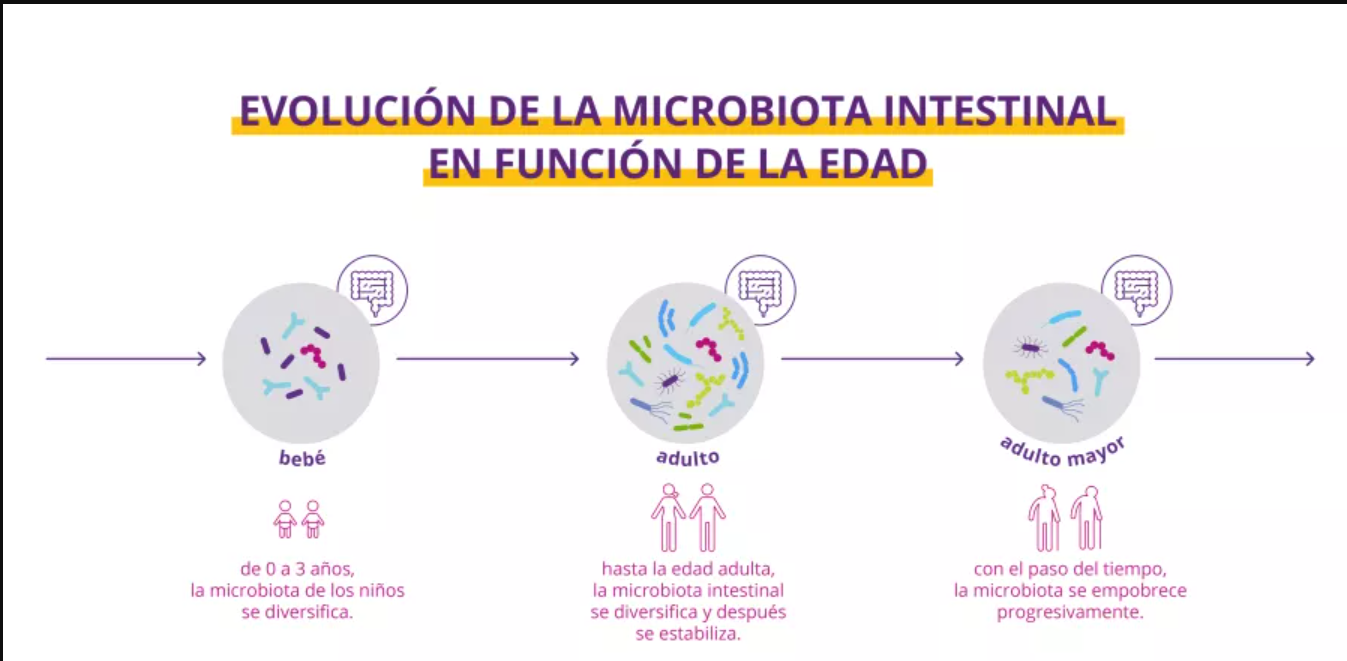 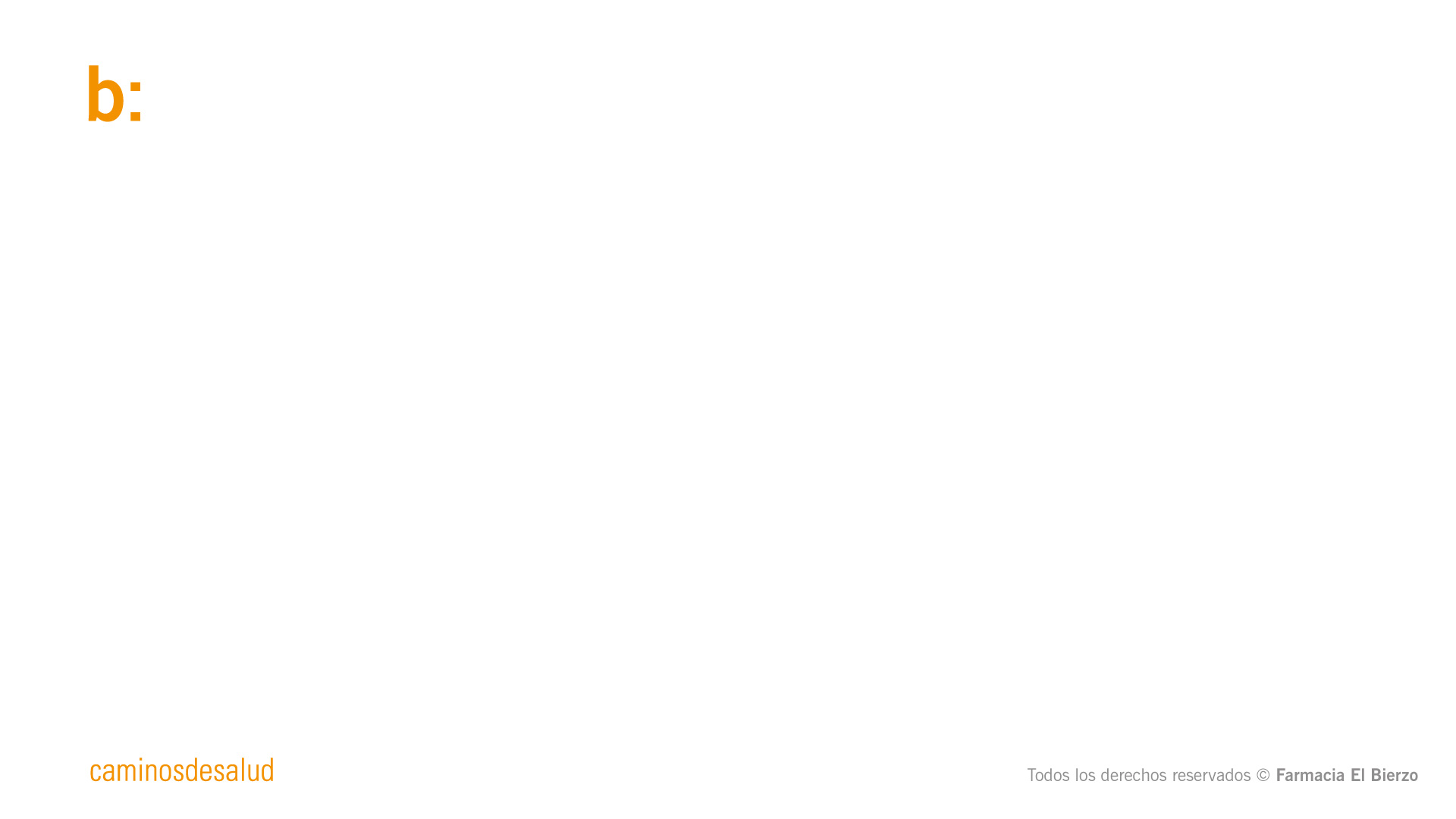 2. RELACIÓN ENTRE MICROBIOTA Y SISTEMA INMUNE

Nuestra mucosa intestinal como “ESCUDO PROTECTOR”
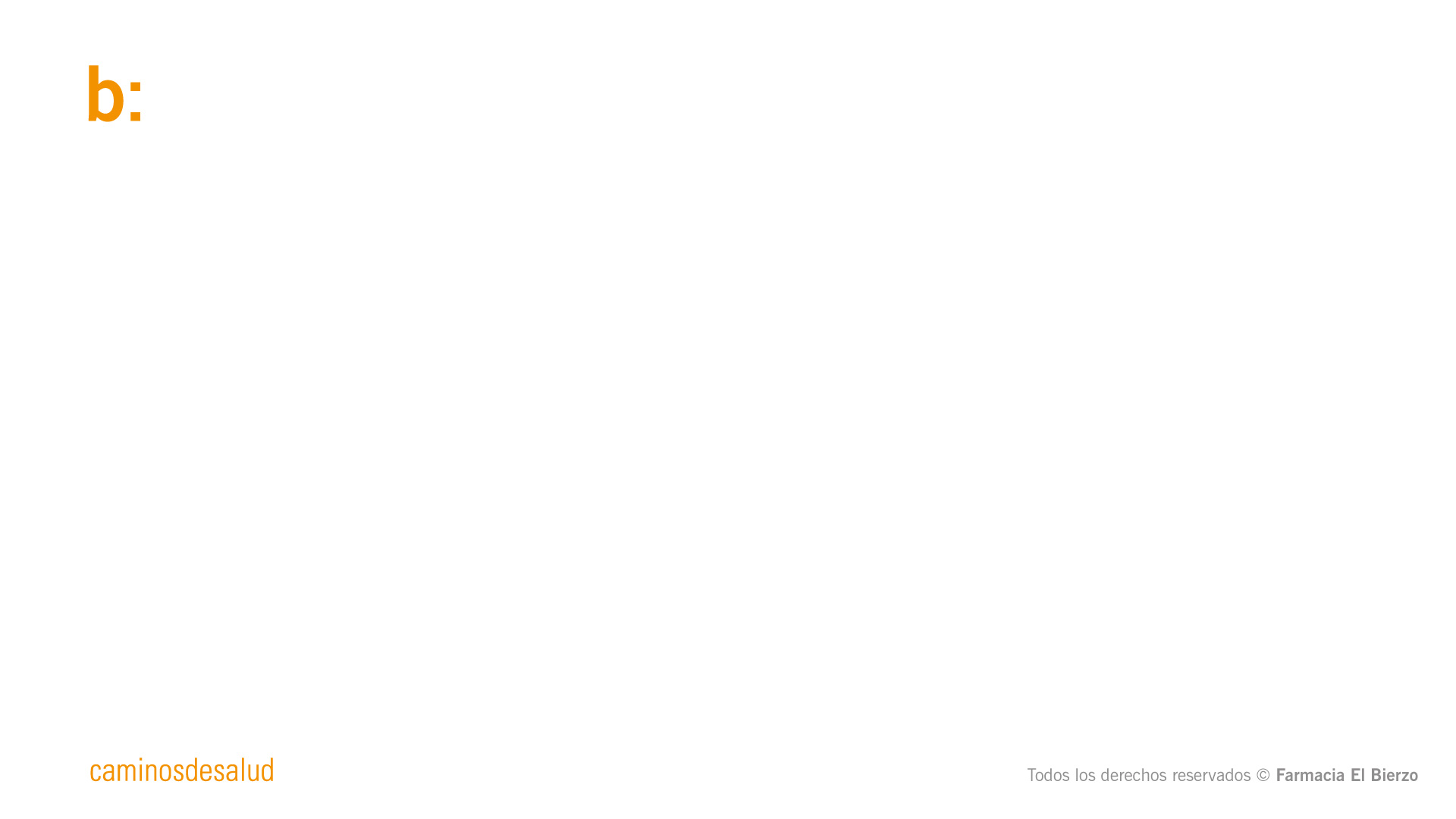 PROTECCION FRENTE A PATÓGENOS Y  BARRERA INTESTINAL
1ª Barrera  -  Boca
2ª Barrera  -  Estómago
3ª Barrera  -  Intestino/Mucosa intestinal
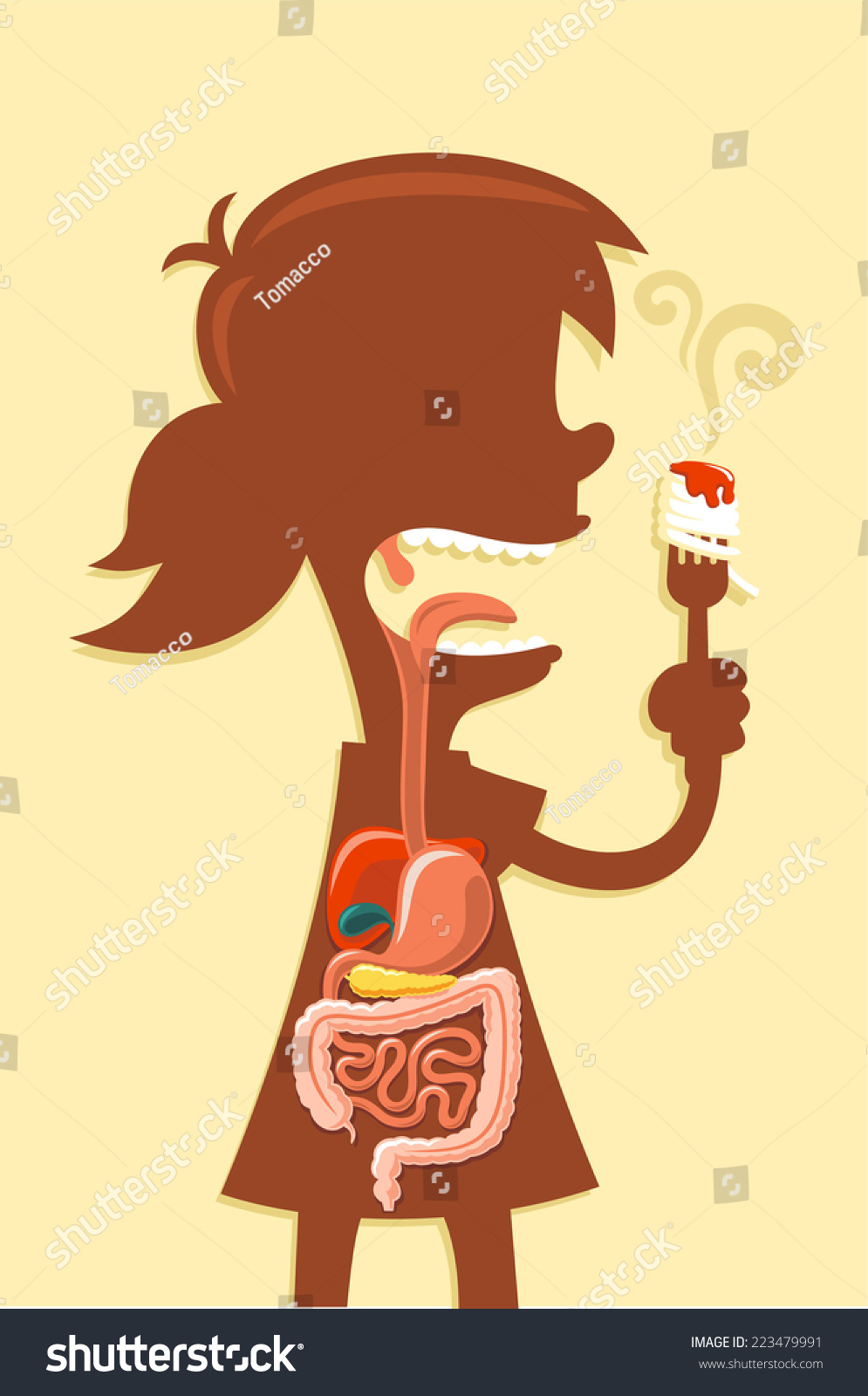 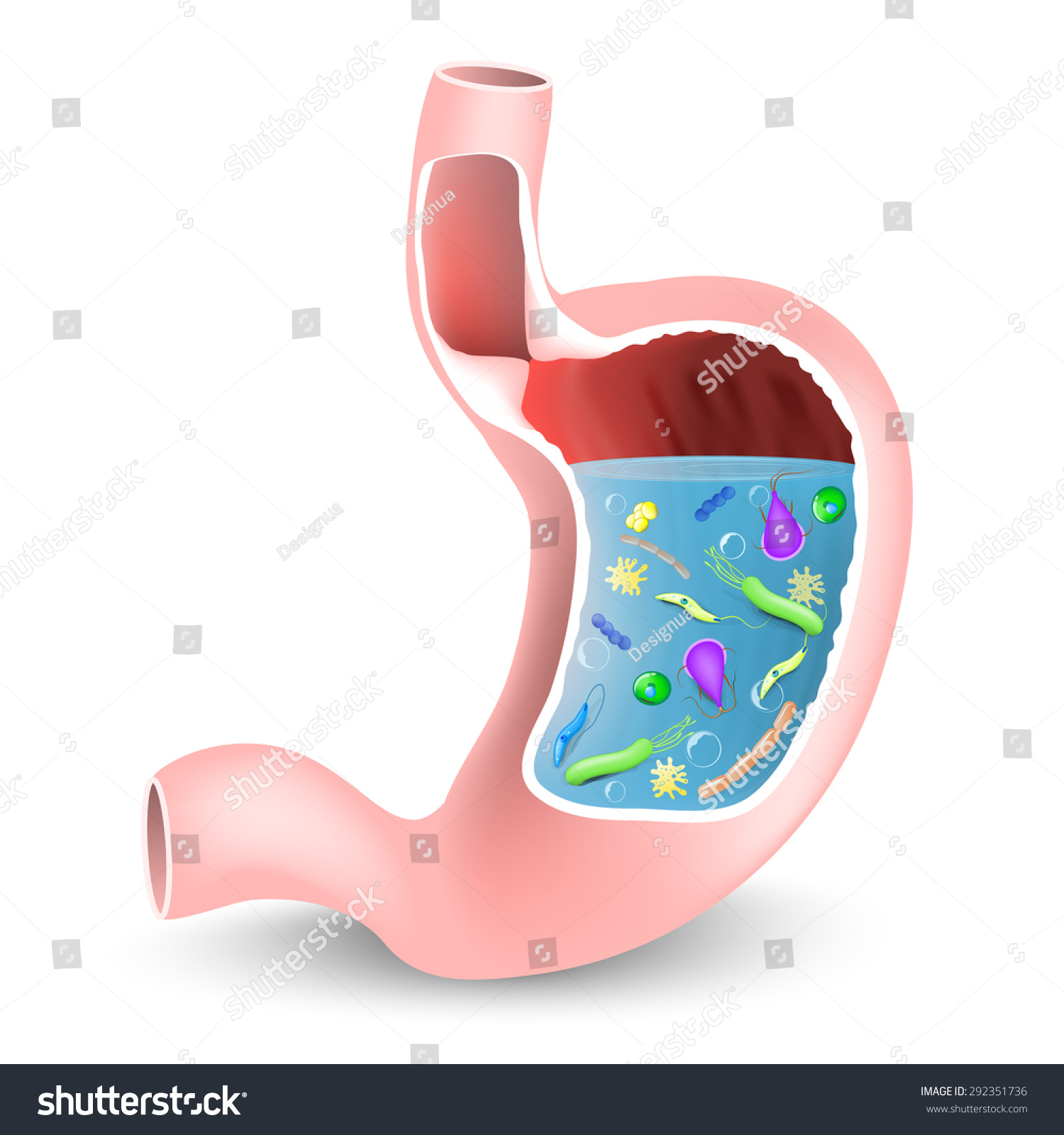 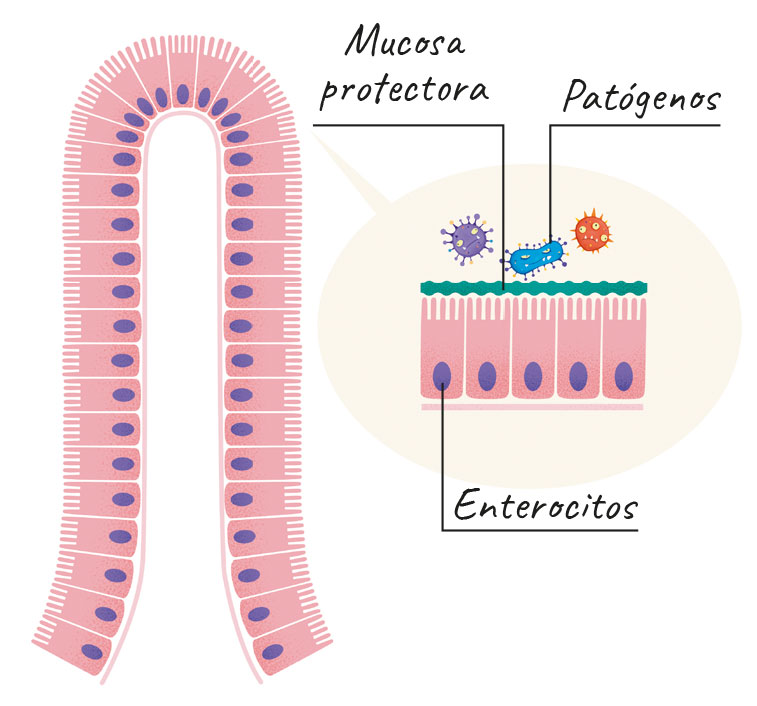 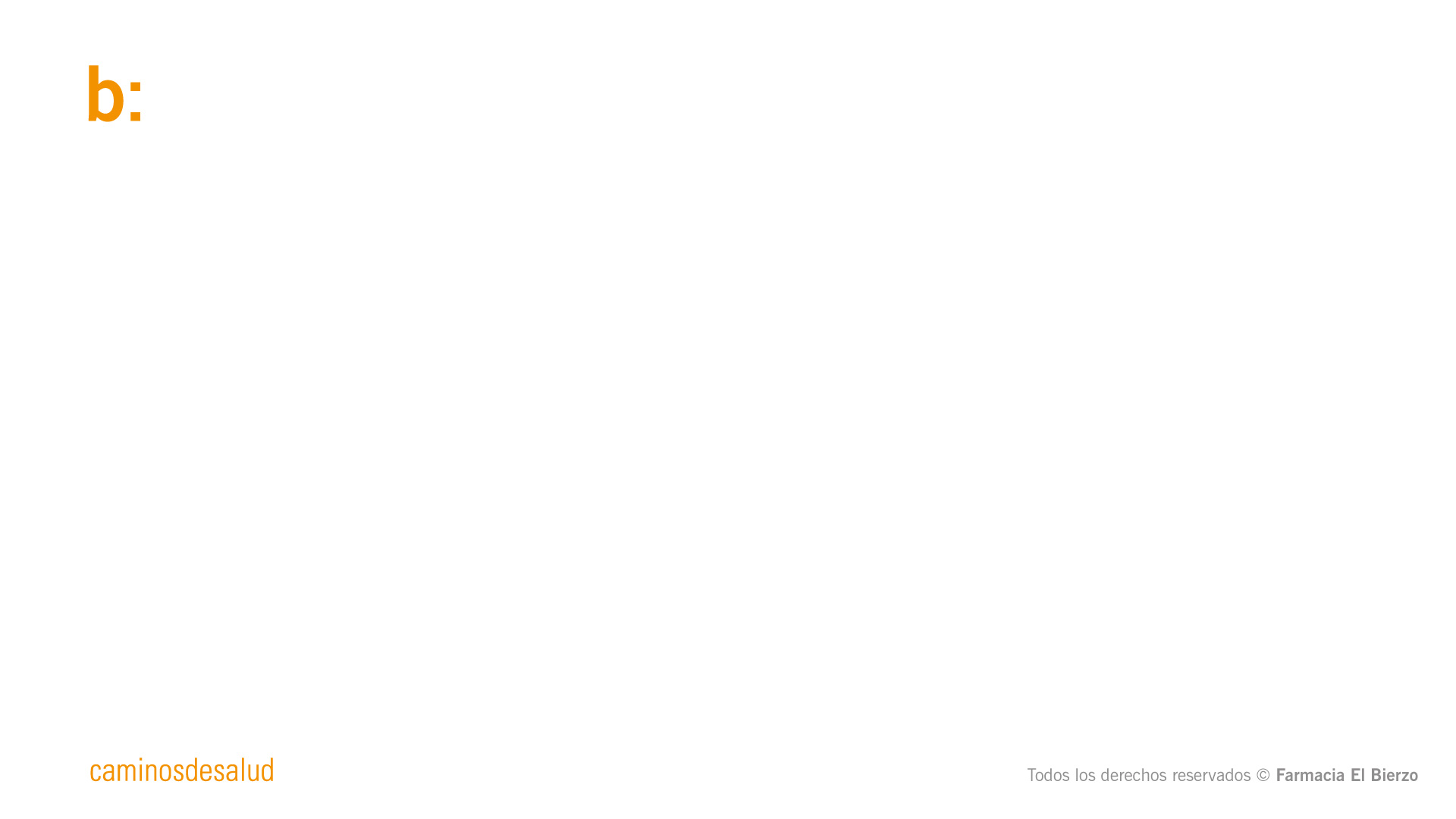 ¿ Cómo se relacionan la MICROBIOTA y el 
SISTEMA INMUNITARIO ?
La MICROBIOTA INTESTINAL es clave para INMUNIDAD INTESTINAL.

3 Elementos que interactúan entre sí:
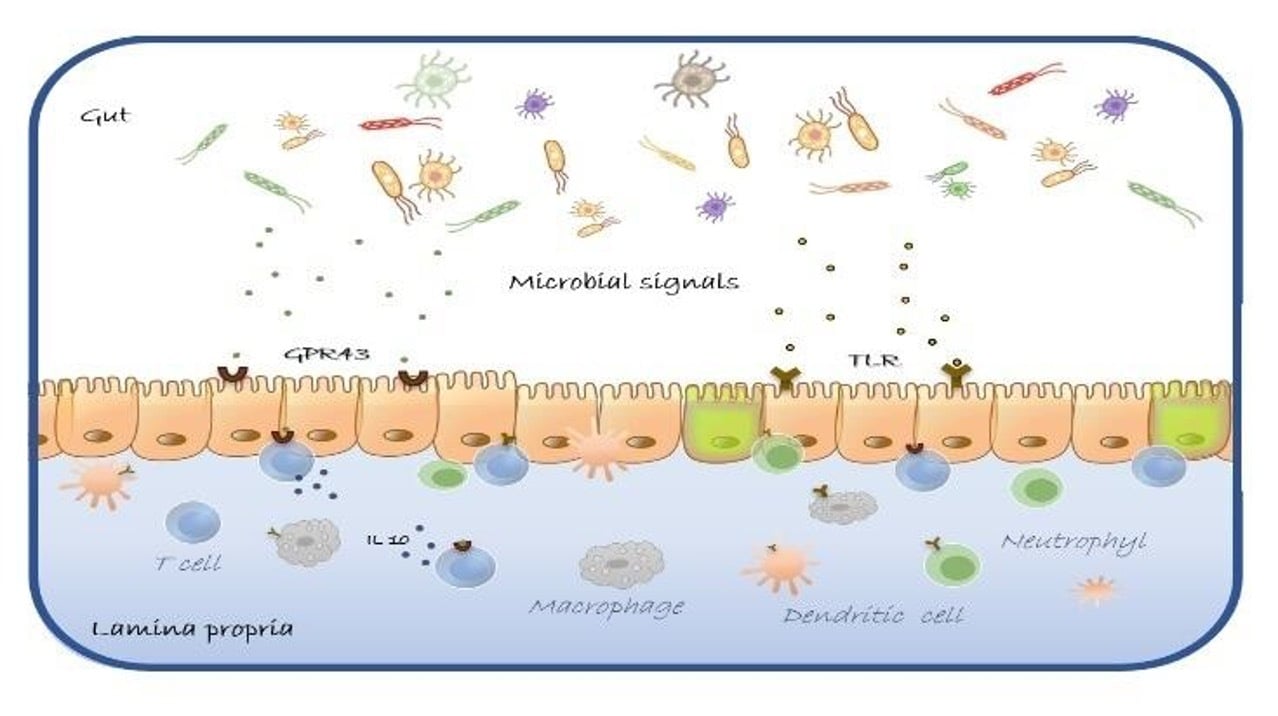 MUCOSA INTESTINAL
MICROBIOTA INTESTINAL
SISTEMA INMUNITARIO INTESTINAL
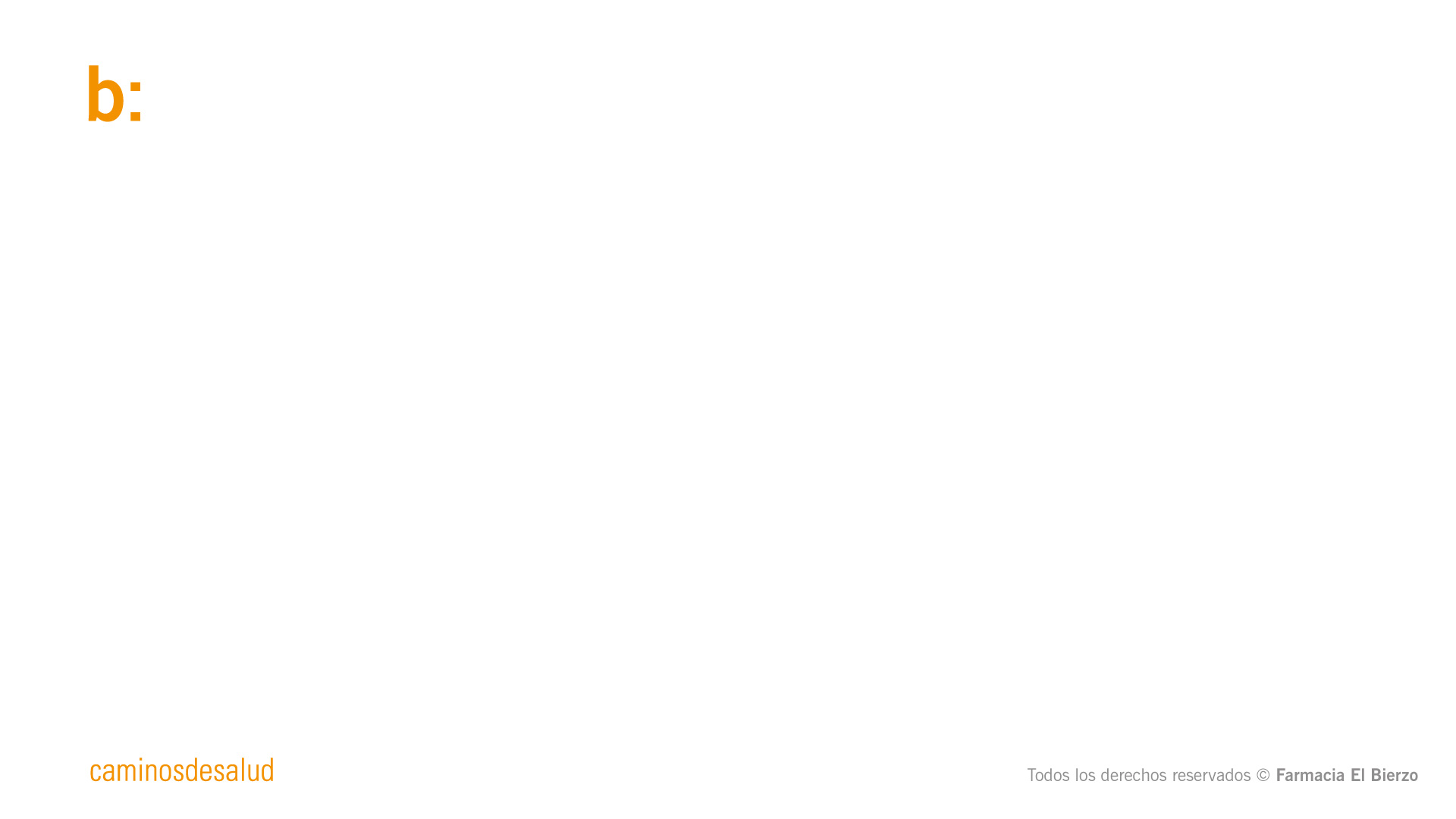 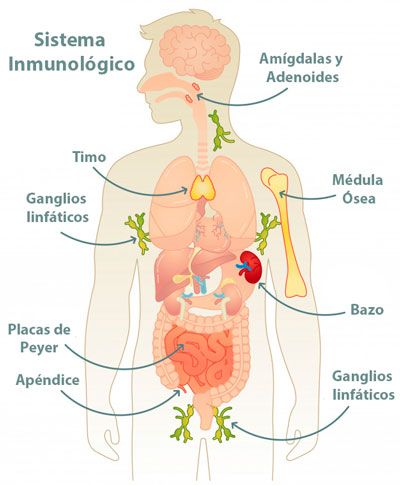 SISTEMA INMUNE TRADICIONAL
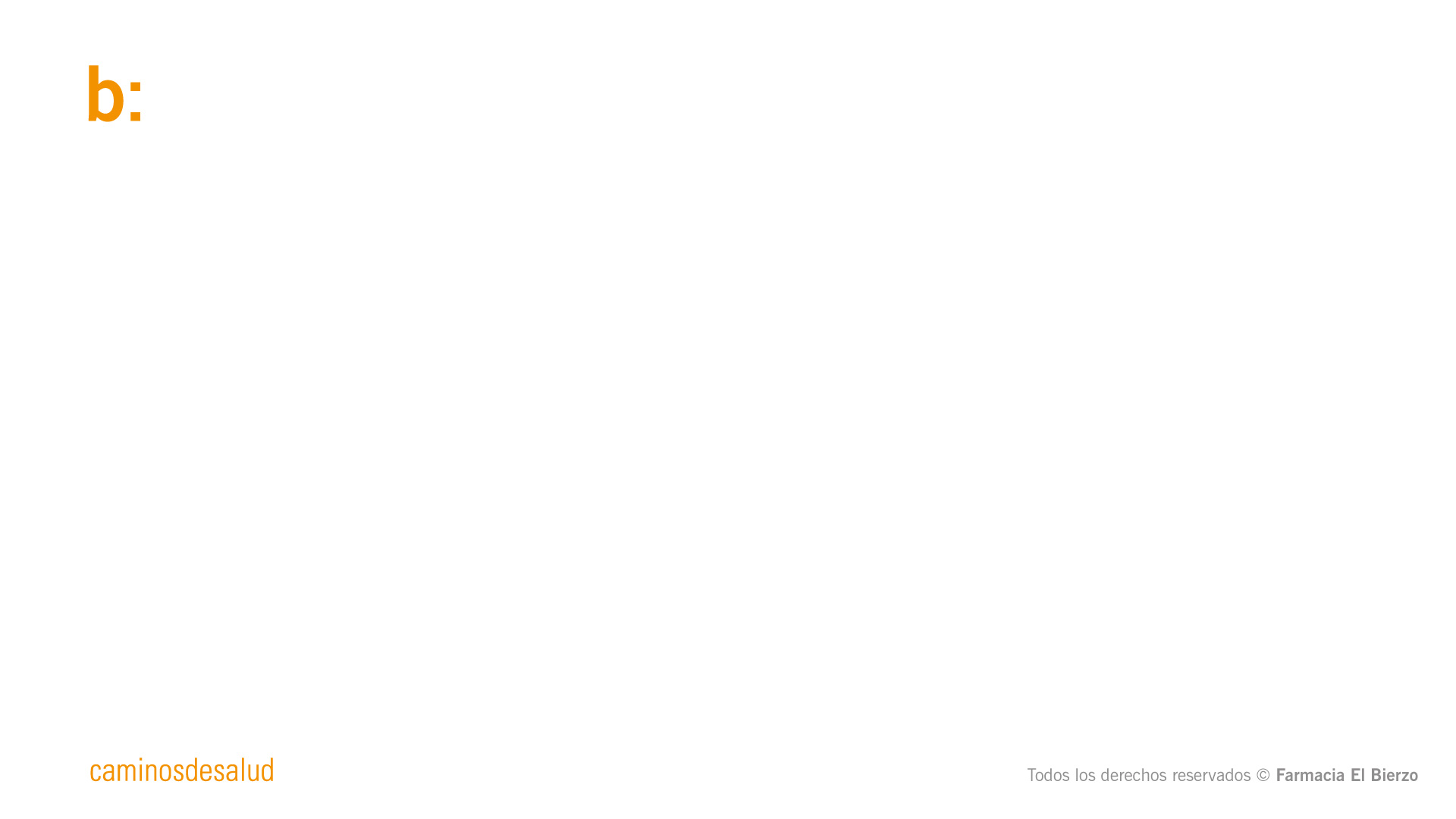 Mucosa intestinal “ESCUDO PROTECTOR”
MUCOSA SANA
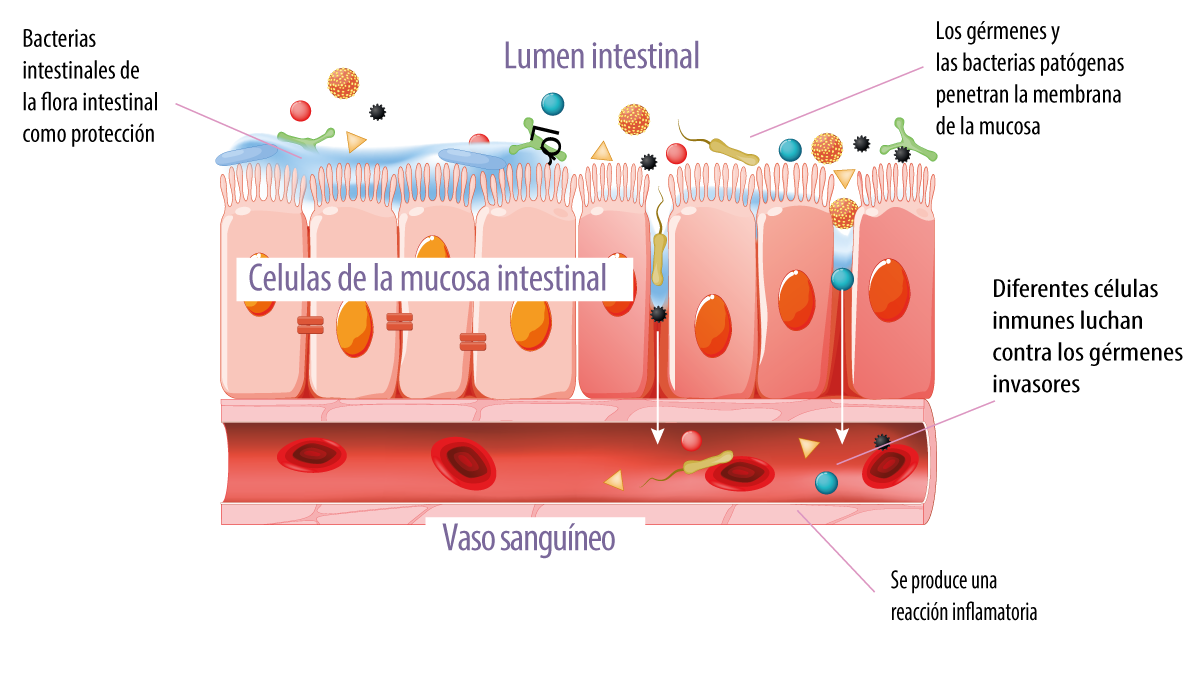 MUCOSA DAÑADA
DISBIOSIS
Hiperpermeabilidad
“se cuelan cosas”
Sistema inmune alterado
ENFERMEDADES
EUBIOSIS
Moco alimenta a bacterias
Sistema inmune OK
SISTEMA INMUNE
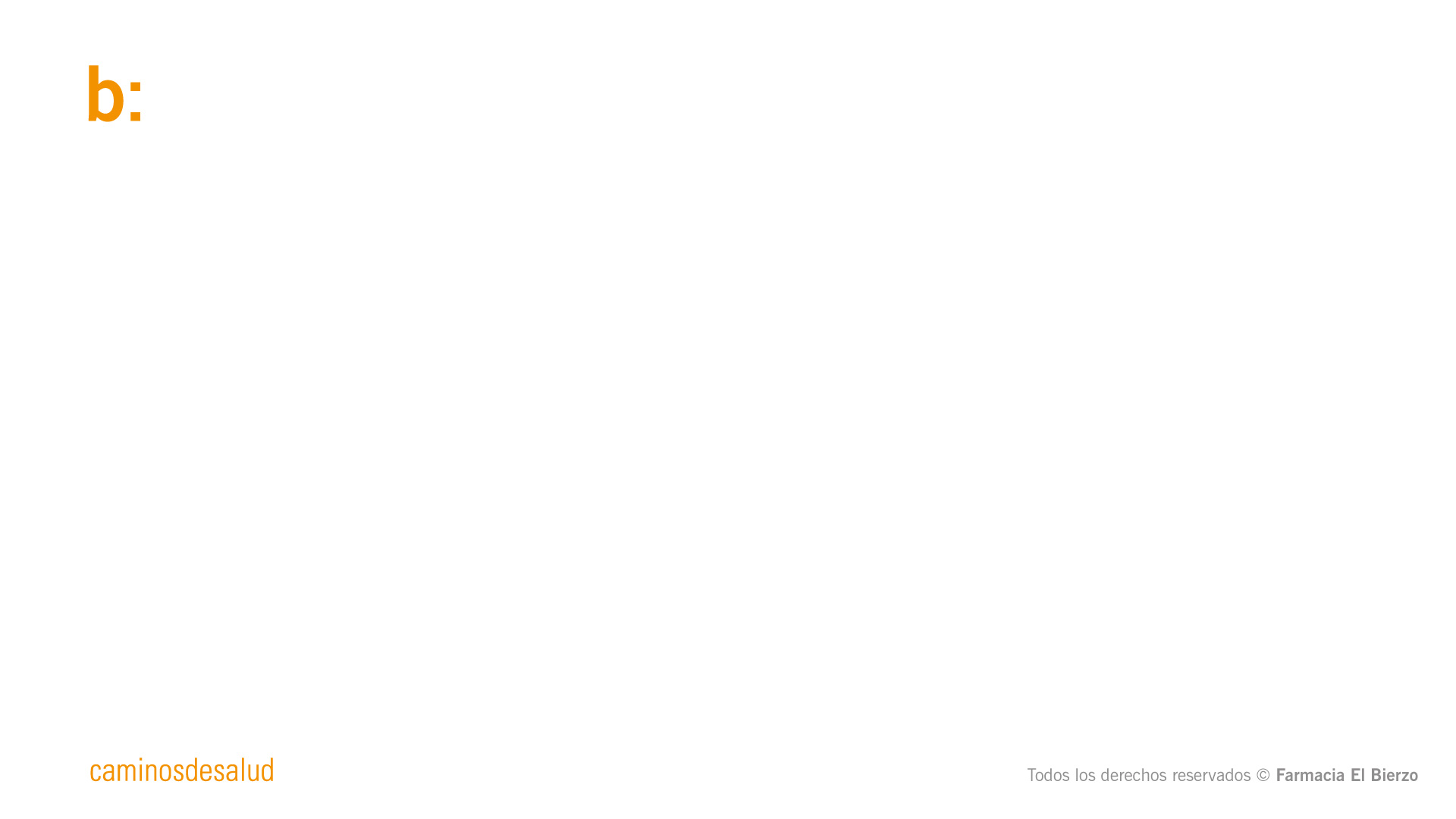 ¿CÓMO INFLUYE LA MICROBIOTA EN EL SISTEMA INMUNE?
La microbiota intestinal es clave en el desarrollo y mantenimiento de un sistema inmune saludable. 

Un intestino saludable tiene una microbiota equilibrada que regula las células inmunitarias y evita respuestas inflamatorias excesivas.
Modular la inflamación: Un desequilibrio en la microbiota puede generar un estado inflamatorio crónico, lo que predispone a enfermedades autoinmunes o infecciones.

Fortalecer las defensas: La microbiota estimula la producción de anticuerpos y células inmunitarias que nos protegen contra patógenos.

Mantener el equilibrio: Un equilibrio adecuado entre las bacterias "buenas" y "malas" es crucial para evitar trastornos del sistema inmune, como alergias o enfermedades autoinmunes.
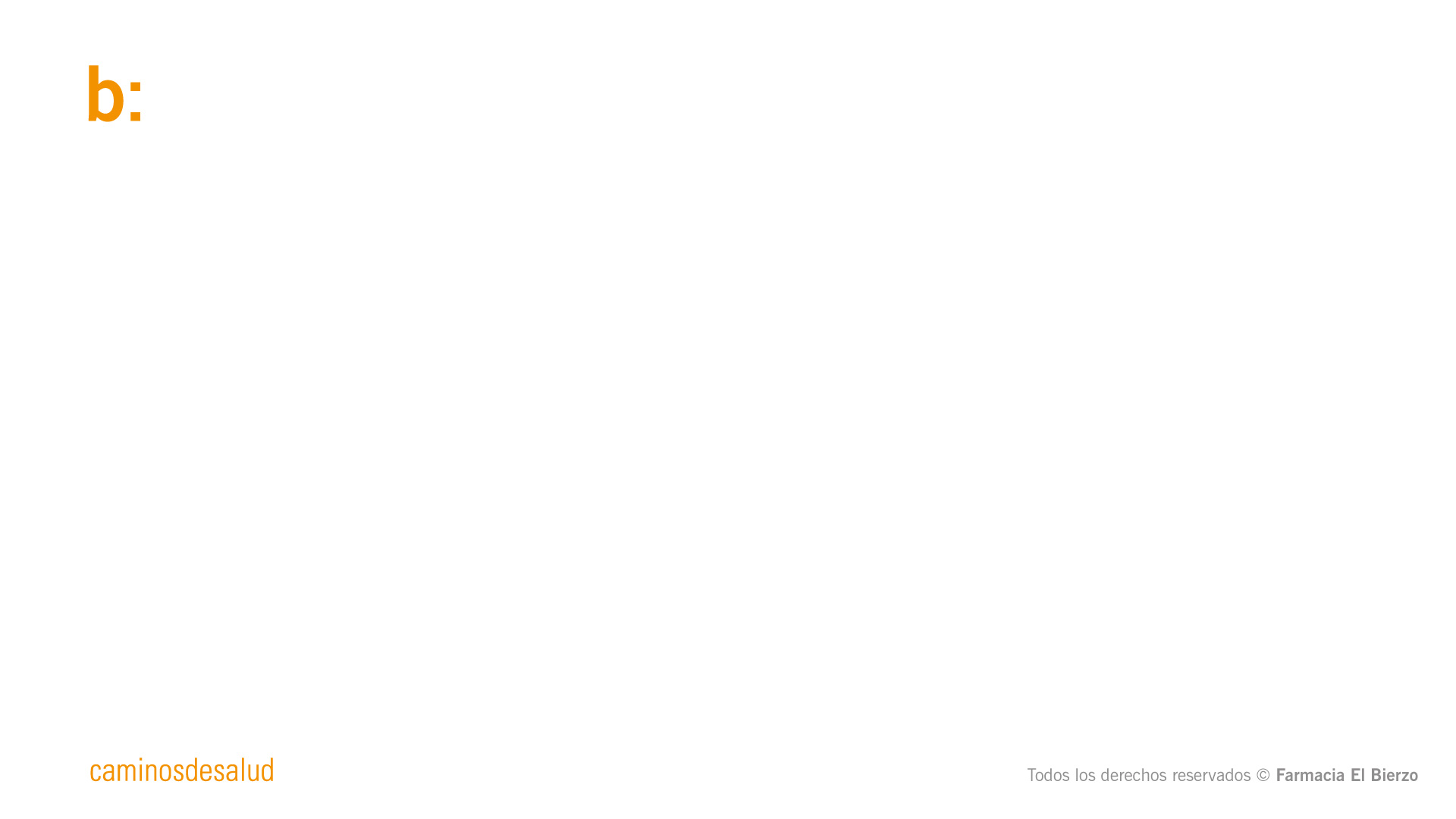 ¿CÓMO SE RELACIONAN LA MICROBIOTA Y EL SISTEMA INMUNE?
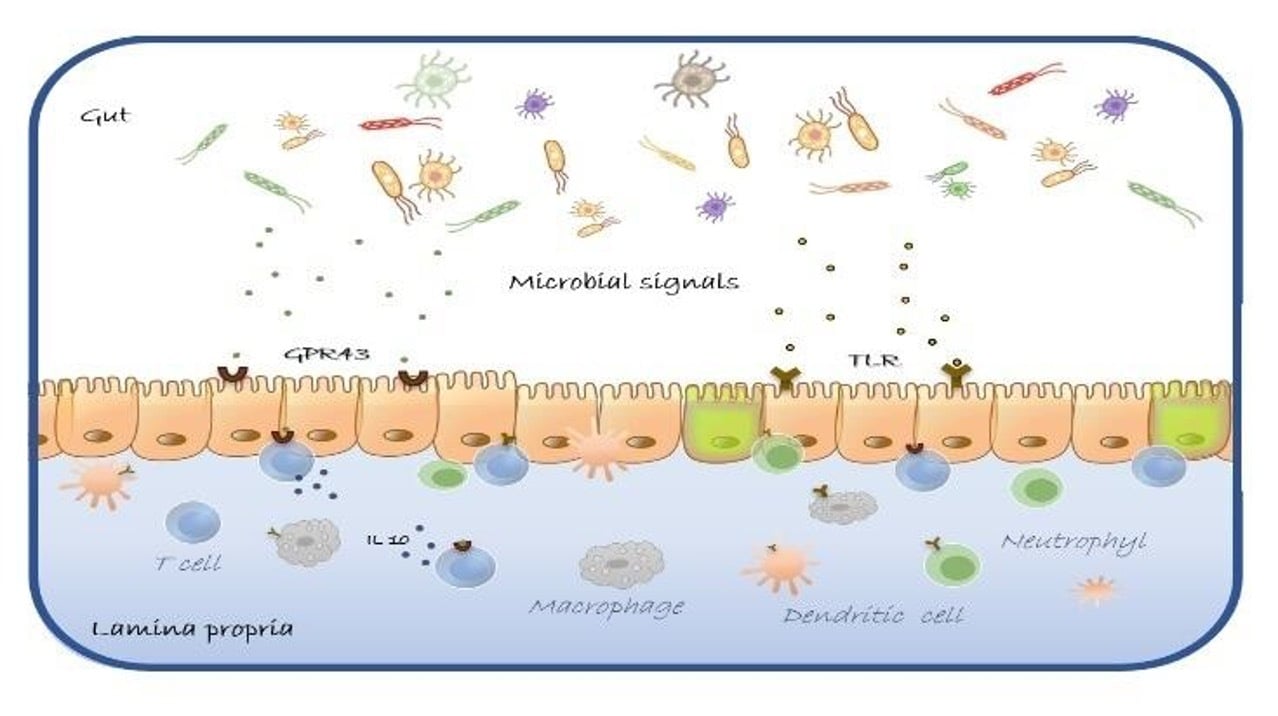 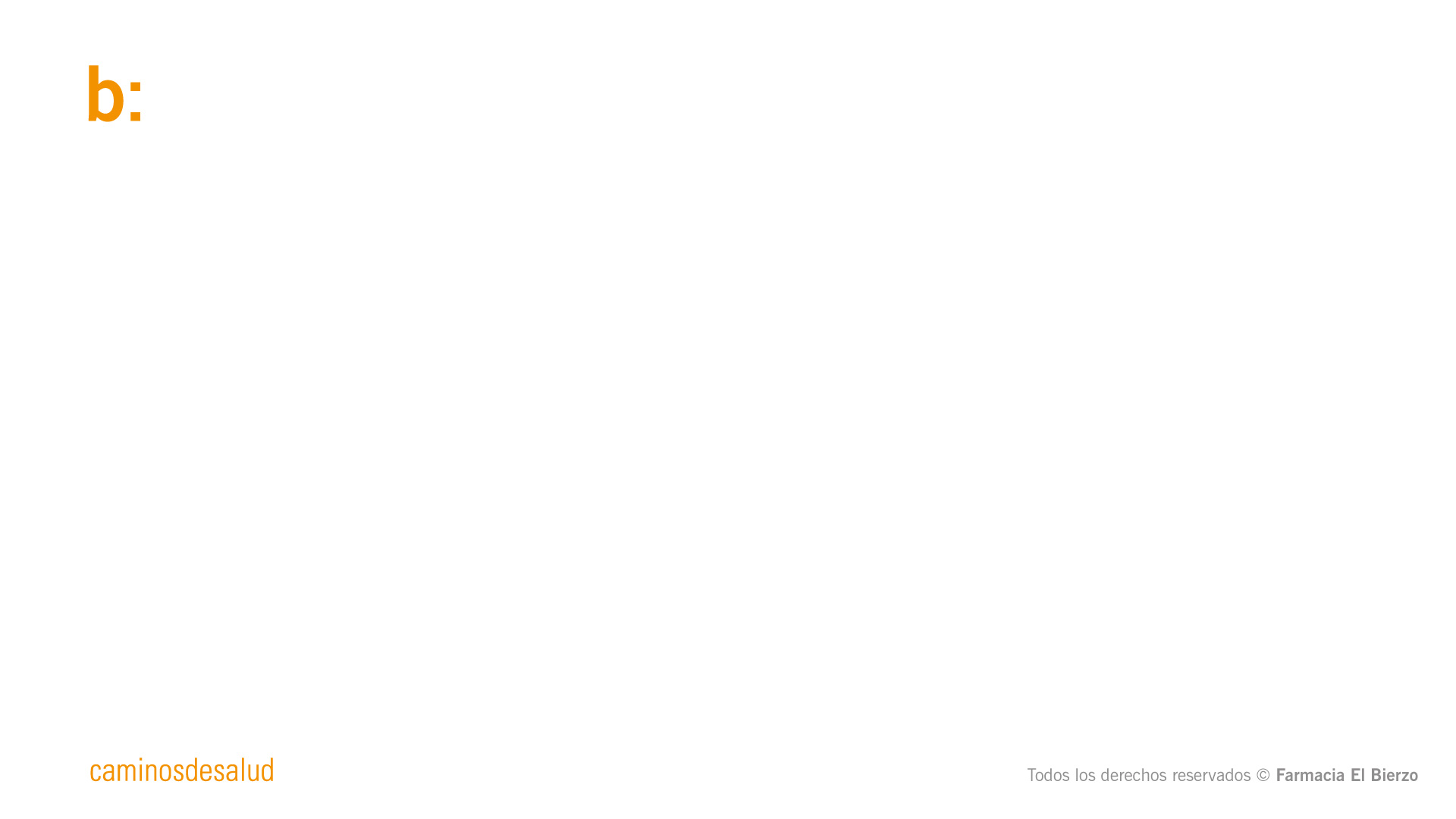 ¿CÓMO SE RELACIONAN LA MICROBIOTA Y EL SISTEMA INMUNE?
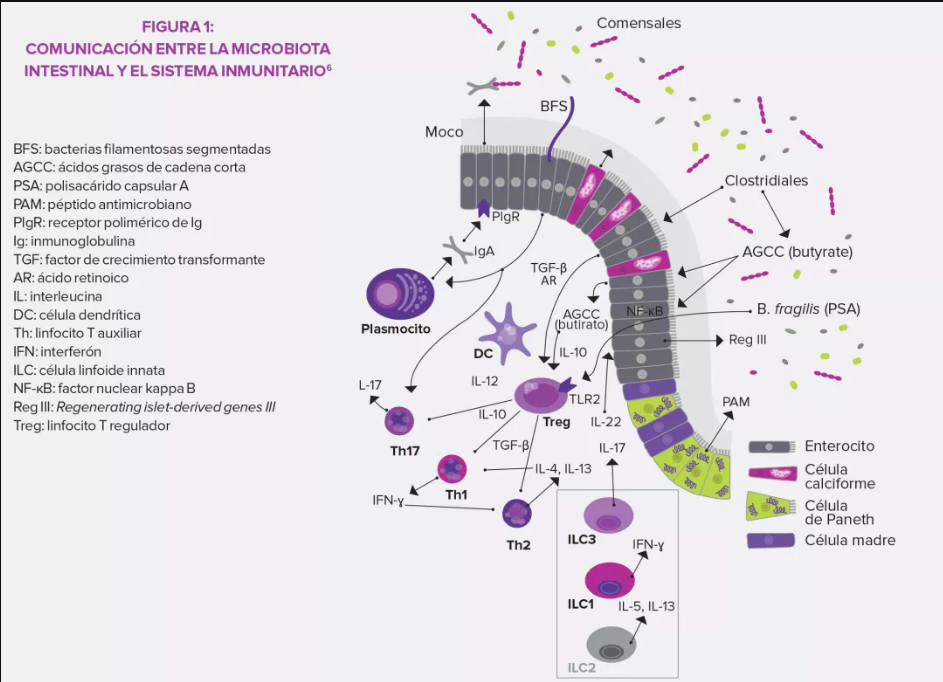 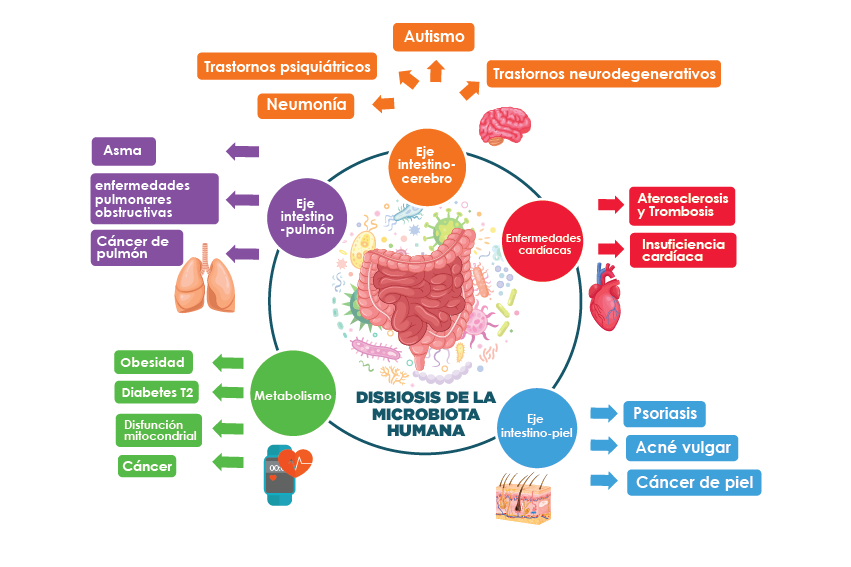 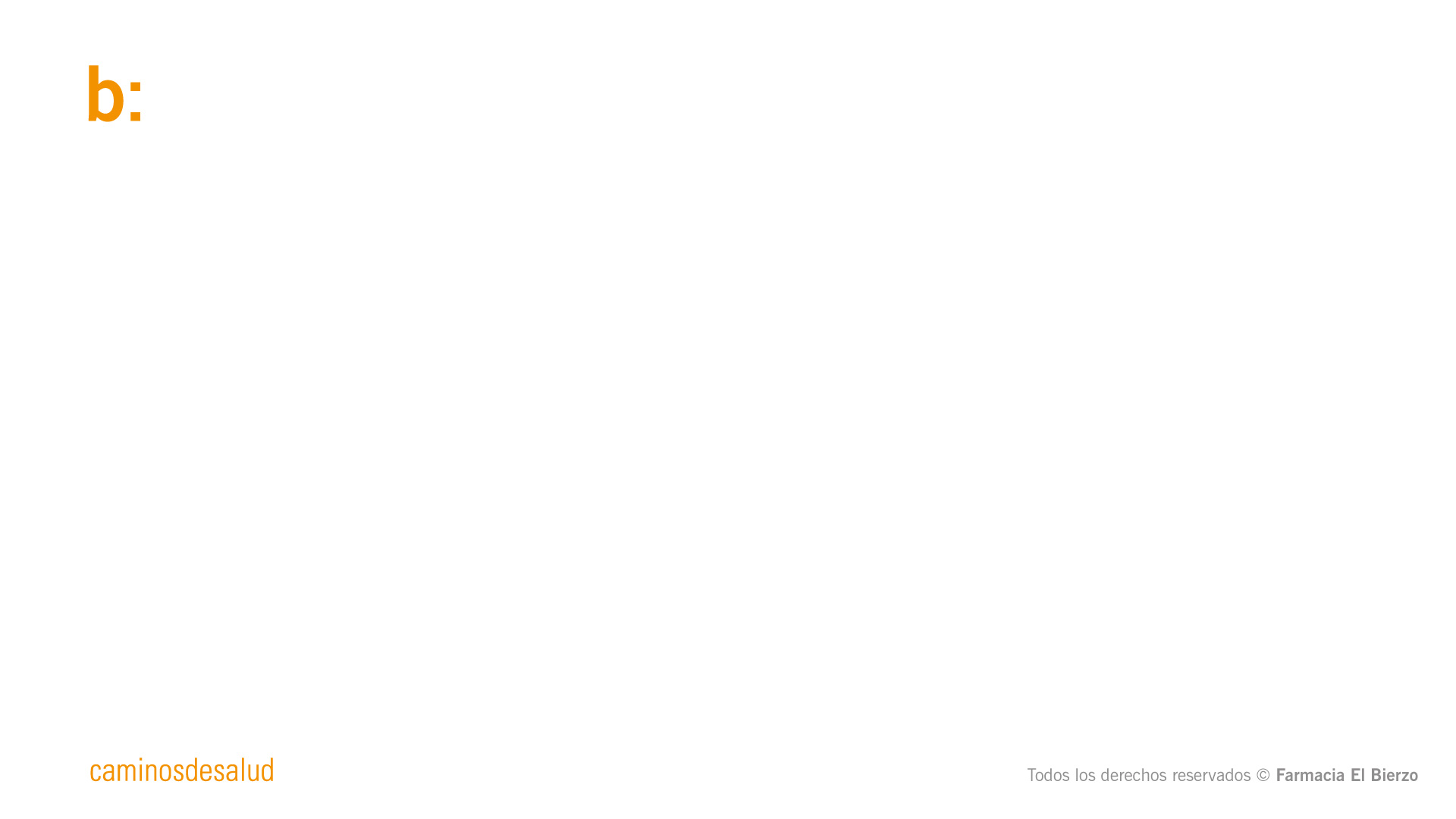 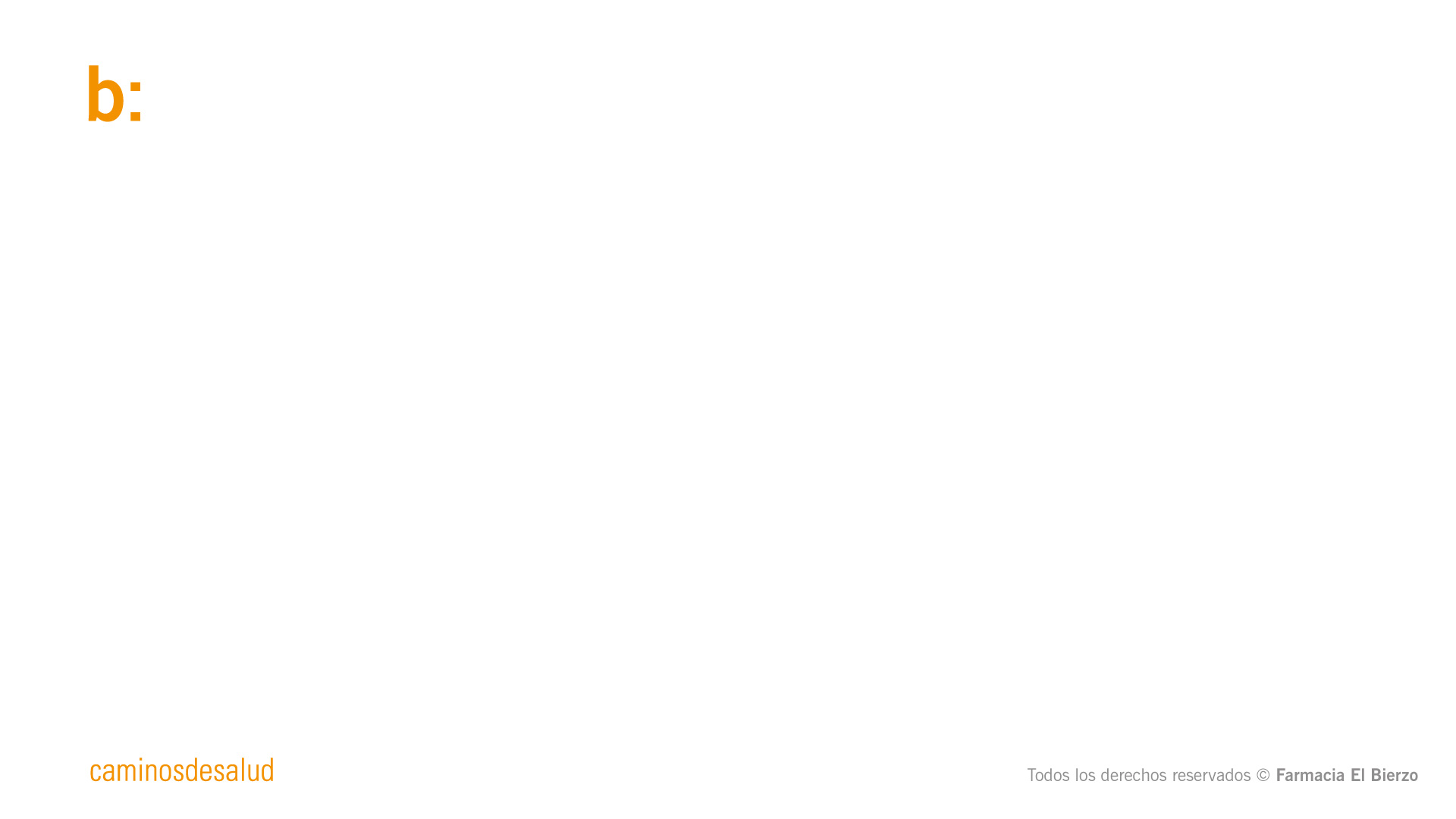 FACTORES QUE ALTERAN LA MICROBIOTA
MEDICAMENTOS – Antibióticos, Protectores de estómago, AINES…
 ALIMENTACIÓN  INADECUADA – azúcar, alimentos industriales, cereales refinados, …
 ESTRÉS, “estilo de vida acelerado”
 FALTA DE EJERCICIO – vida sedentaria 
 CONTAMINACIÓN – pesticidas, contaminantes ambientales…
 SUSTANCIAS TÓXICAS – tabaco, alcohol…
 EXCESO DE HIGIENE Y LIMPIEZA
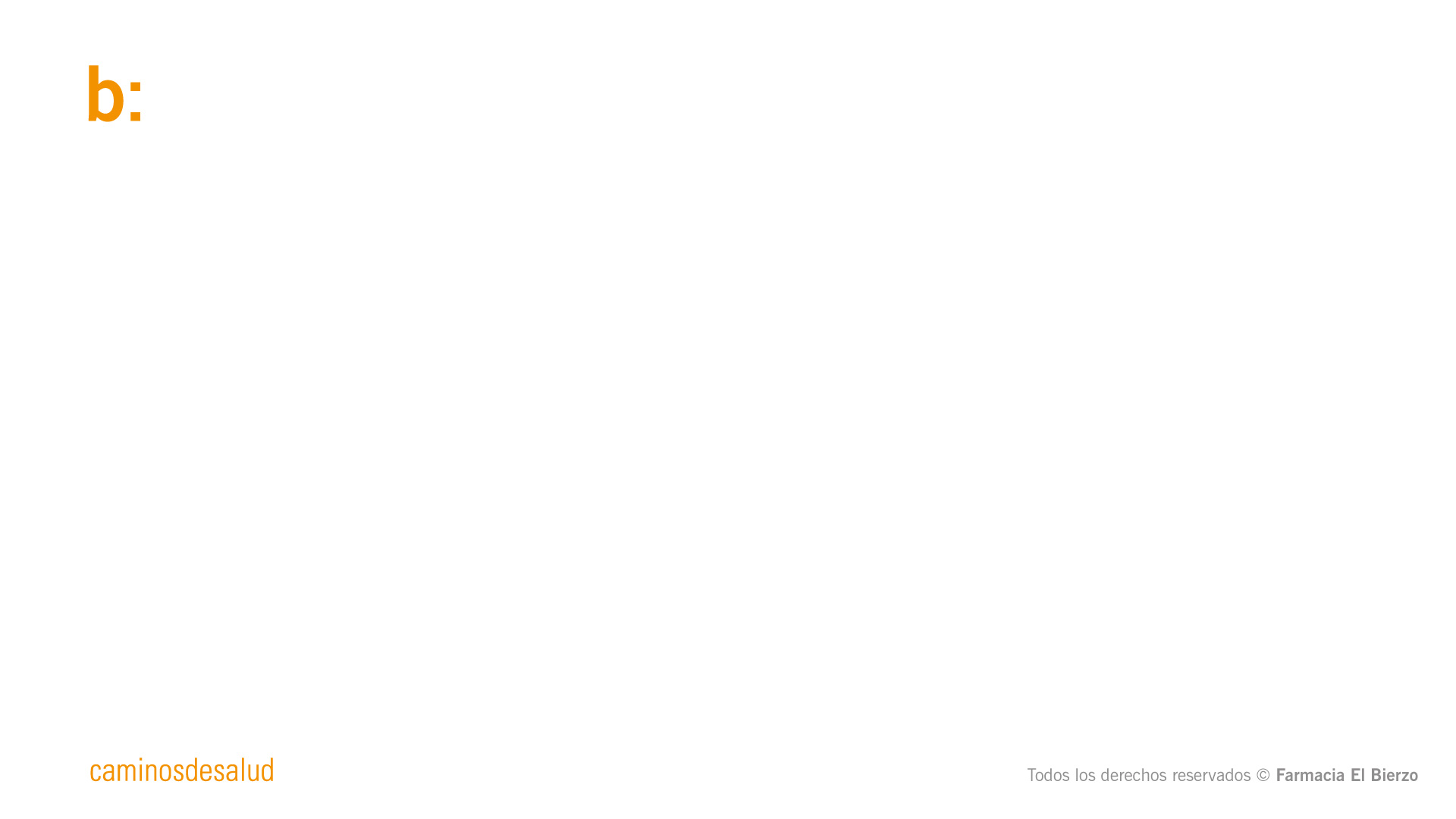 FUNCIONES DE LA MICROBIOTA
Digestión de los alimentos y absorción de nutrientes
Producción de vitaminas y otras sustancias
Protección frente a patógenos (competencia y fabricación de sustancias antimicrobianas)
Mantenimiento de la barrera intestinal (producción de moco)
Eliminación de compuestos tóxicos
Modulación del Sistema Inmunitario
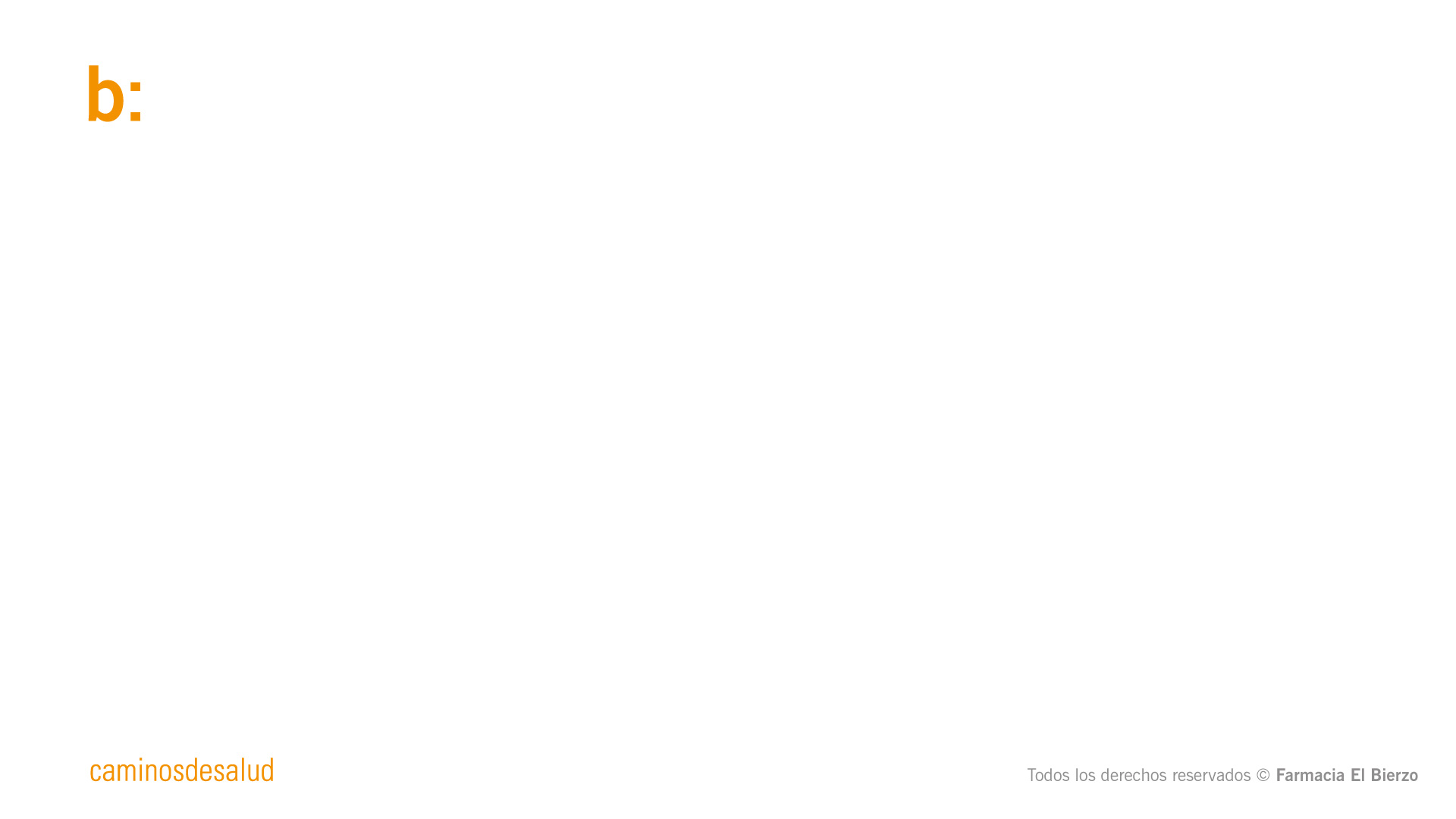 FUNCIONES DE LA MICROBIOTA
Digestión de los alimentos y absorción de nutrientes
Ácidos grasos de cadena corta
Digieren  FIBRA de la alimentación
Fermentación
ÁCIDO BUTÍRICO
ÁCIDO PROPIÓNICO
ÁCIDO ACÉTICO
Fuente de energía para las células del intestino
(colonocitos)
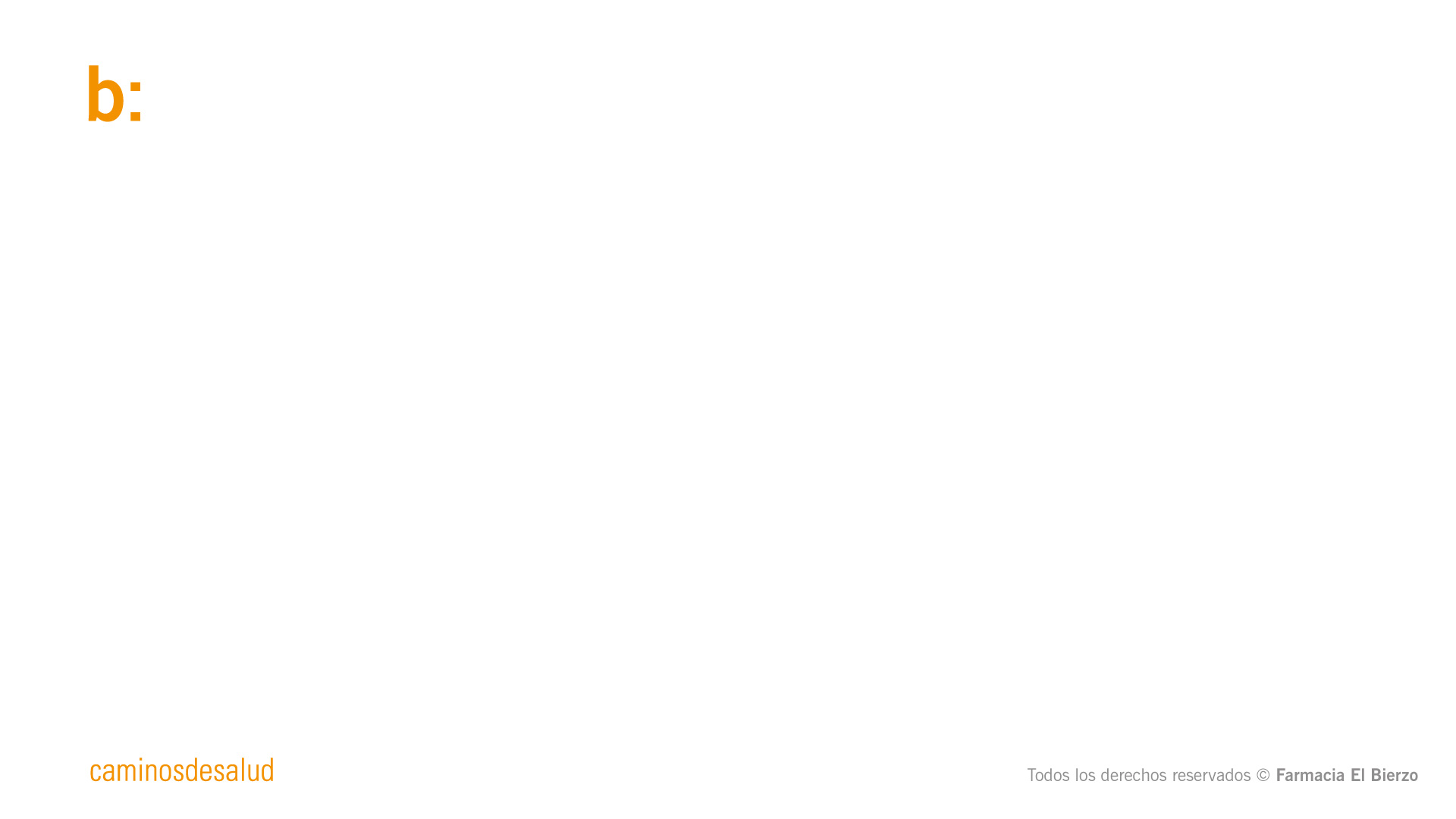 FUNCIONES DE LA MICROBIOTA
Digestión de los alimentos y absorción de nutrientes
Producción de vitaminas y otras sustancias
Protección frente a patógenos (competencia y fabricación de sustancias antimicrobianas)
Mantenimiento de la barrera intestinal (producción de moco)
Eliminación de compuestos tóxicos
Modulación del Sistema Inmunitario
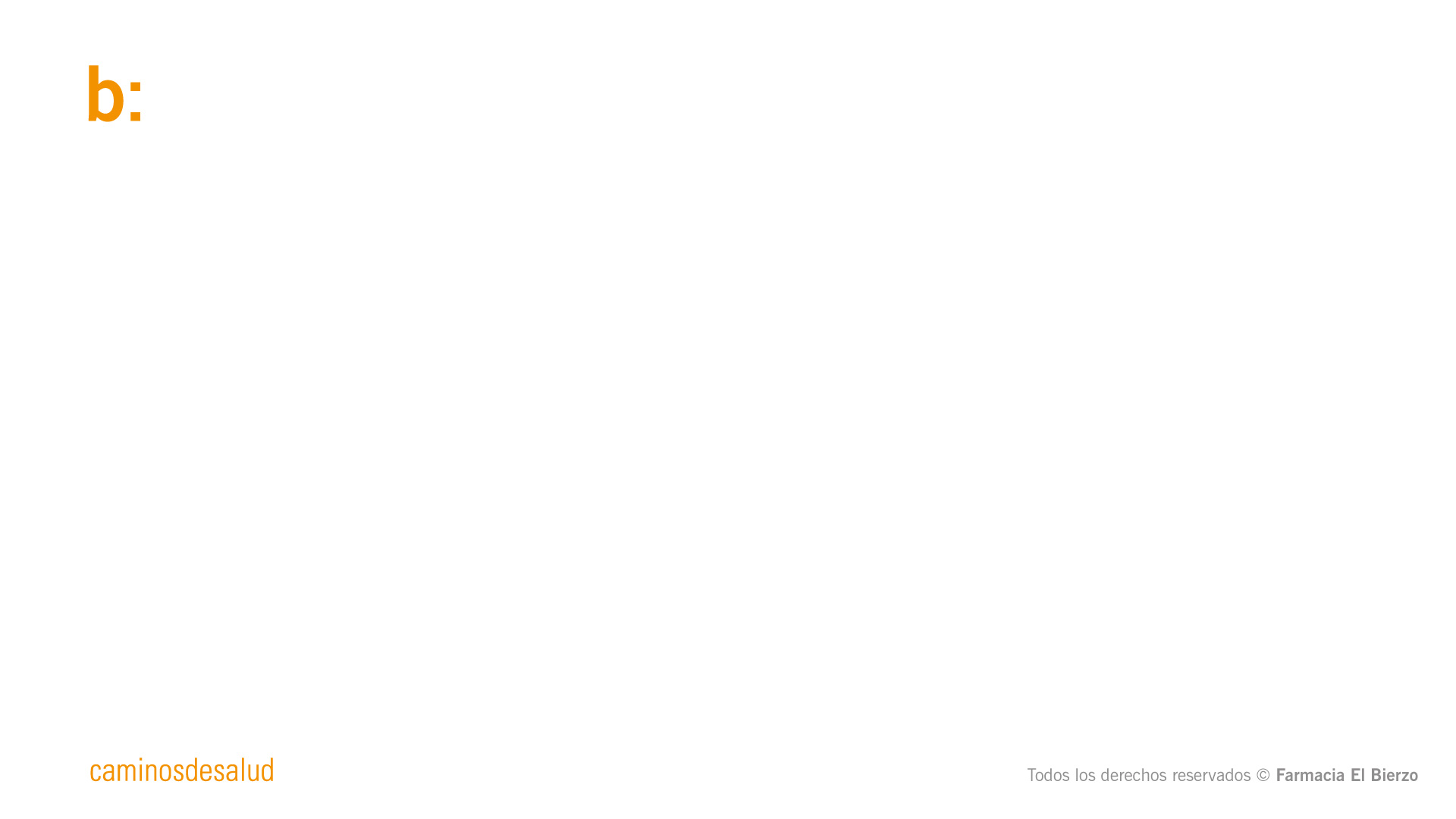 FUNCIONES DE LA MICROBIOTA
II. 	Producción de vitaminas y otras sustancias

Vitamina K              coagulación y salud ósea
Vitaminas grupo B (B12, folato)
80% Neurotransmisores del cerebro:  SEROTONINA y DOPAMINA
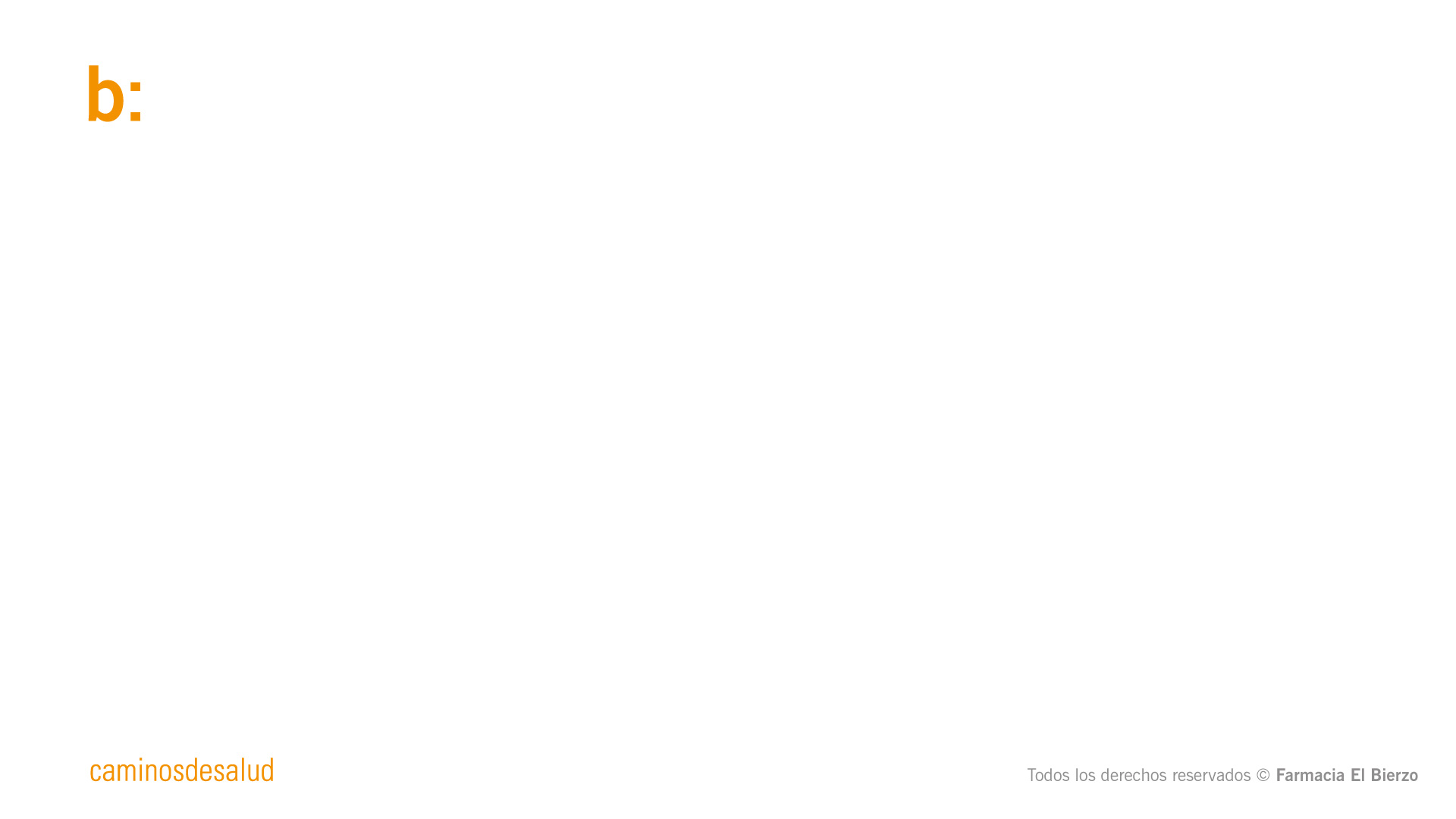 FUNCIONES DE LA MICROBIOTA
Digestión de los alimentos y absorción de nutrientes
Producción de vitaminas y otras sustancias
Protección frente a patógenos (competencia y fabricación de sustancias antimicrobianas)
Mantenimiento de la barrera intestinal (producción de moco)
Eliminación de compuestos tóxicos
Modulación del Sistema Inmunitario
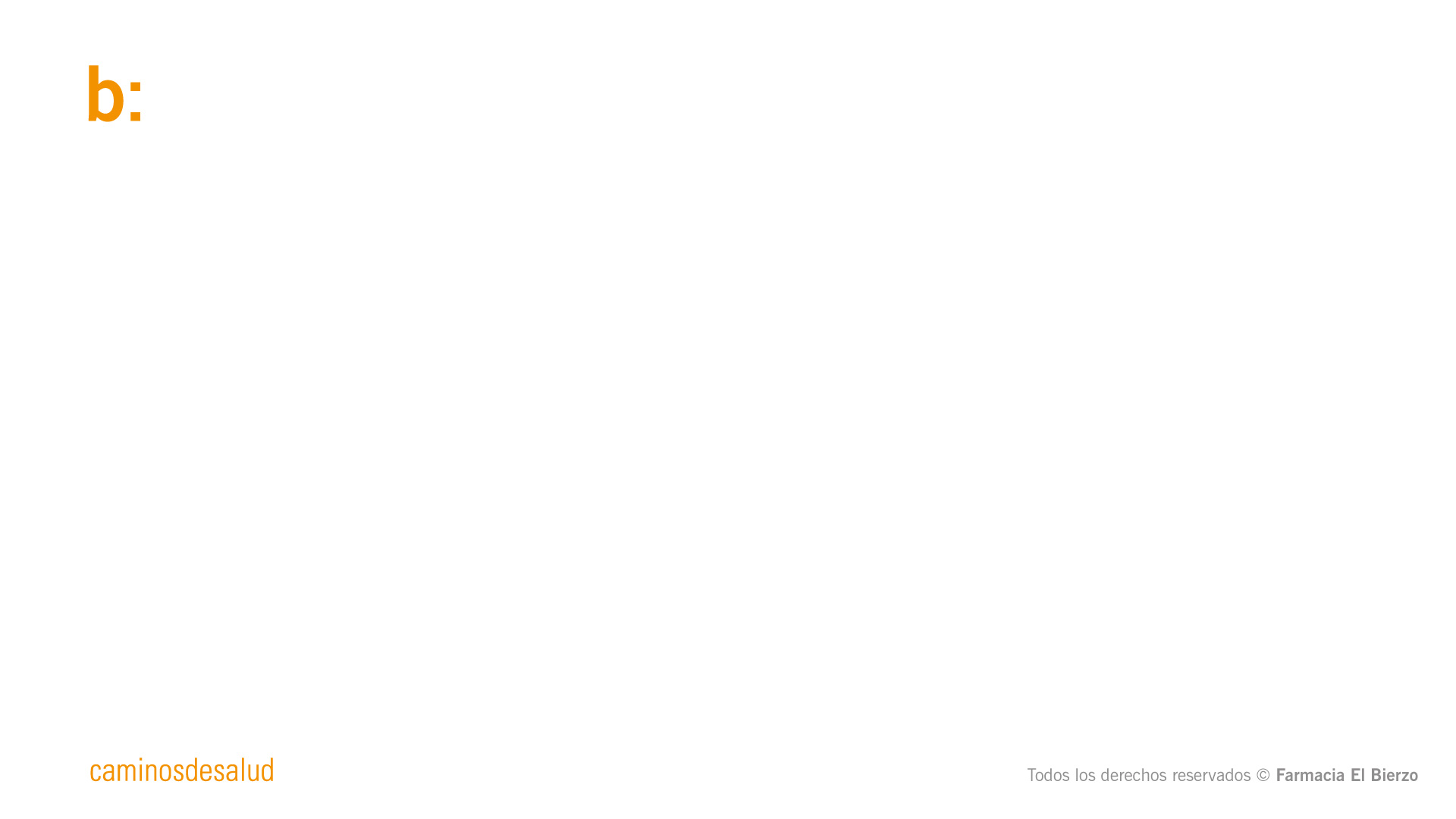 FUNCIONES DE LA MICROBIOTA
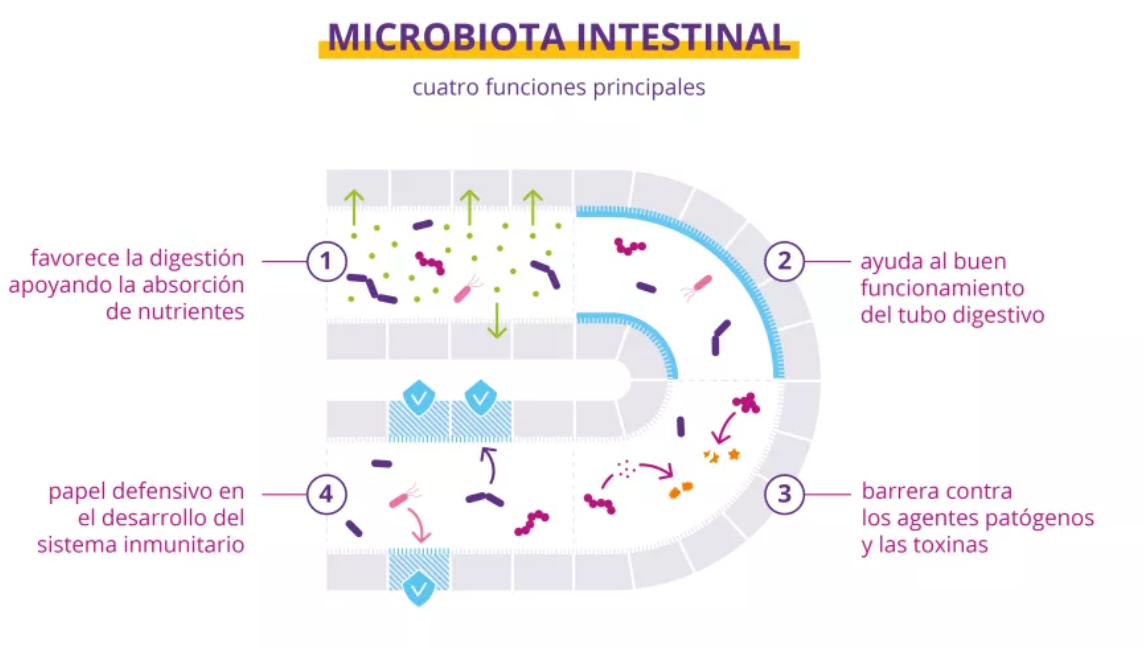 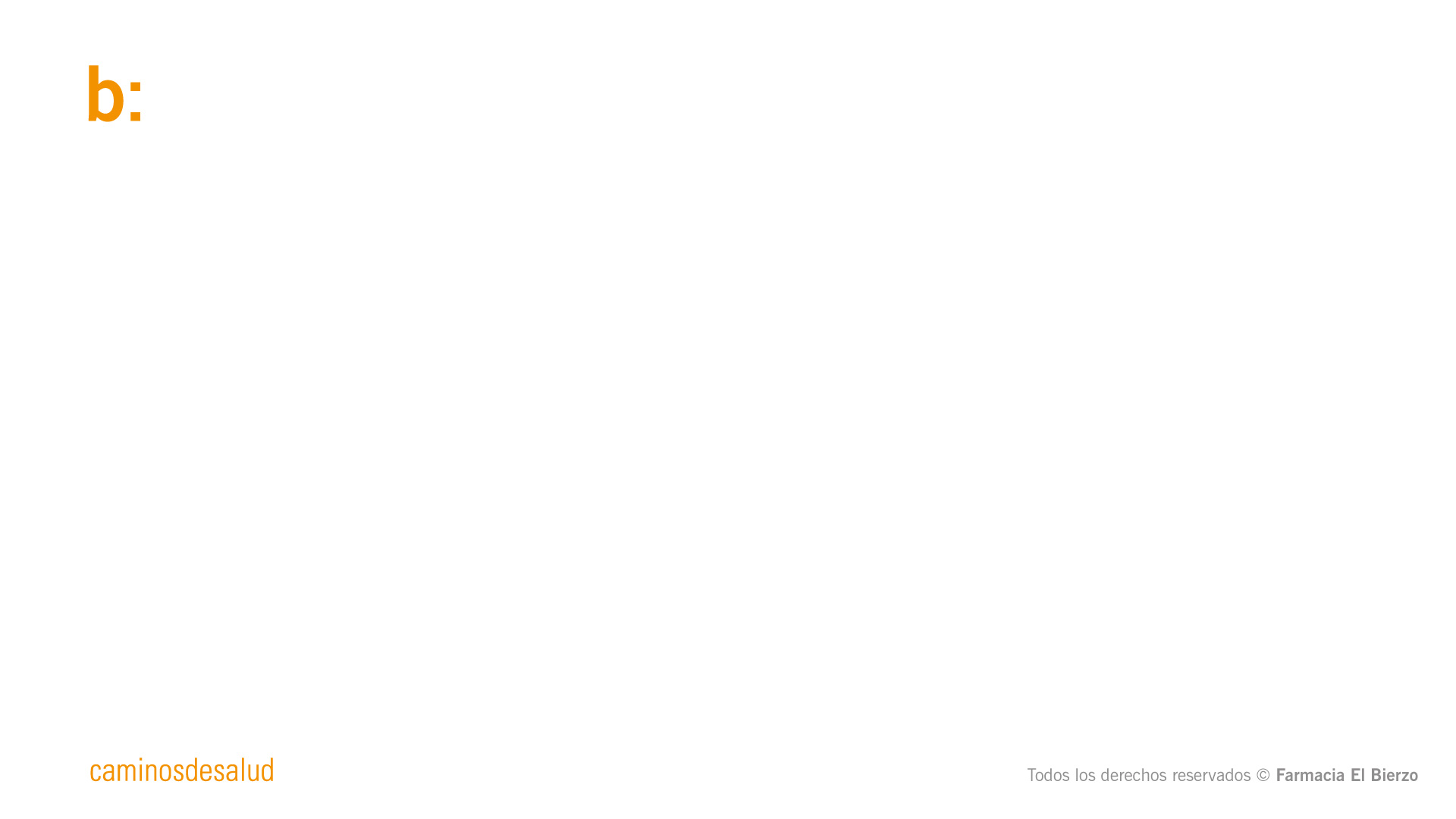 3. ¿CÓMO CUIDAR NUESTRA MICROBIOTA?
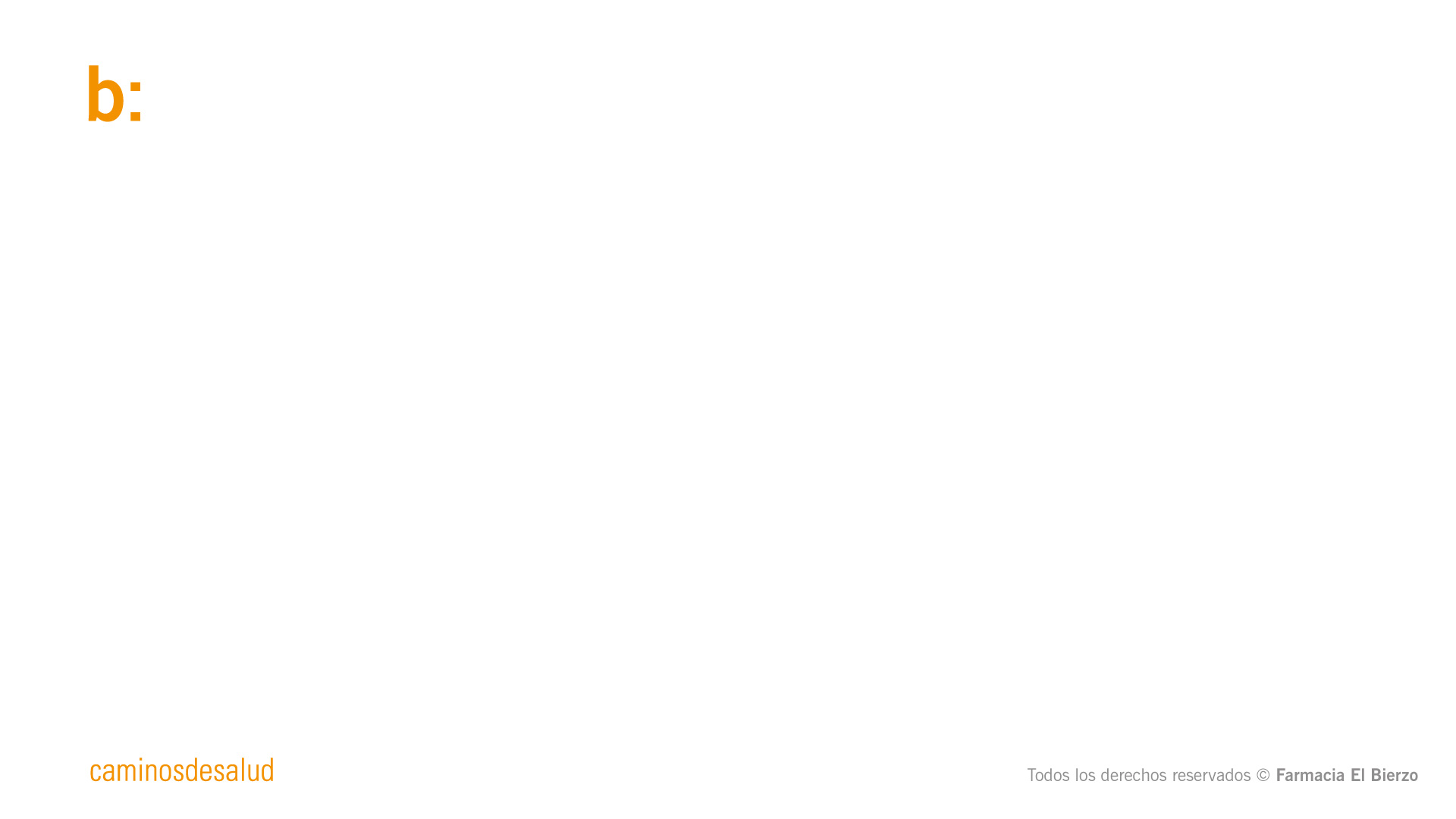 ¿Cómo cuidar nuestra Microbiota?
Alimentación saludable
Estilo de vida adecuado 
PROBIÓTICOS y PREBIÓTICOS
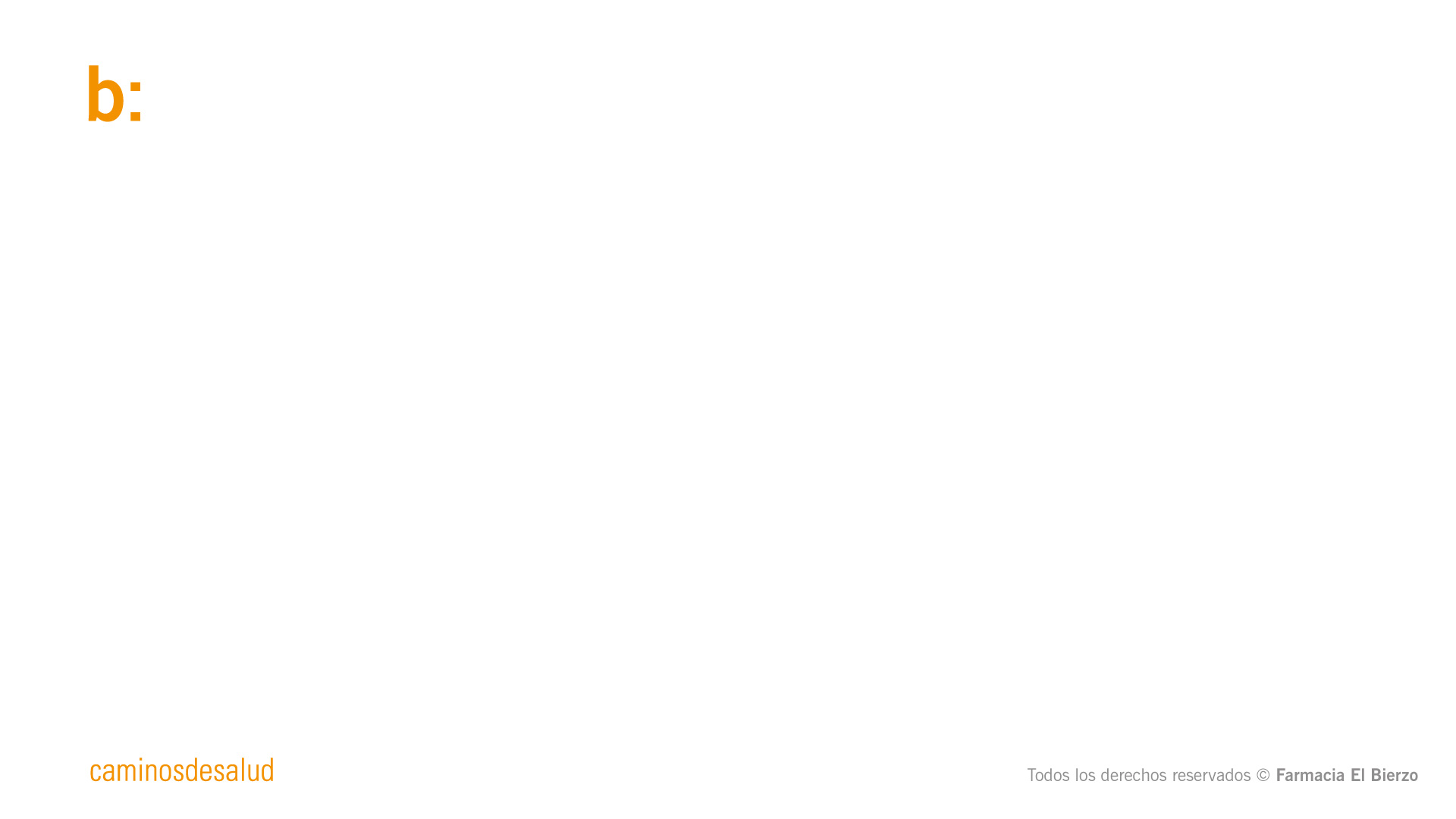 ¿Cómo cuidar nuestra Microbiota?
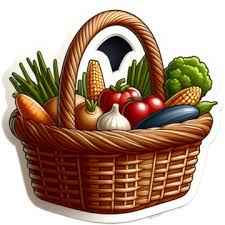 Alimentación saludable
MUCHA VARIEDAD DE ALIMENTOS  (+ diversidad )
  2-3 comidas al día en adultos 
  Ayuno de 12 horas por la noche
  Alimentación rica en FIBRAS, PROTEÍNAS, VEGETALES y GRASAS
  Alimentos de temporada, ecológicos, de cercanía y de calidad
  Masticar correctamente, comer con calma
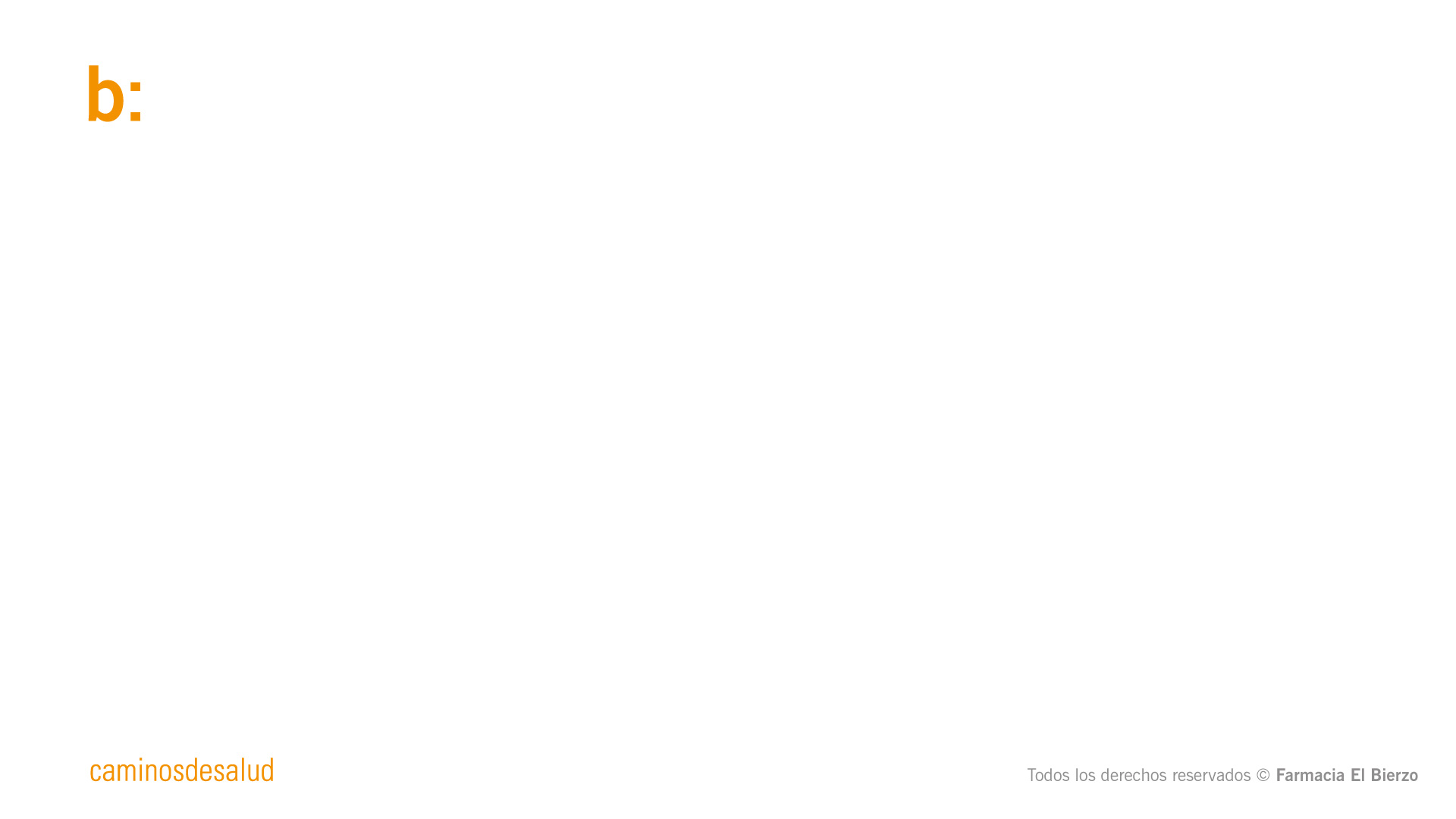 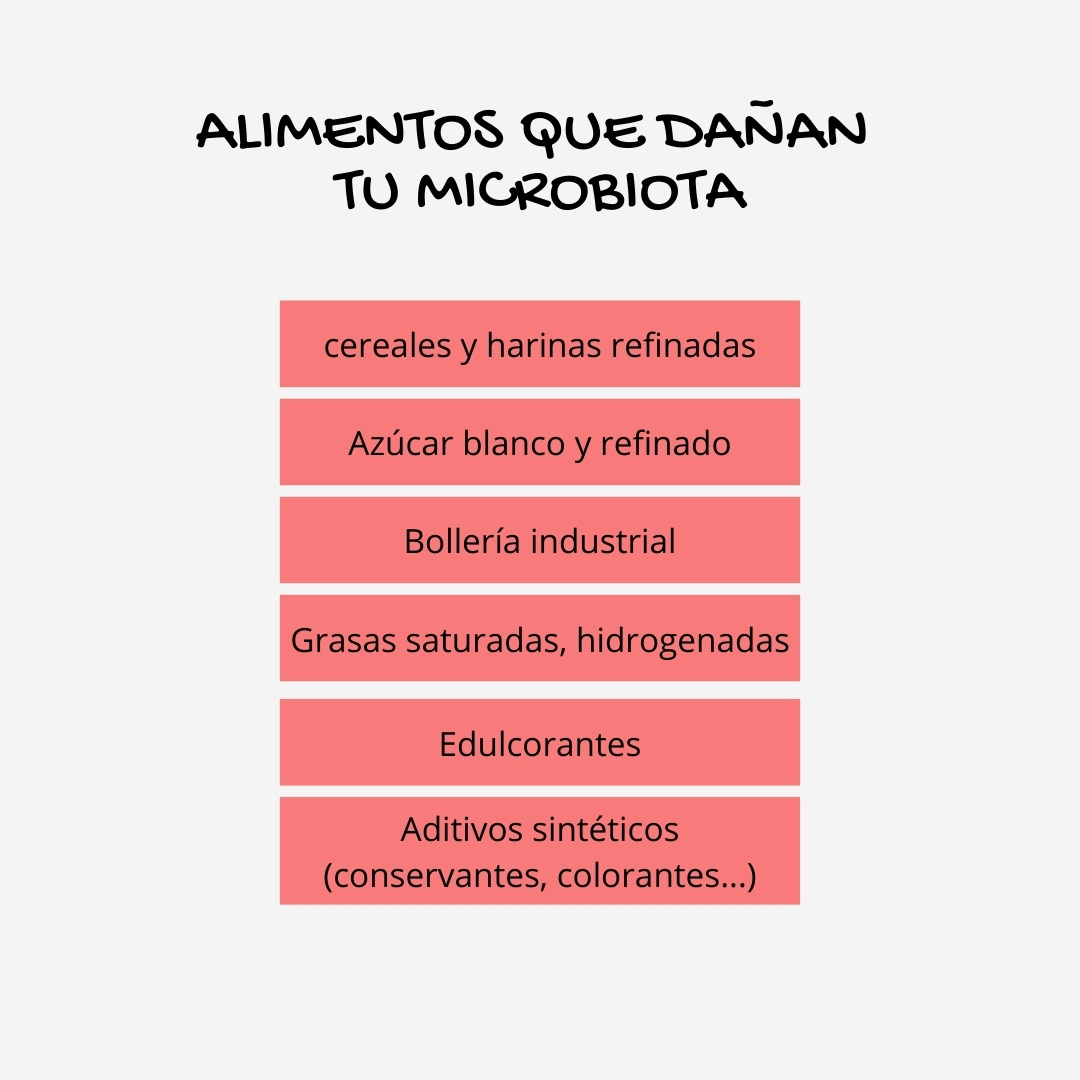 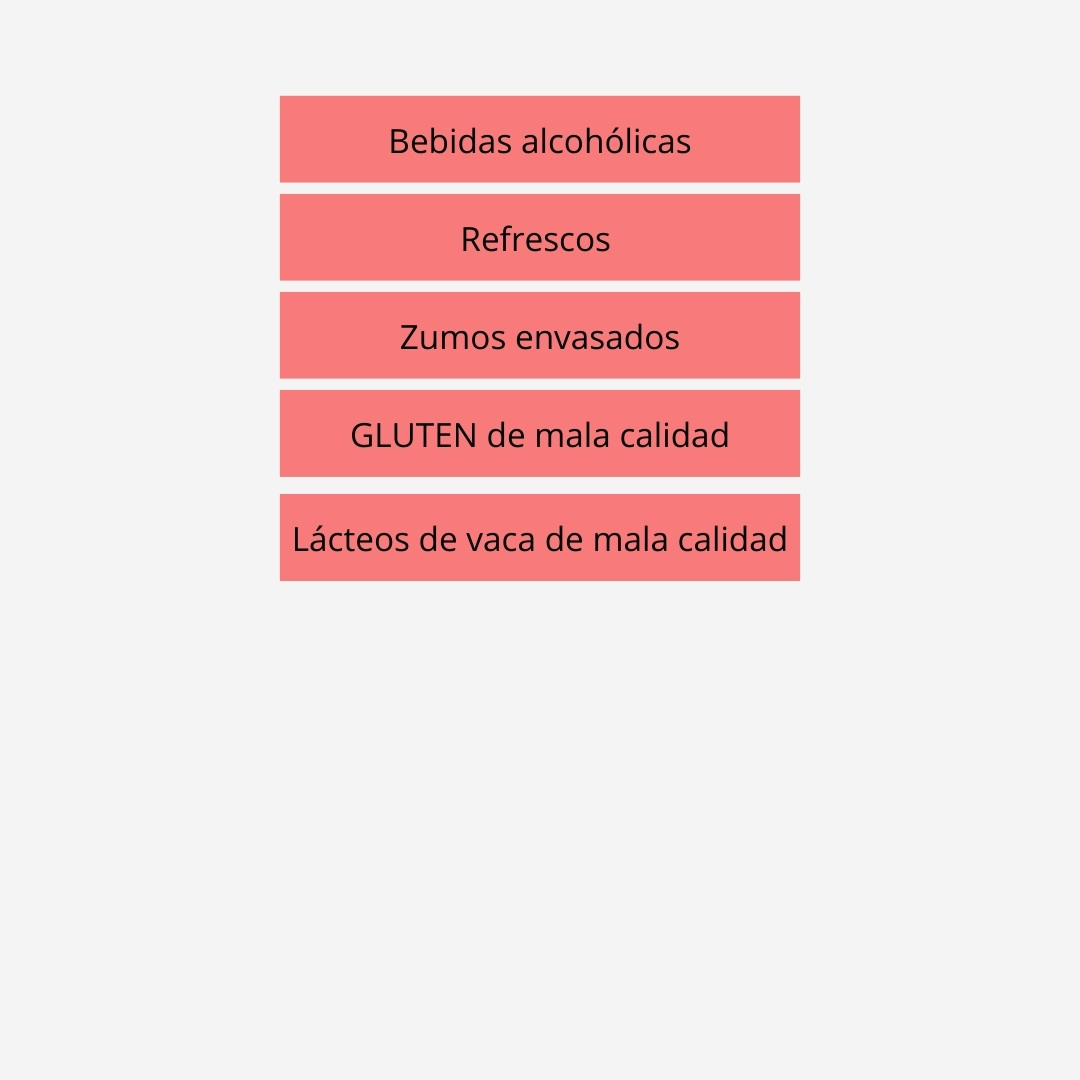 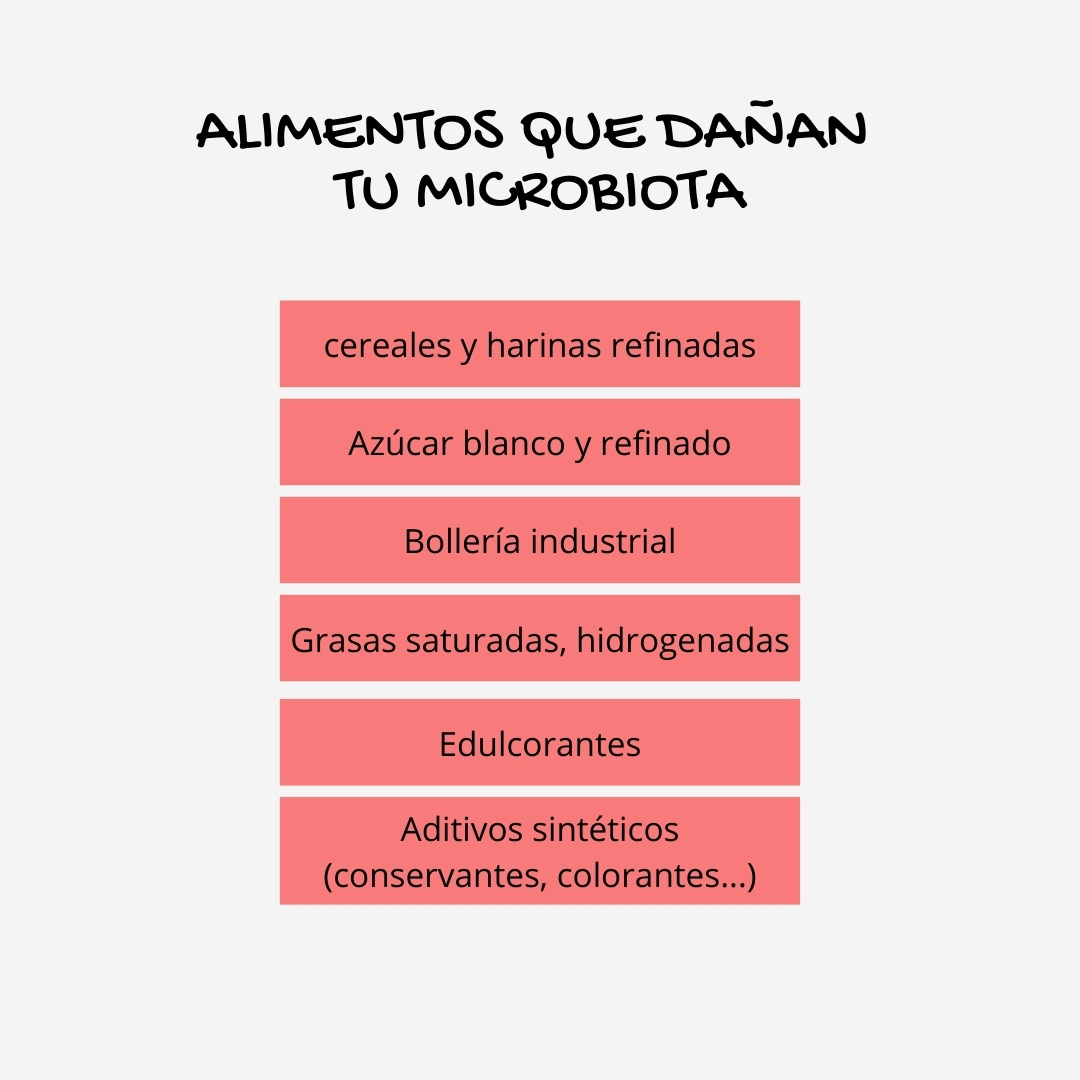 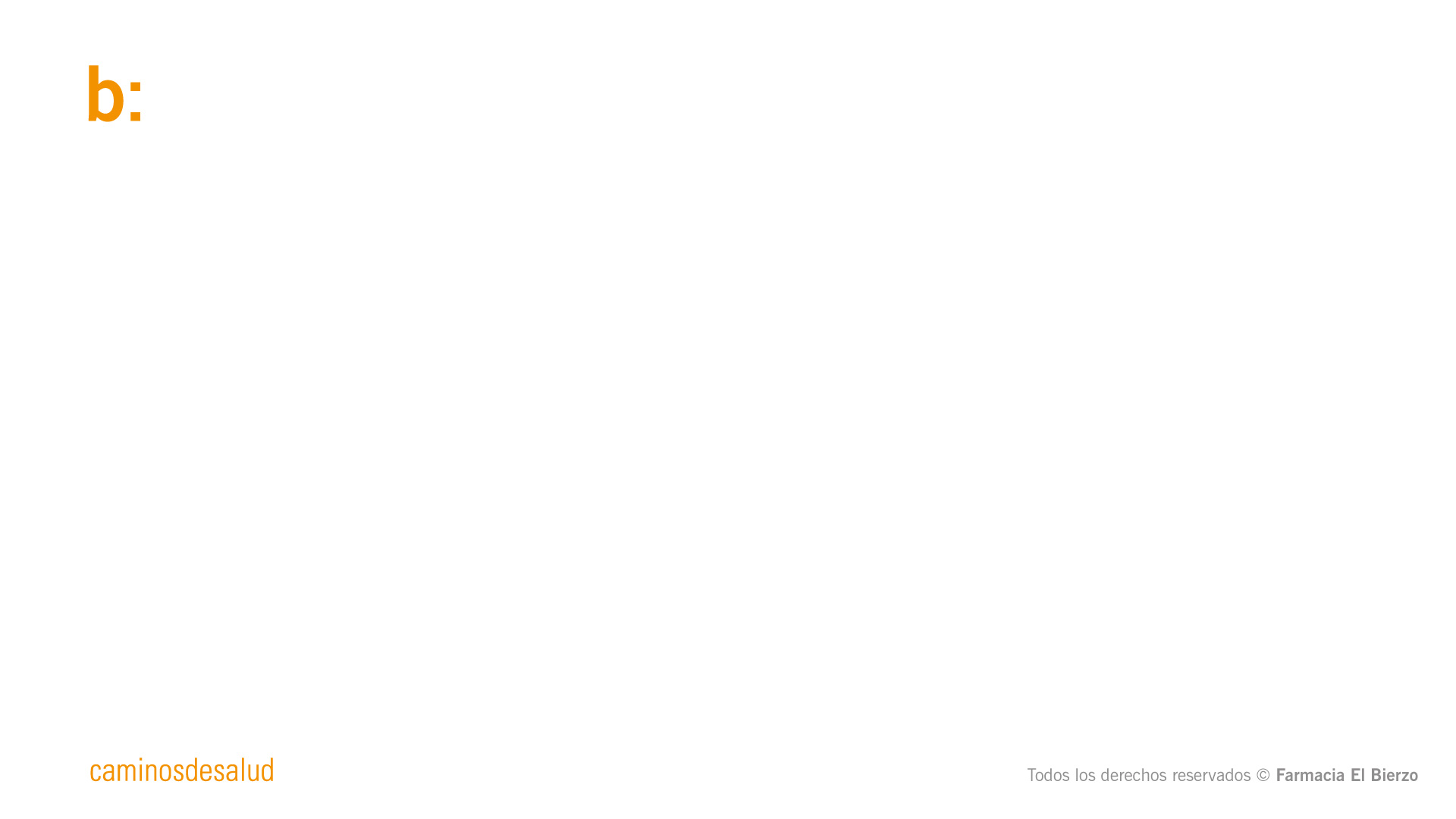 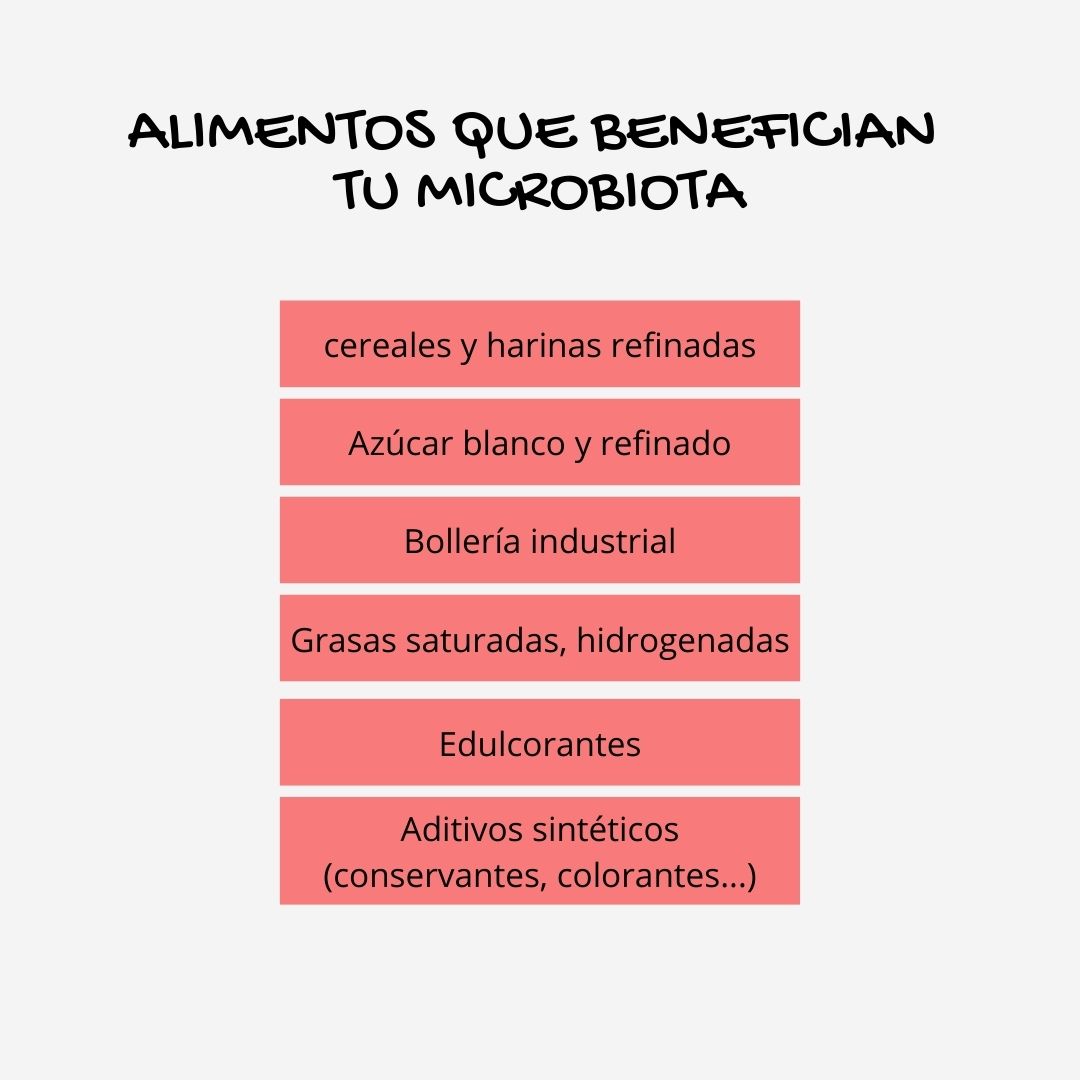 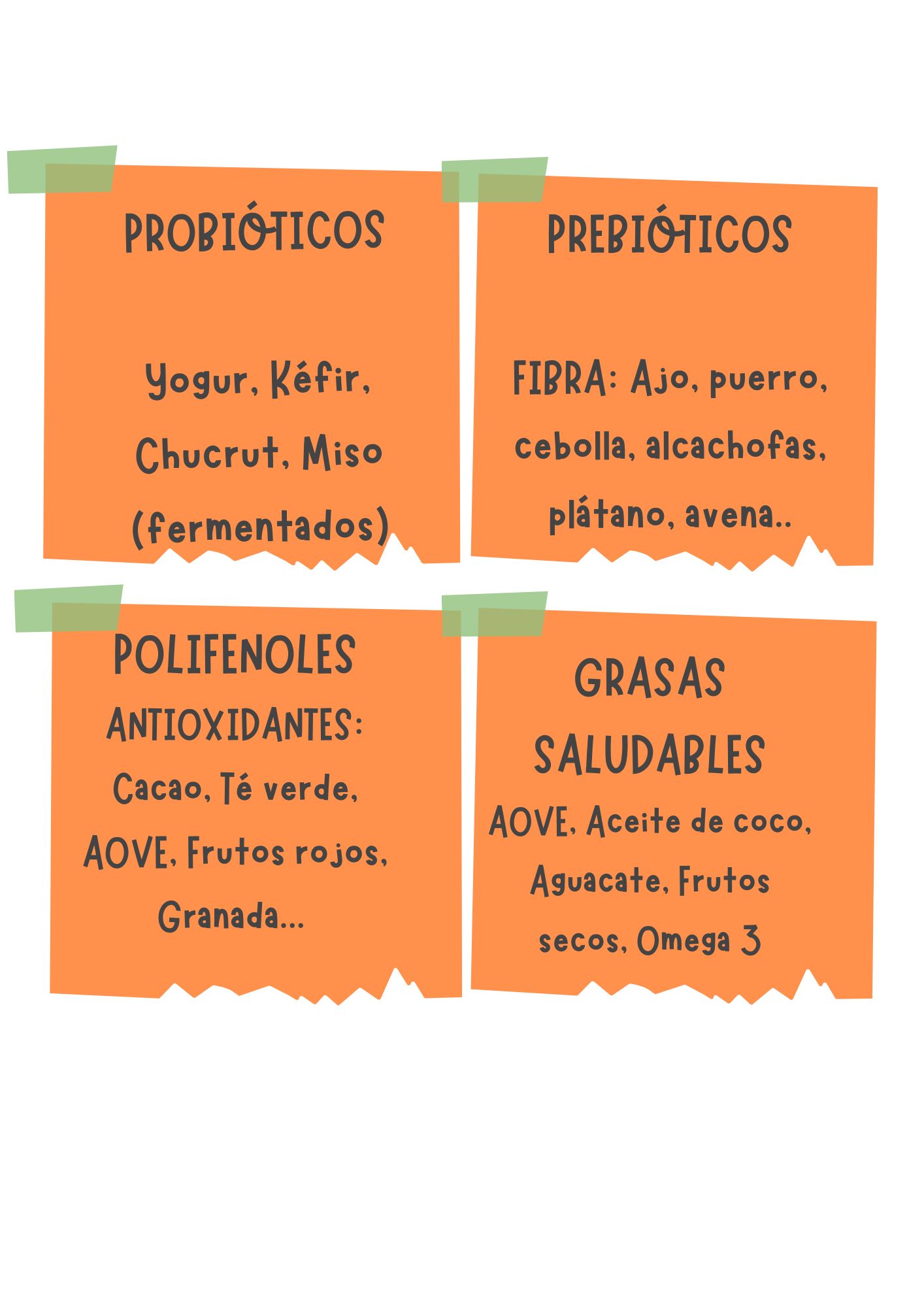 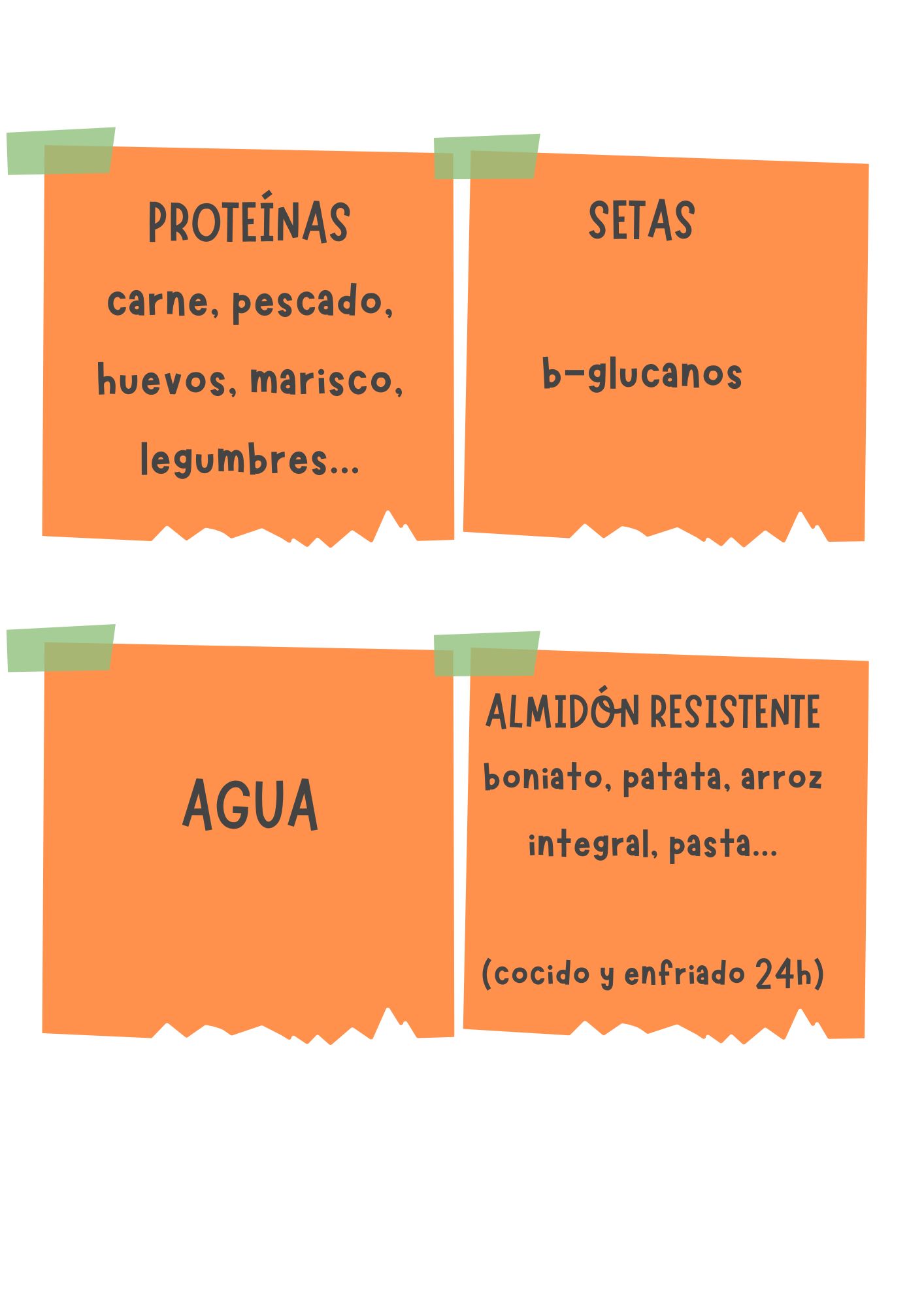 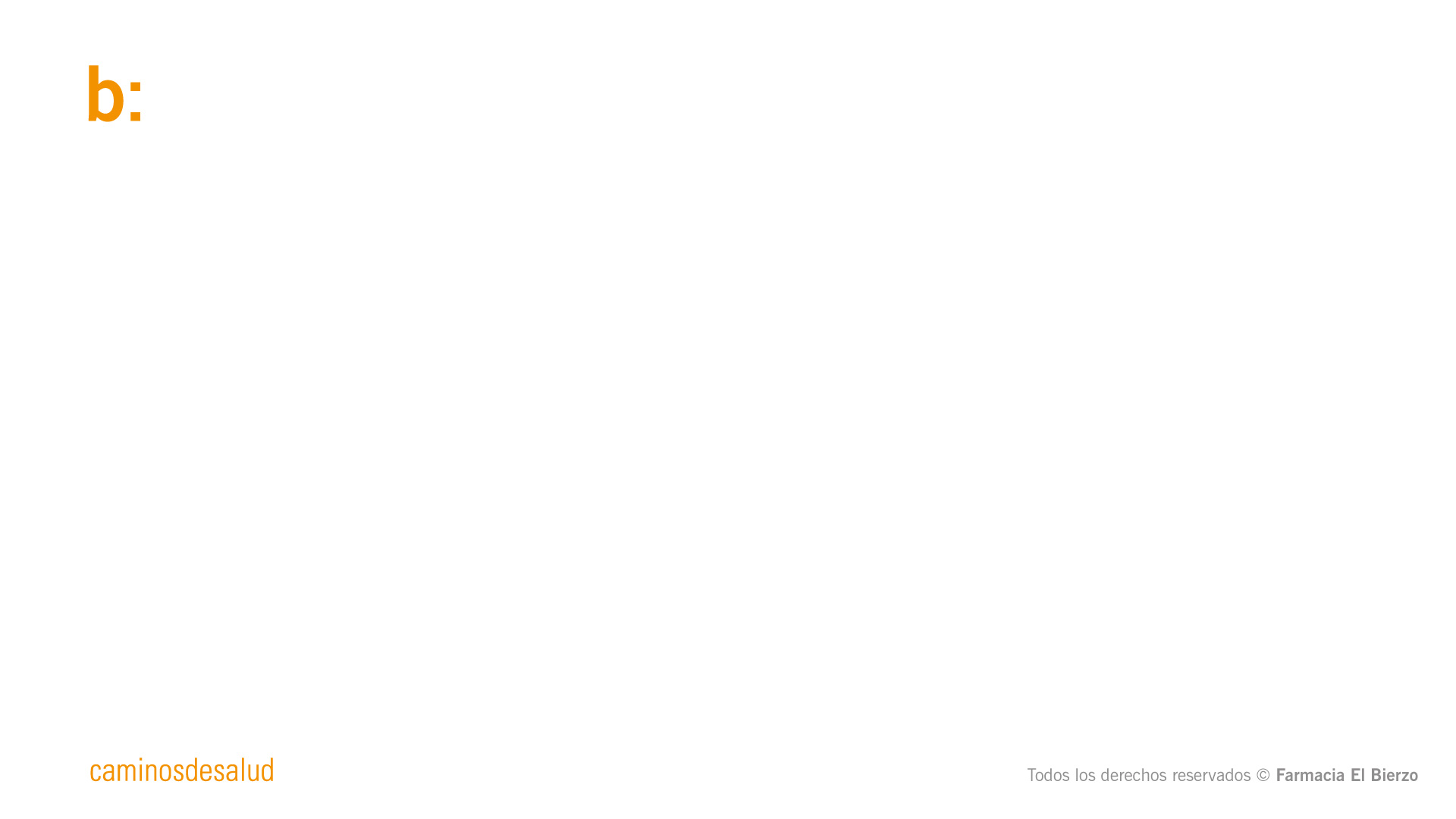 ¿Cómo cuidar nuestra Microbiota?
Estilo de vida adecuado
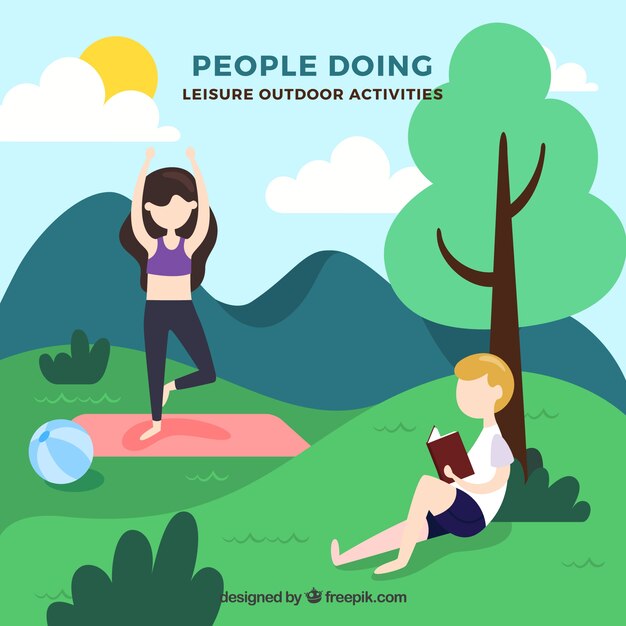 Evitar sedentarismo
  Ejercicio físico 
  Buen control del ESTRÉS
  Buena gestión emocional
  Dormir bien 
  Contacto con la naturaleza
  Desconexión digital
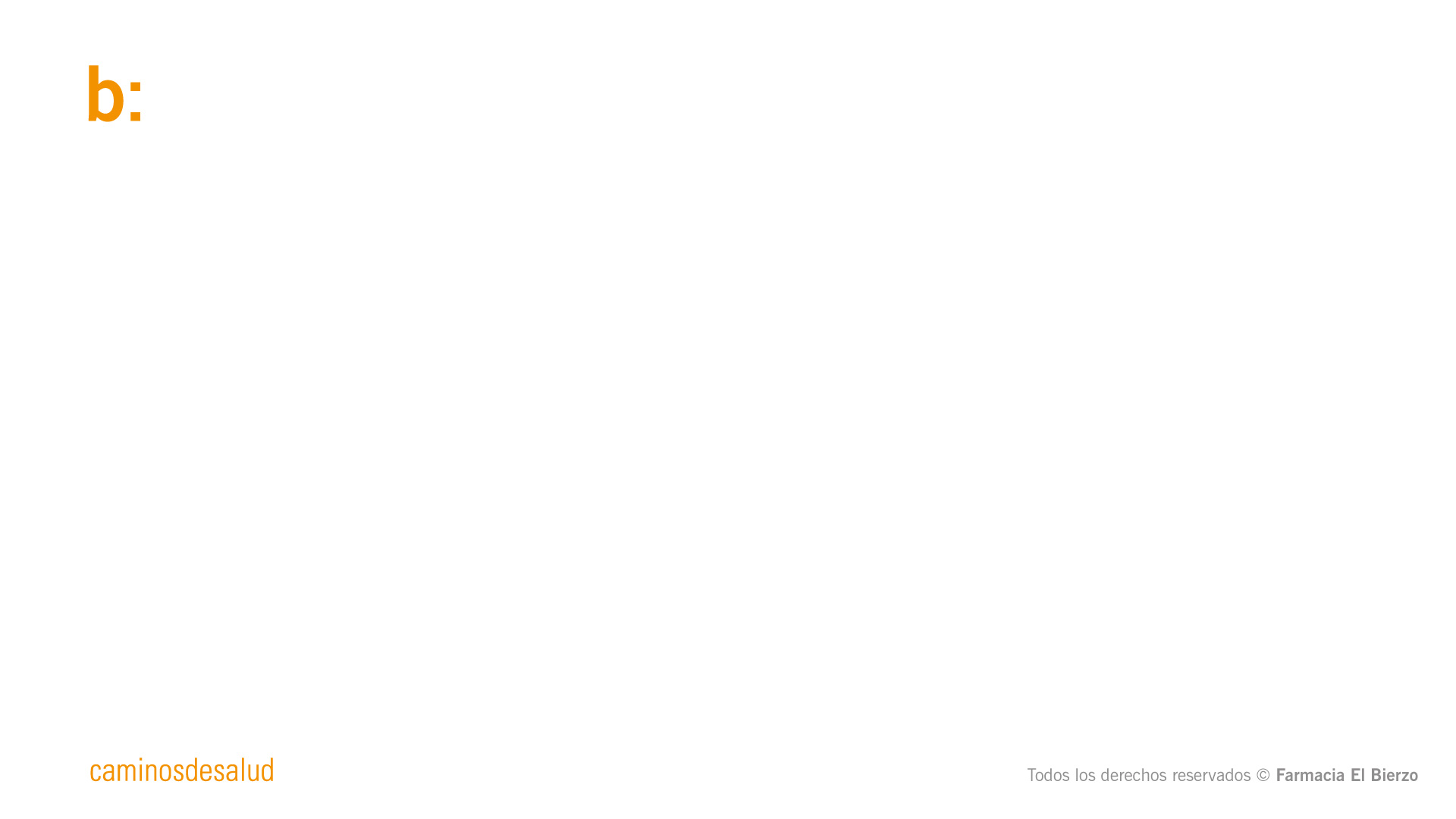 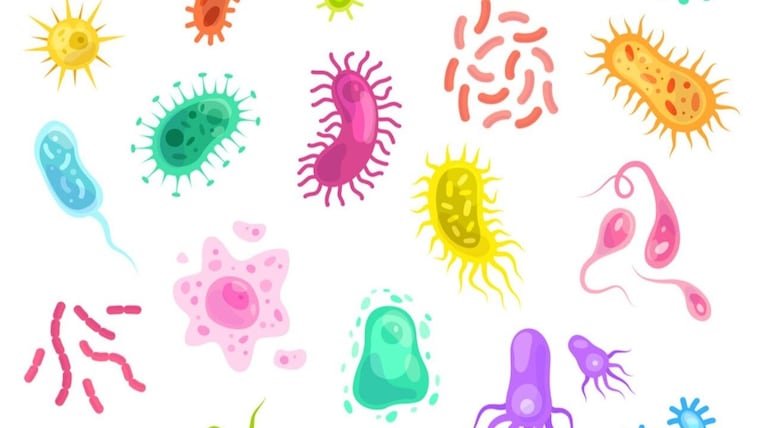 4. EL INTERESANTE MUNDO DE LOS PROBIÓTICOS
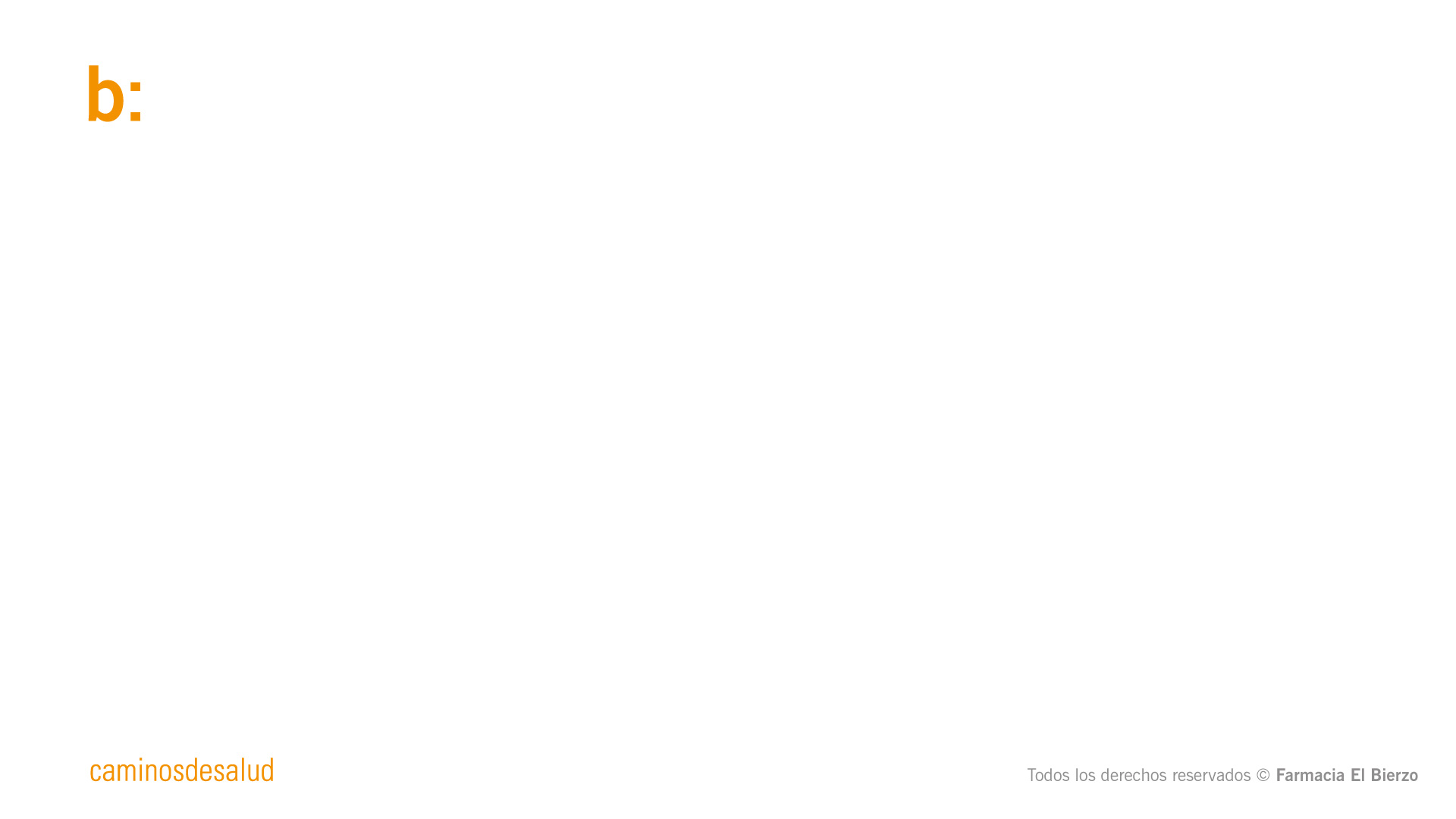 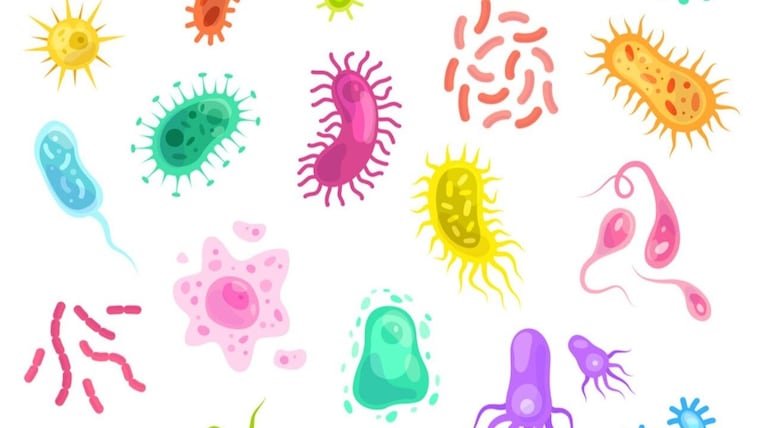 ¿Cómo cuidar nuestra Microbiota?
PROBIÓTICOS: microorganismos vivos que, cuando se administran en cantidades adecuadas, confieren un beneficio a la salud del hospedador.
PREBIÓTICOS: alimentos (generalmente con alto contenido en fibra) que actúan como nutrientes de la microbiota para generar un beneficio para la salud.
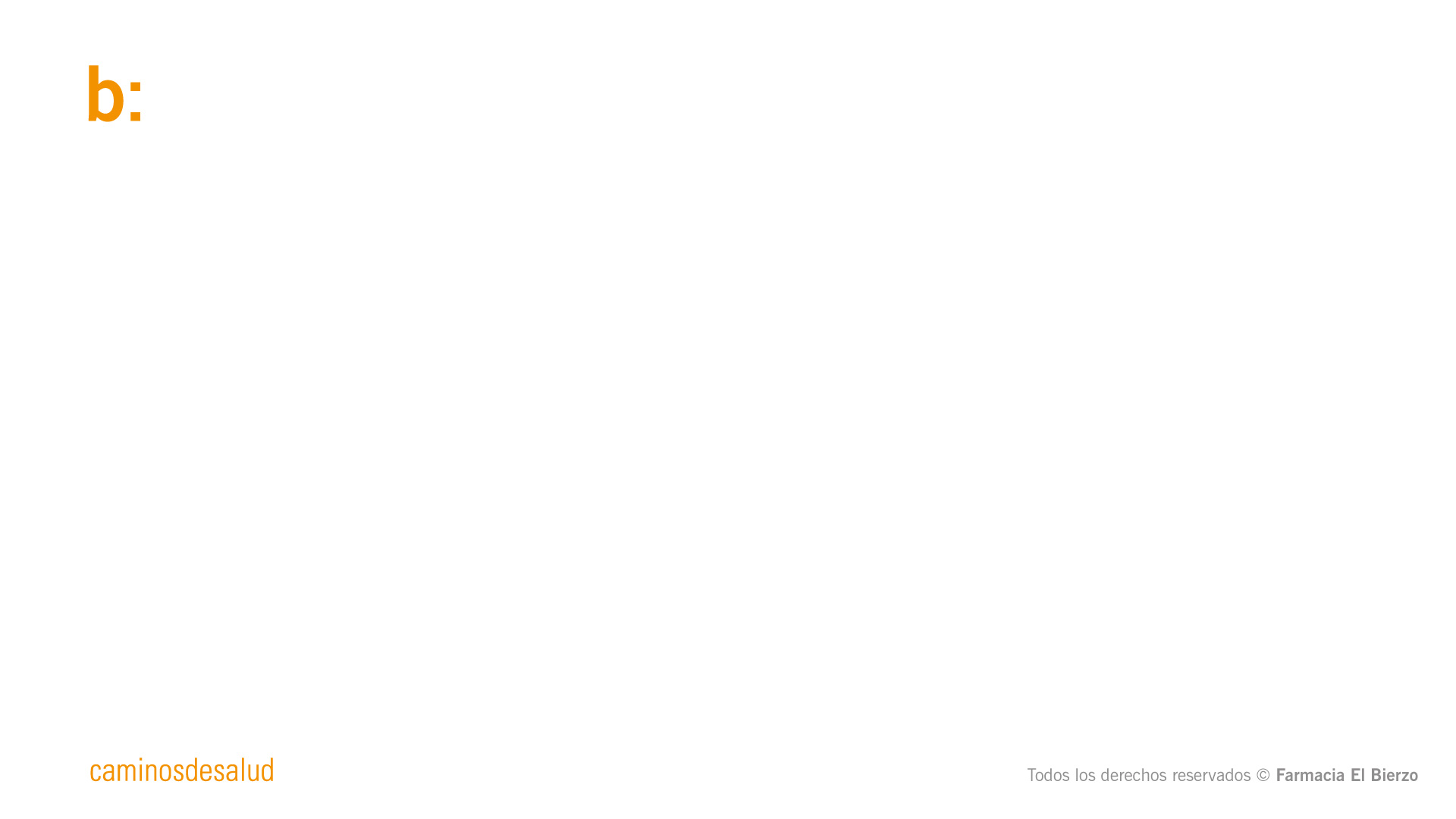 ¿Cómo cuidar nuestra Microbiota?
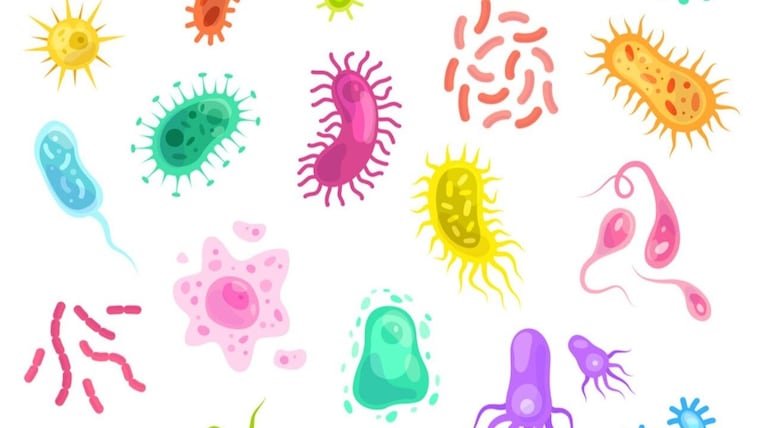 SIMBIÓTICOS: mezcla que contiene microorganismos vivos y sustratos que alimentan a esos microorganismos y que confieren beneficio para la salud del huésped.
POSBIÓTICOS: Sustancias producidas por los probióticos que ejercen efectos metabólicos y/o inmunomoduladores en el huésped.
PSICOBIÓTICOS: microorganismos que, en cantidades adecuadas, producen un beneficio sobre la salud mental del hospedador.
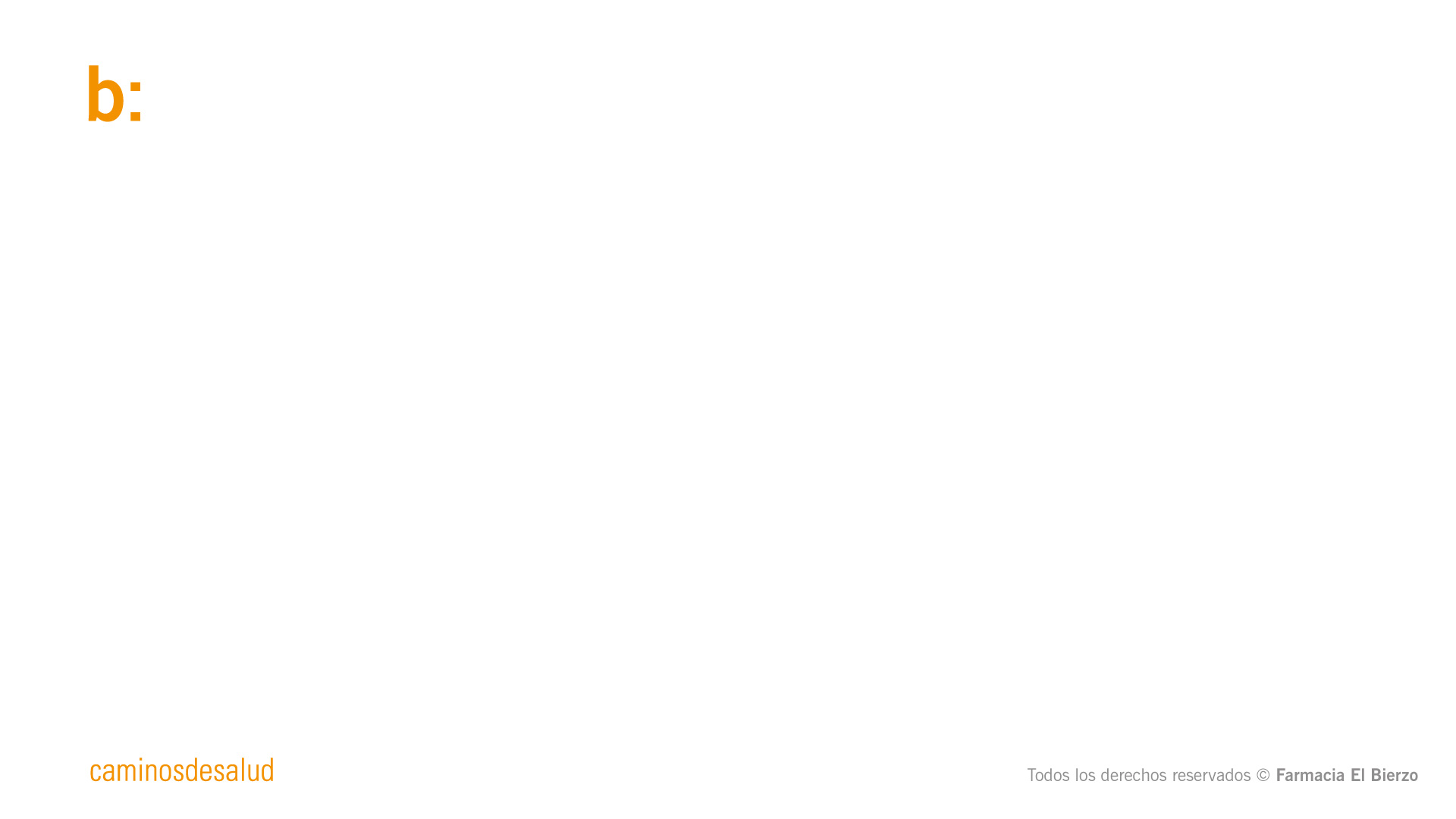 ¿CÓMO HEMOS LLEGADO HASTA AQUÍ ? 
    Los probióticos son una moda
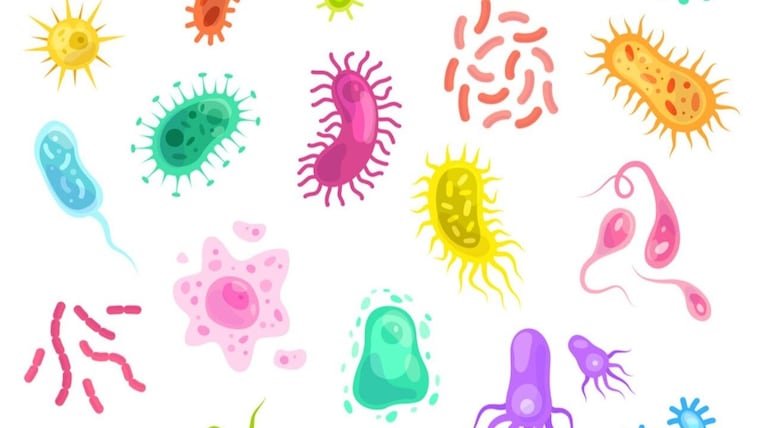 PROBIÓTICOS
Alimentos fermentados  -  culturas muy antiguas ¿yogur? ¿conservación de alimentos?
 
Dinastía Ming  -  Sopa amarilla 

Henry Tissier (1899)  -  bifidobacterias en heces de niños lactantes – trata diarrea en bebés 			         que carecían de estas bacterias

Alfred Nissle  (I Guerra mundial) – Aisla E.coli en soldados sanos que no sufren diarrea –        				   patenta el primer Probiótico de la historia.

Henri Boulard (1923)  - Indochina infusión que hace no enfermar de cólera a los nativos  -  			        descubre Saccharomyces boulardii.
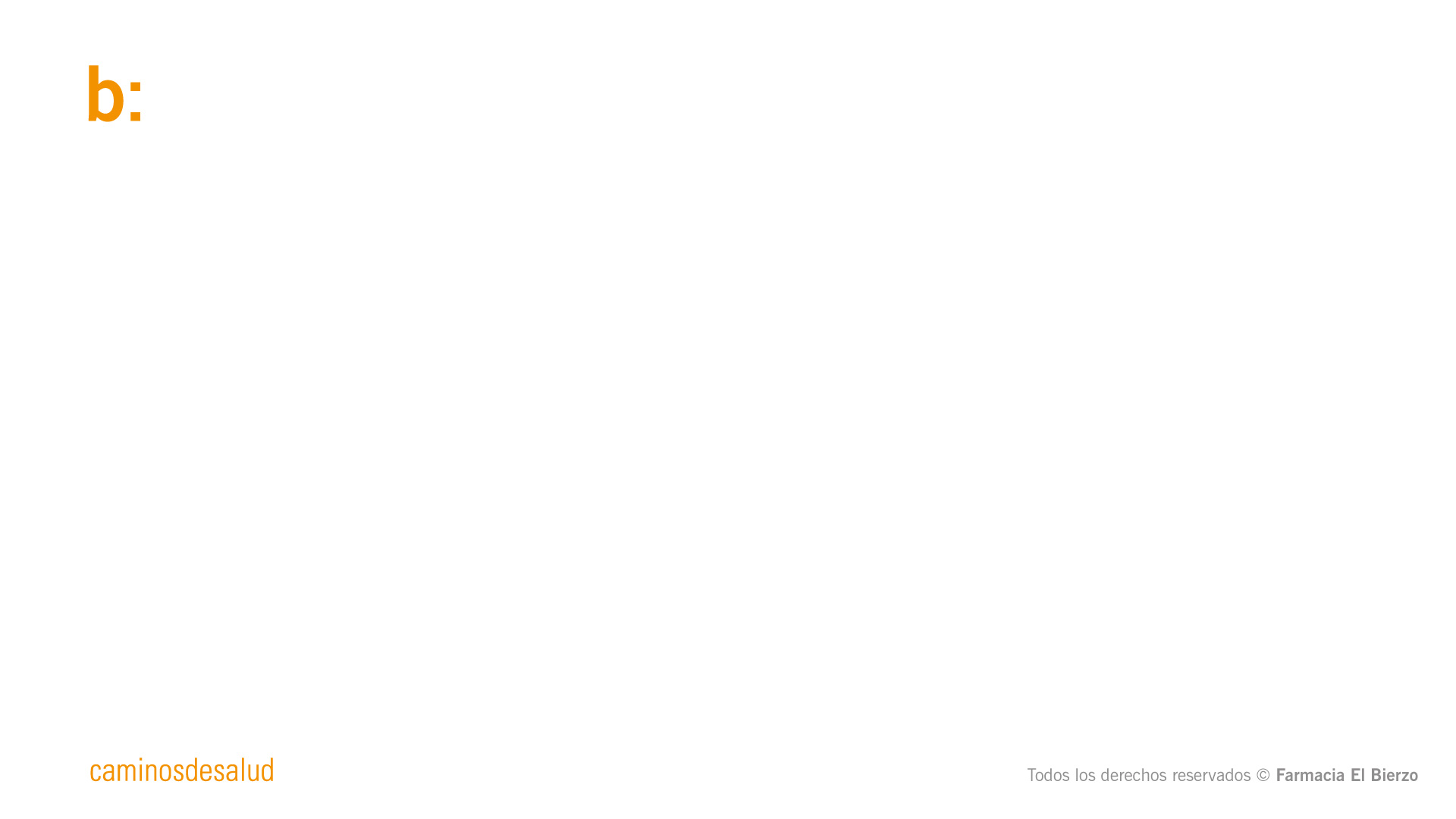 FUNCIONES DE LOS PROBIÓTICOS
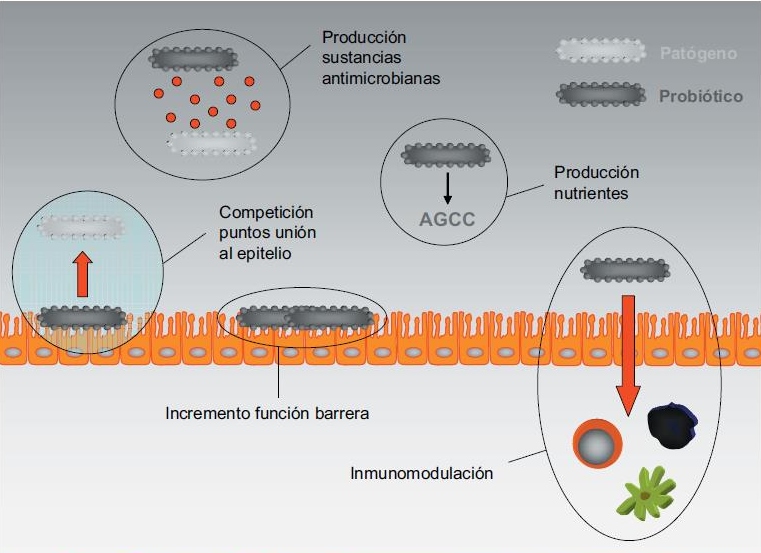 3
4
2
1
5
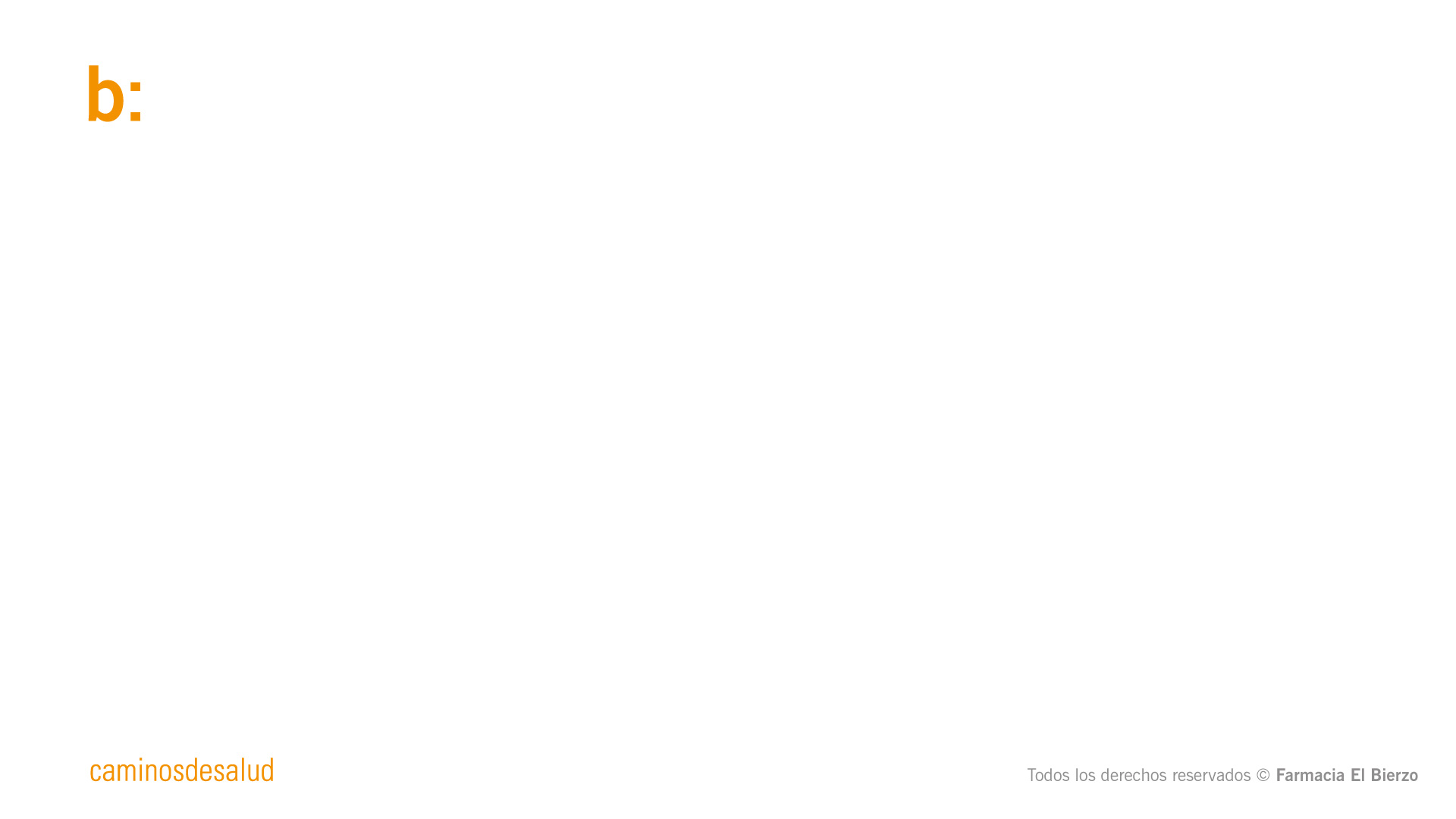 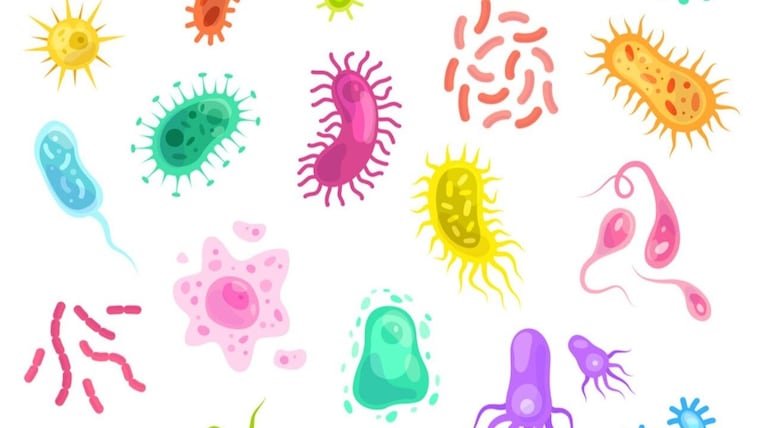 ¿ Cuándo debemos tomar PROBIÓTICOS ?
Cada DÍA
YOGURES
KÉFIR
VINAGRE DE MANZANA SIN PASTEURIZAR
QUESOS DE LECHE CRUDA (sin pasteurizar)
ENCURTIDOS (sin pasteurizar)
CHUCRUT
KIMCHI
ALIMENTOS RICOS EN PROBIÓTICOS
(Alimentos Fermentados)
Según consejo
SUPLEMENTOS A BASE DE PROBIÓTICOS
En caso de:
- ANTIBIÓTICO
 Diarrea (vírica, gastroenteritis…)
 Prevención diarrea del viajero
 Estreñimiento
 Dietas o dieta baja en fibra
 Enfermedades gastrointestinales (colon irritable, EII…)
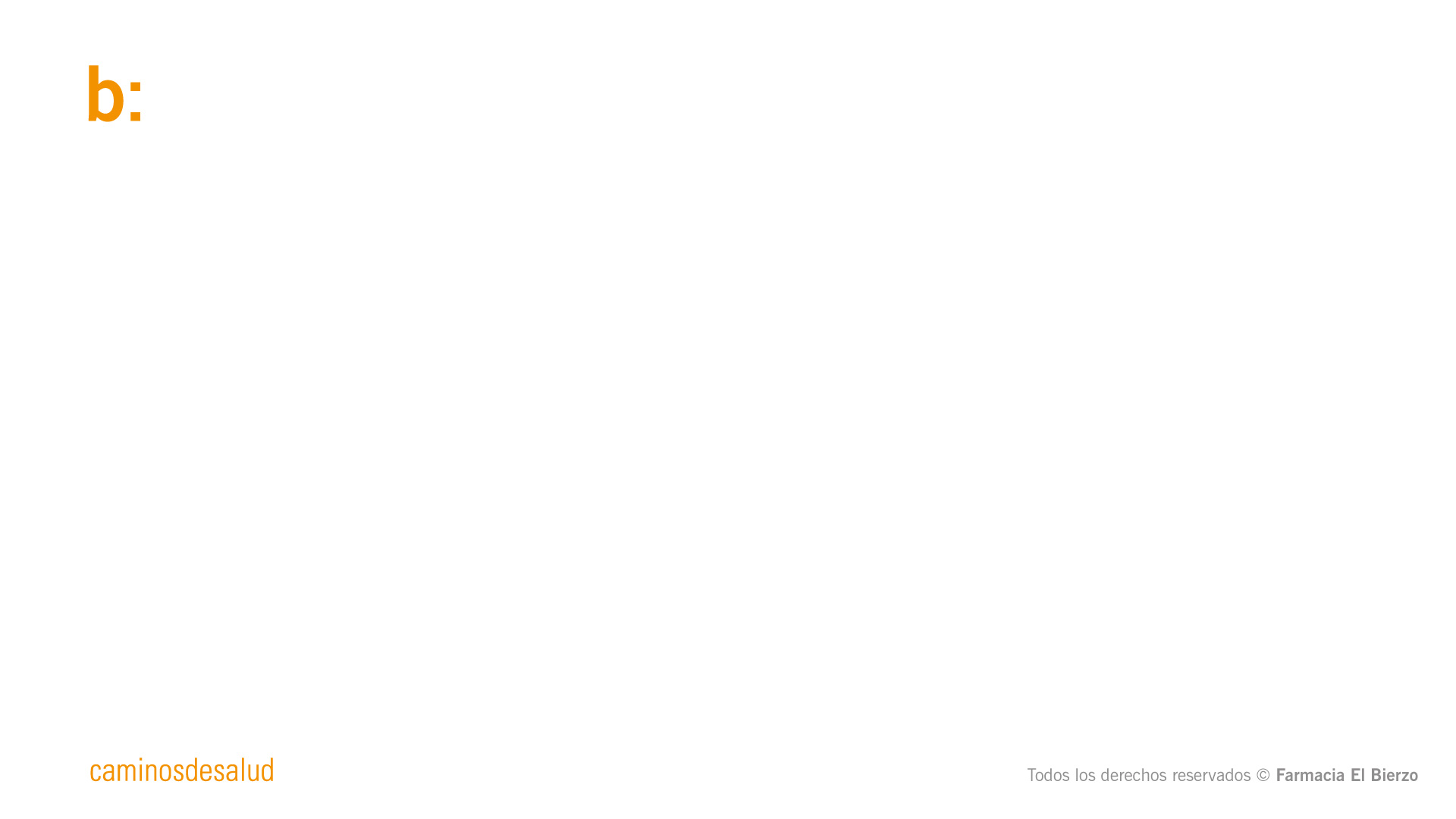 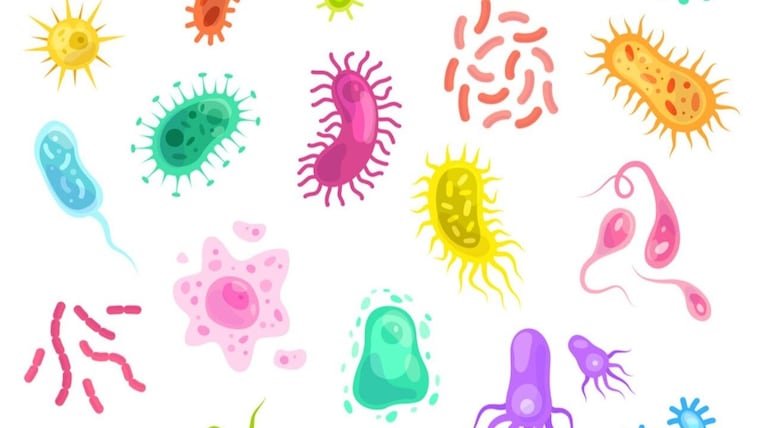 COMPOSICIÓN DE LA MICROBIOTA INTESTINAL
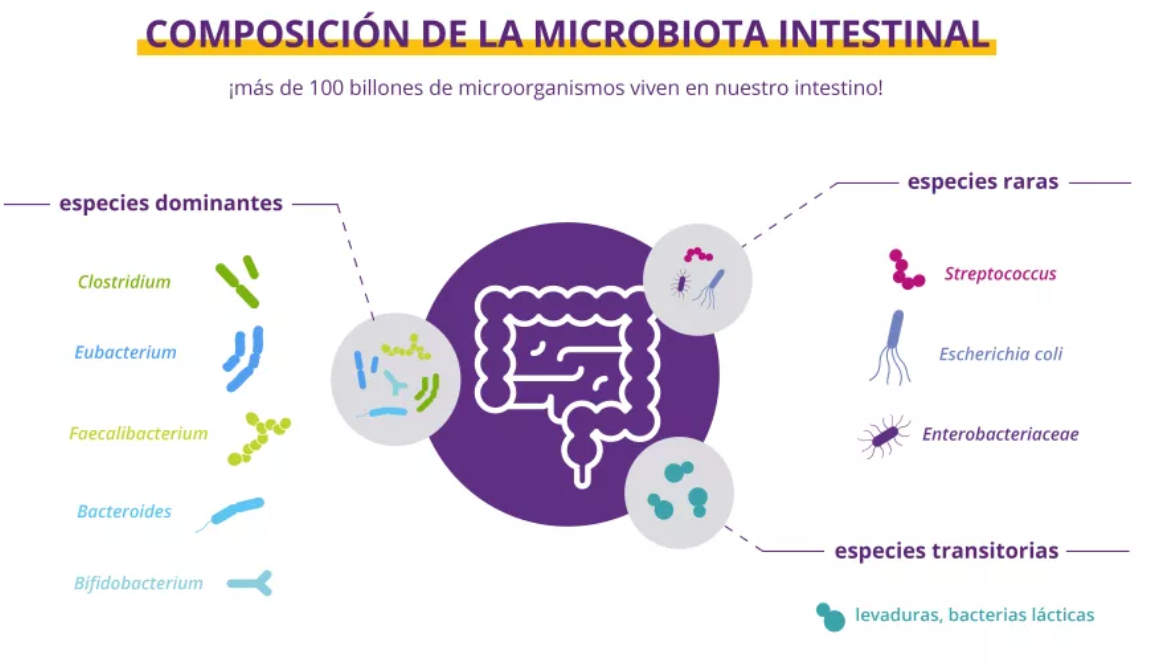 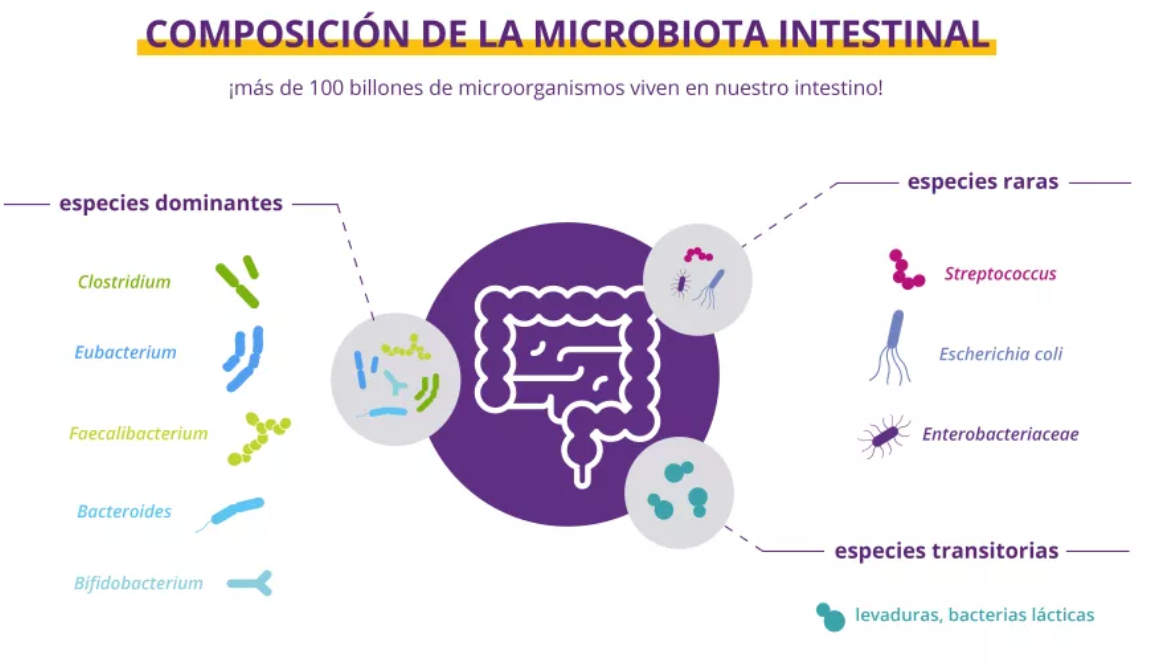 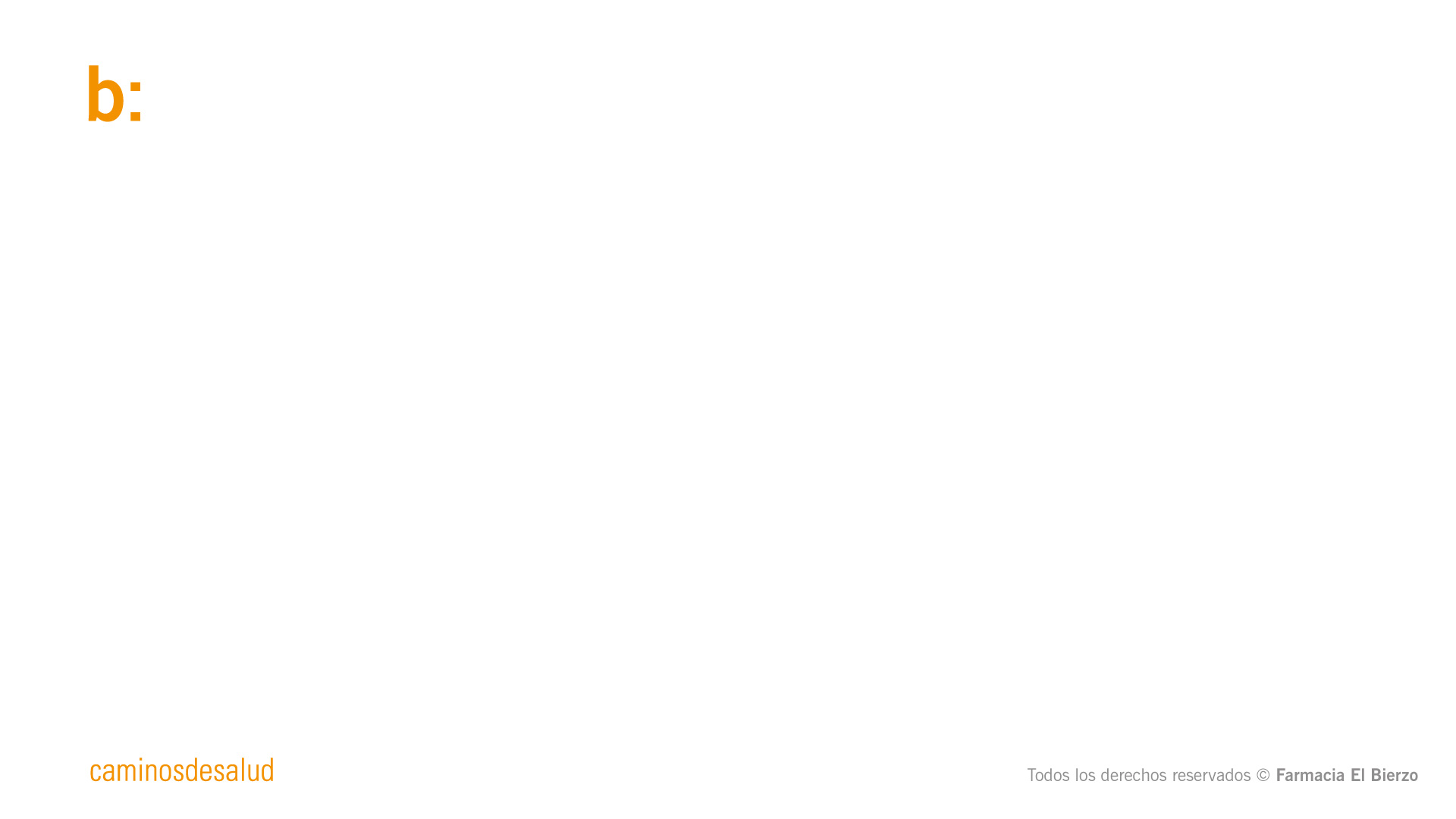 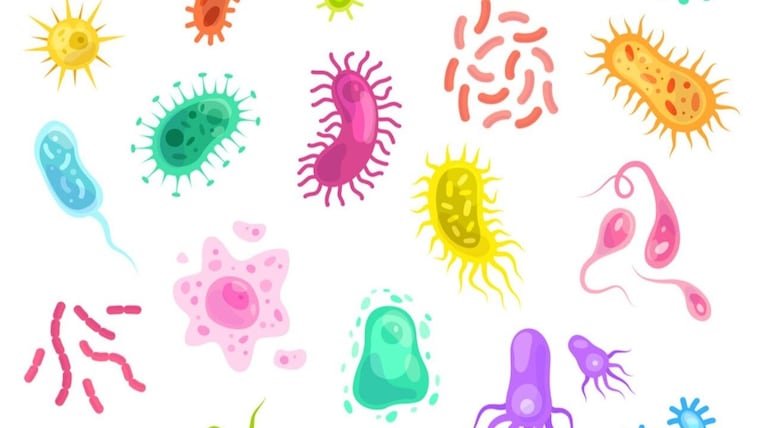 PROBIÓTICOS
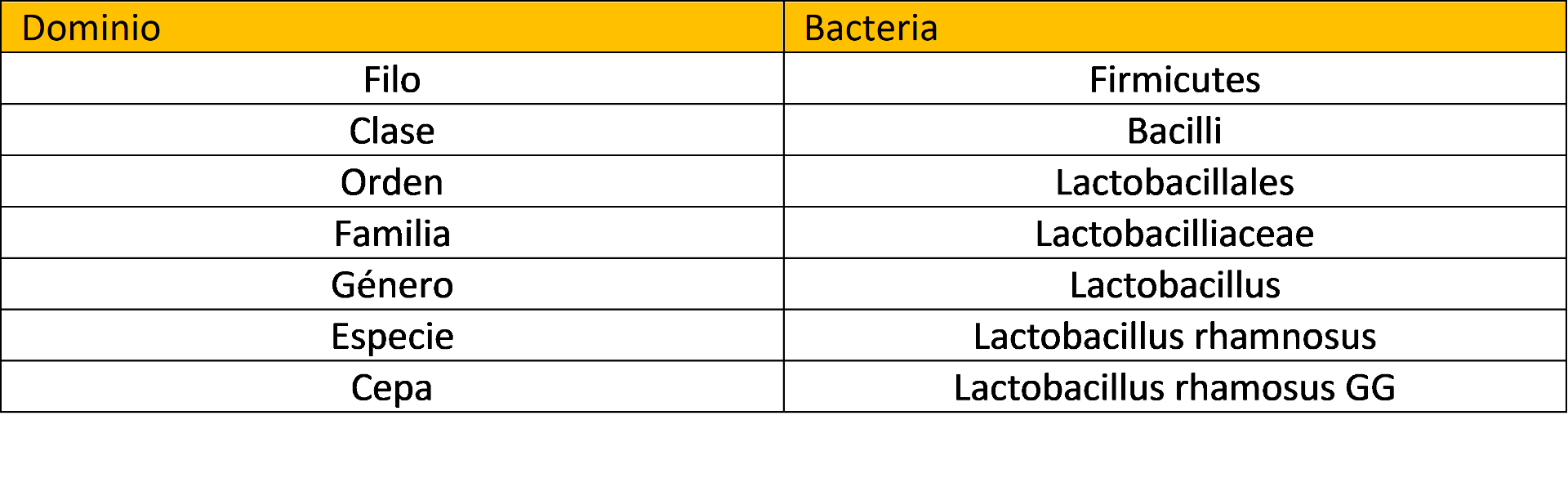 En el adulto, el 90% de las bacterias intestinales pertenecen a 2 filos: Bacteroidetes y Firmicutes.

El 10% restante lo constituyen: Actinobacteria. Verrucomicrobia.
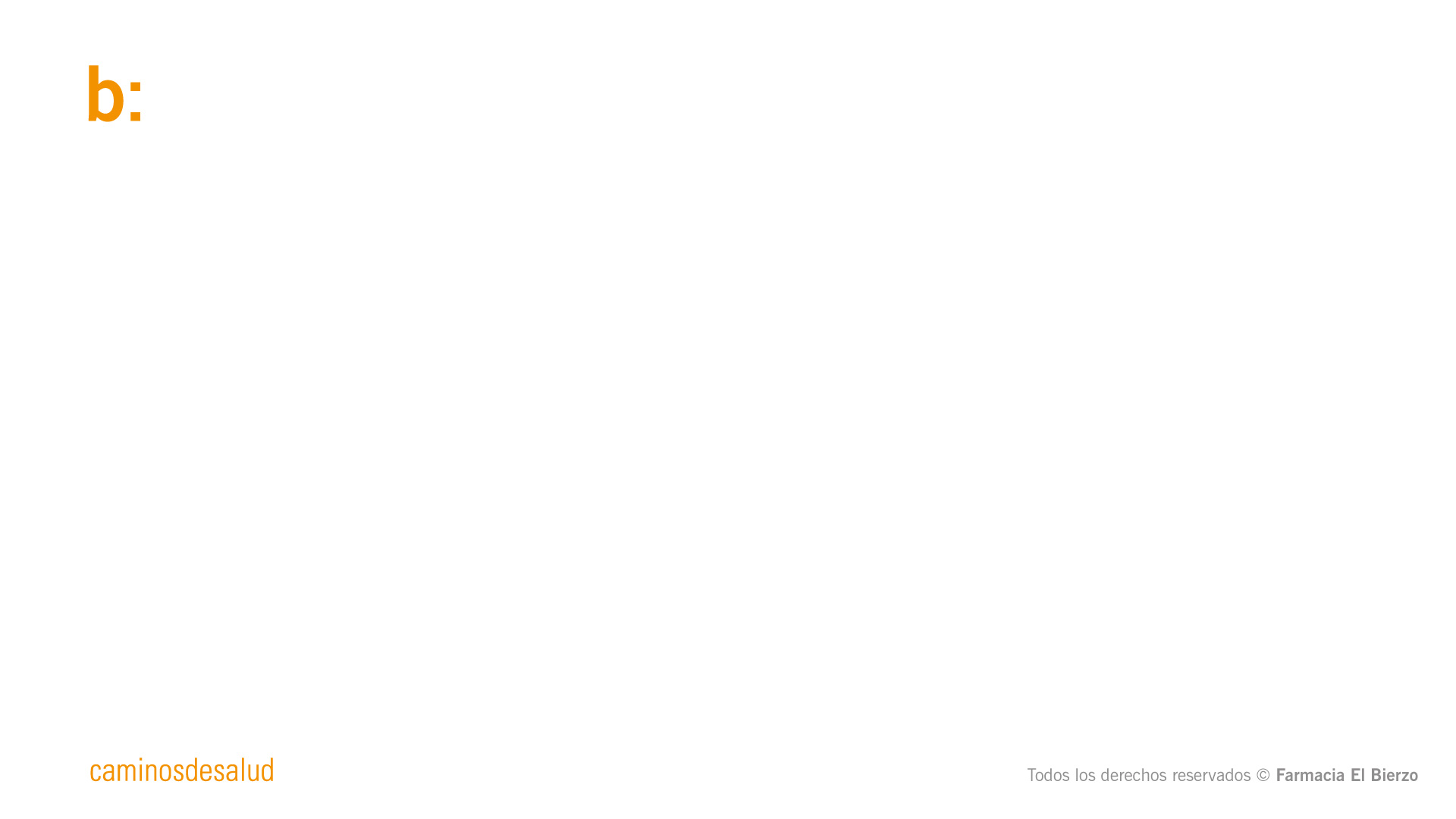 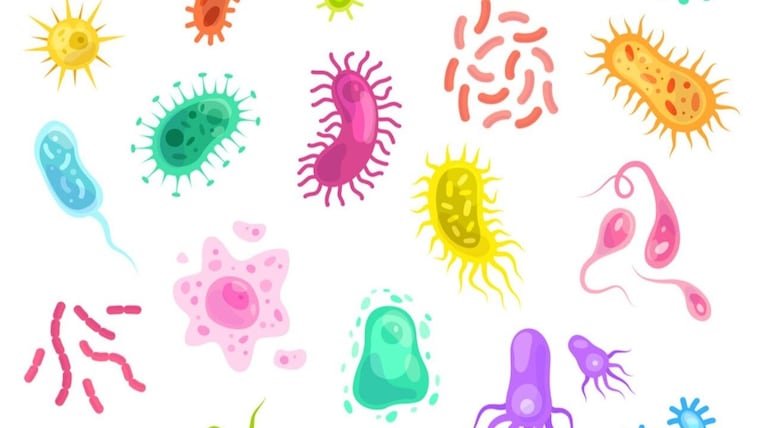 PROBIÓTICOS
BACTERIAS:  Género. Especie. Cepa
Saccharomyces boulardii
Lactobacillus rhamnosus GG
Es una levadura
Contrarresta bacterias patógenas (candida albicans)
Resistente a Antibióticos
Inmunomoduladora 
Está “de paso” por todo nuestro tracto gastrointestinal
Es la indicada en el uso de Antibióticos
+ Estudiada
Cólico del lactante (bebés y niños)
Diarrea 
Modulación eje intestino-cerebro
Mejora trastornos neurodesarrollo niños
Mejoran conducta de ansiedad y depresión
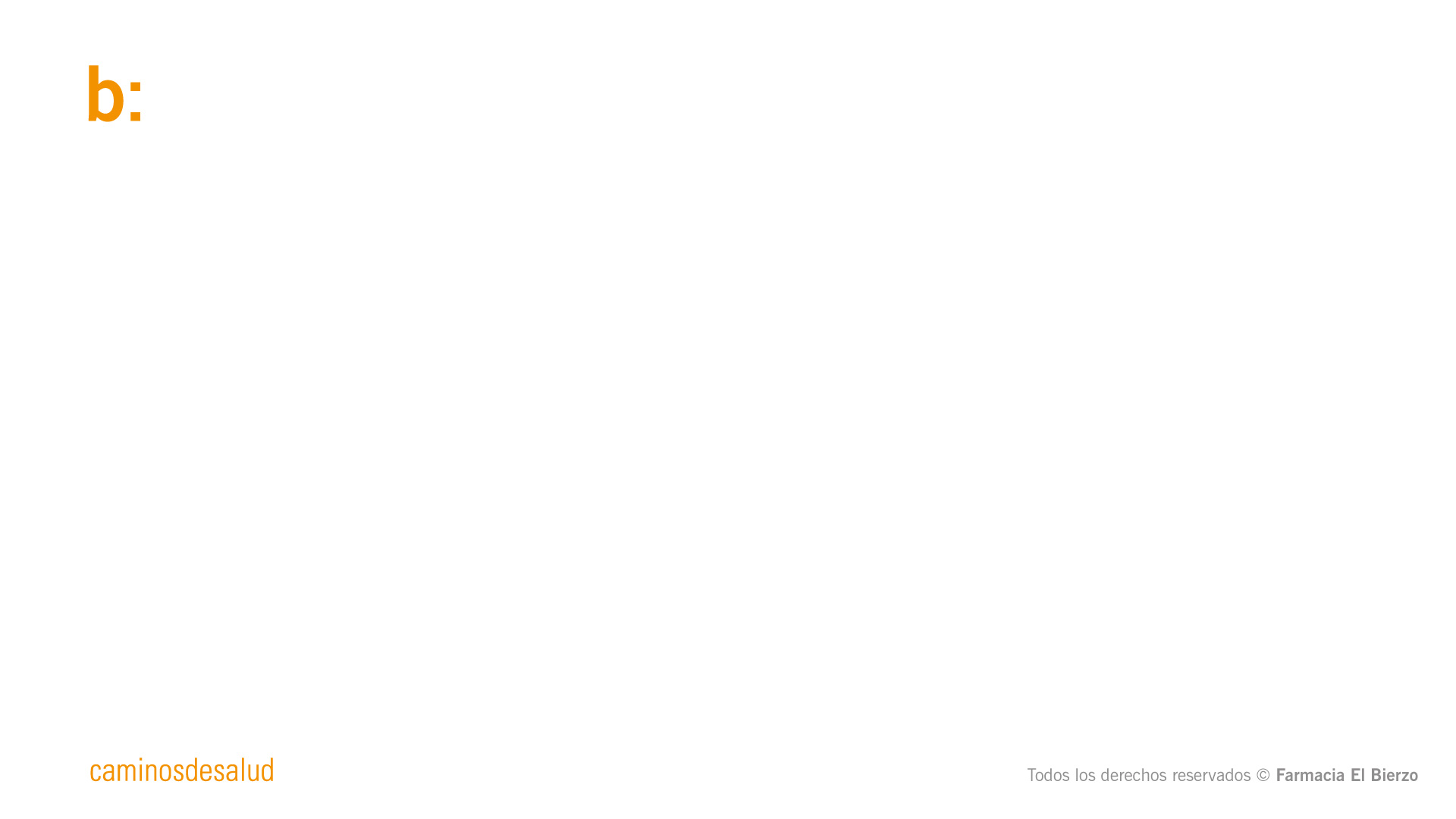 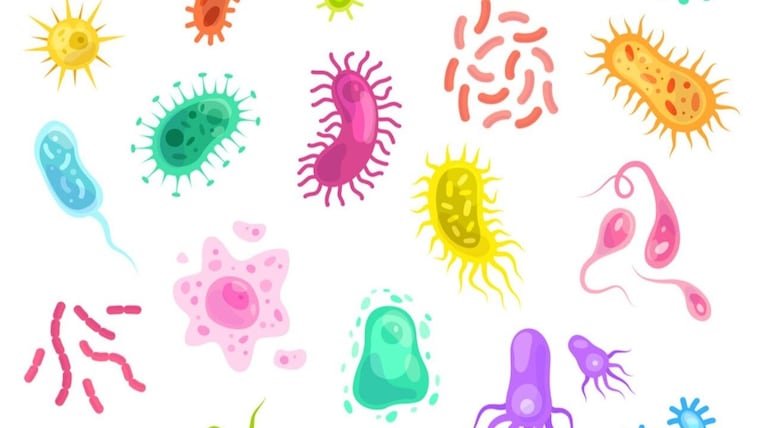 PROBIÓTICOS
BACTERIAS:  Género. Especie. Cepa
Bifidobacterium bifidum  R0071
Lactobacillus crispatus CTV-05
Habita en la leche materna
En bebés y en adultos
Favorecen la renovación de moco protector
Inmunomodulador- protege frente a resfriados
Mejora la diarrea
Microbiota vaginal de las mujeres
Inhibe especificamente E.coli
Reduce infecciones de repetición
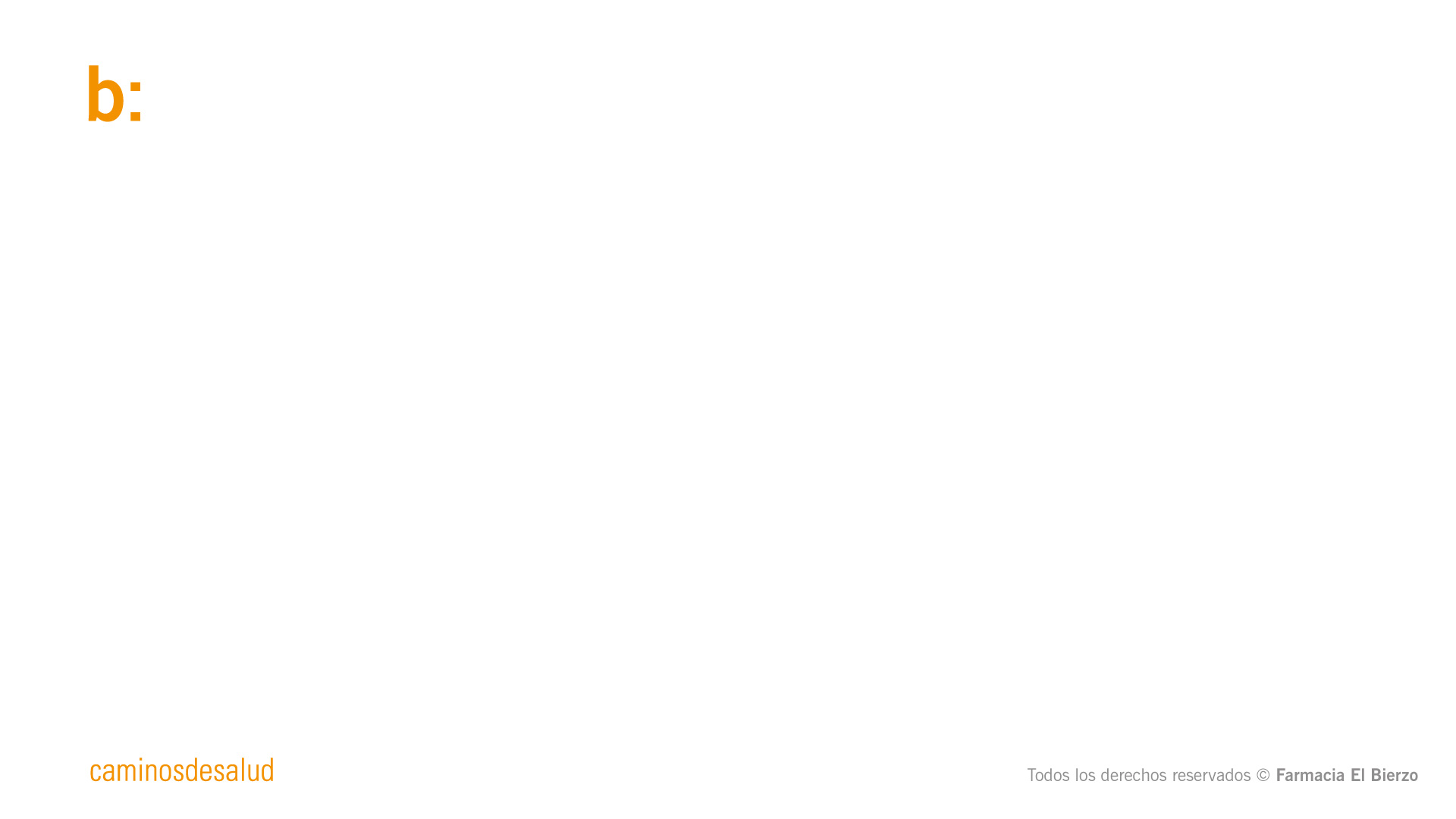 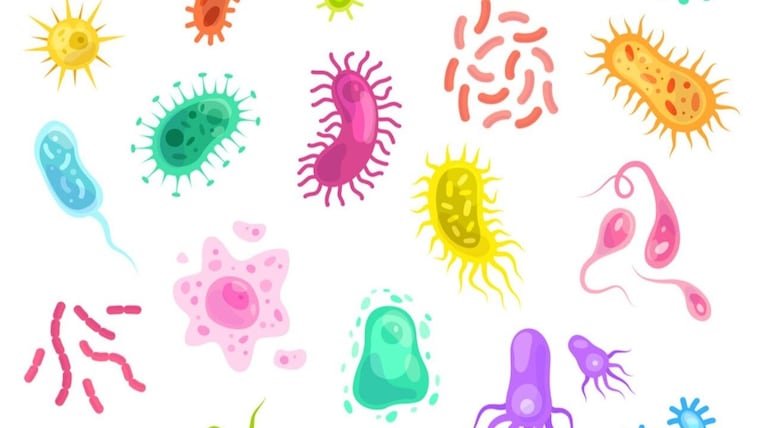 PROBIÓTICOS
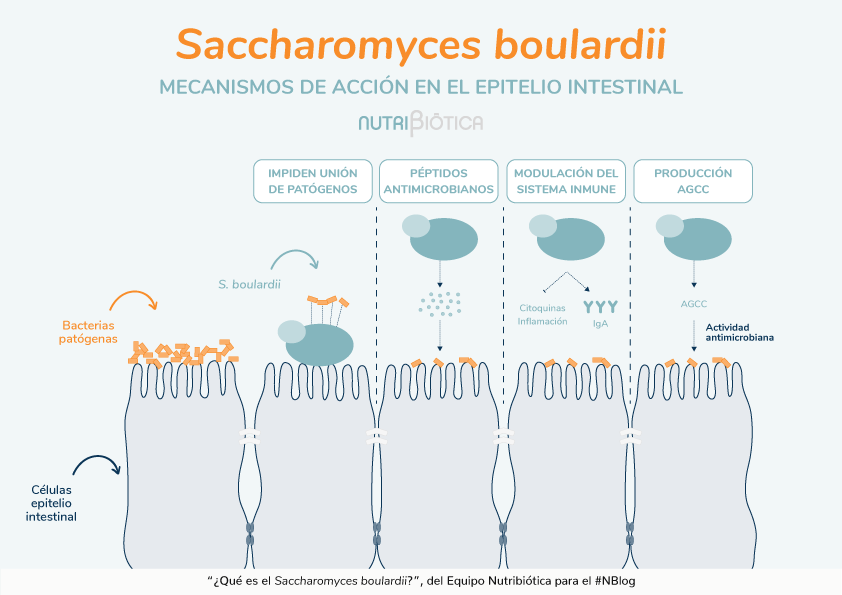 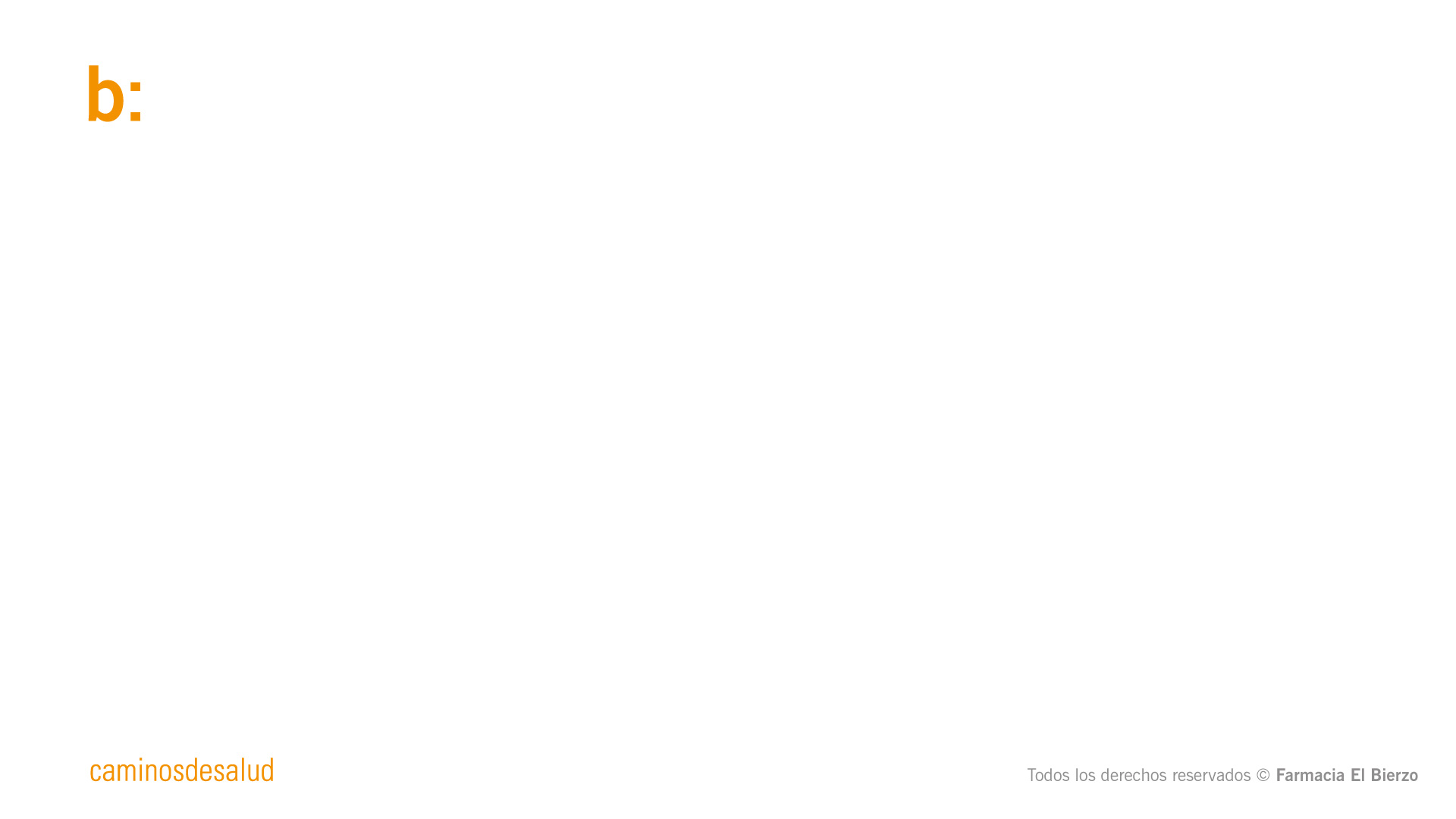 5. EL INTESTINO, ¿SEGUNDO CEREBRO?

Eje microbiota-intestino-cerebro
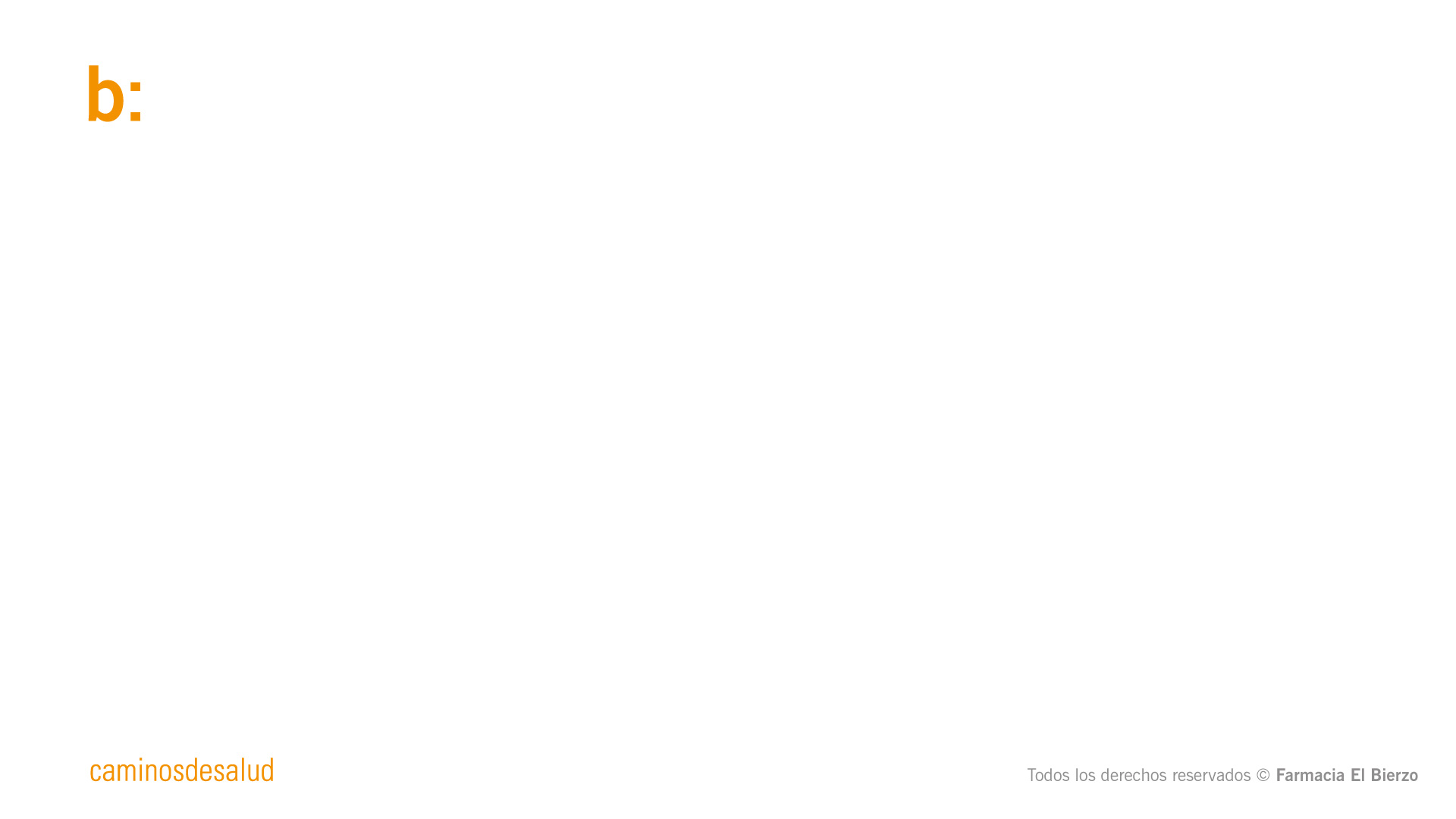 INTESTINO… ¿ SEGUNDO CEREBRO ?
“Tengo mariposas en el estómago”
“ Tengo nervios en el estómago”
“ Sentir un nudo en el estómago”
“ Cagarse de miedo”
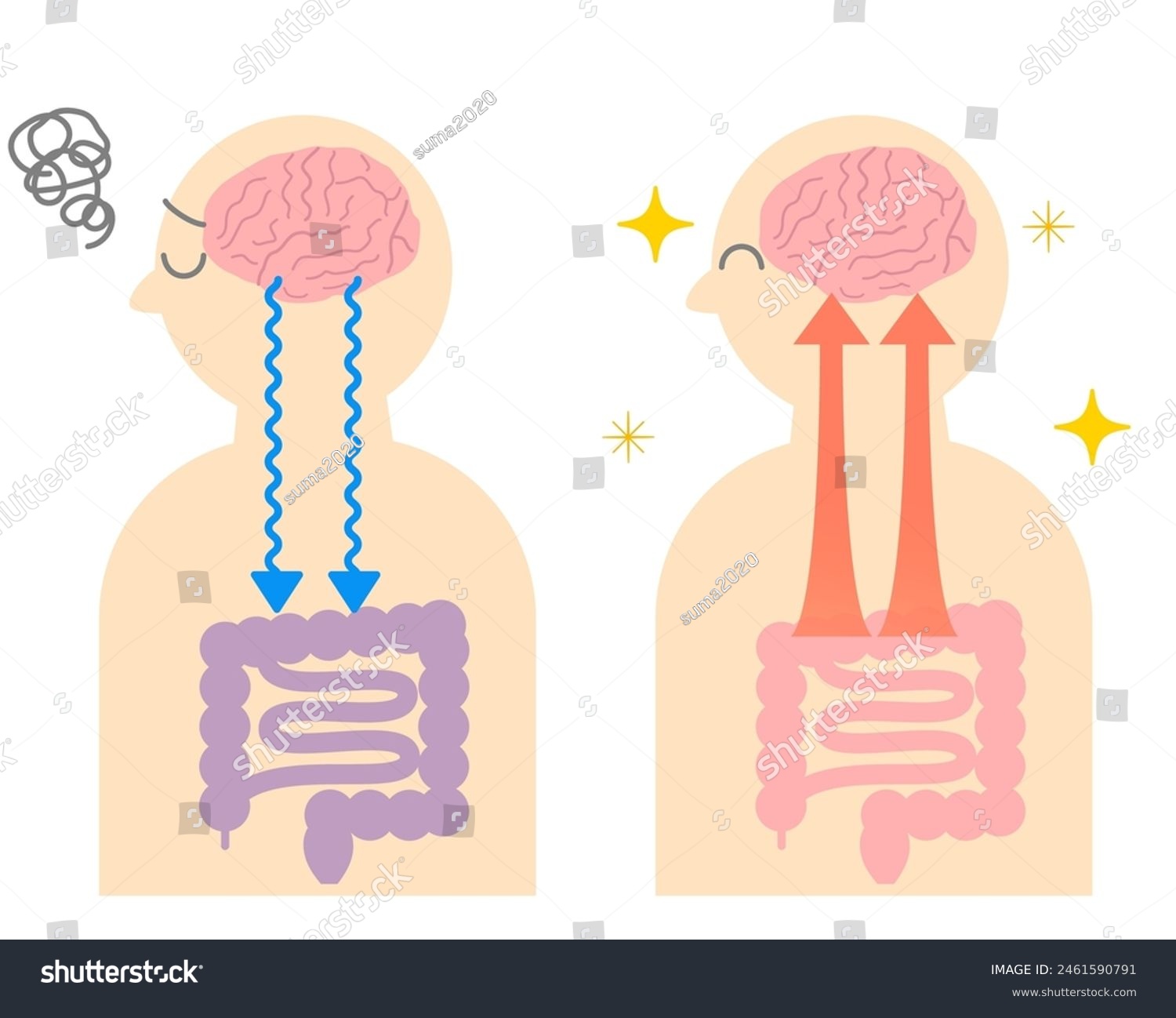 Sabemos que las emociones, el estrés afectan al intestino… pero… y el intestino ¿afecta al cerebro?
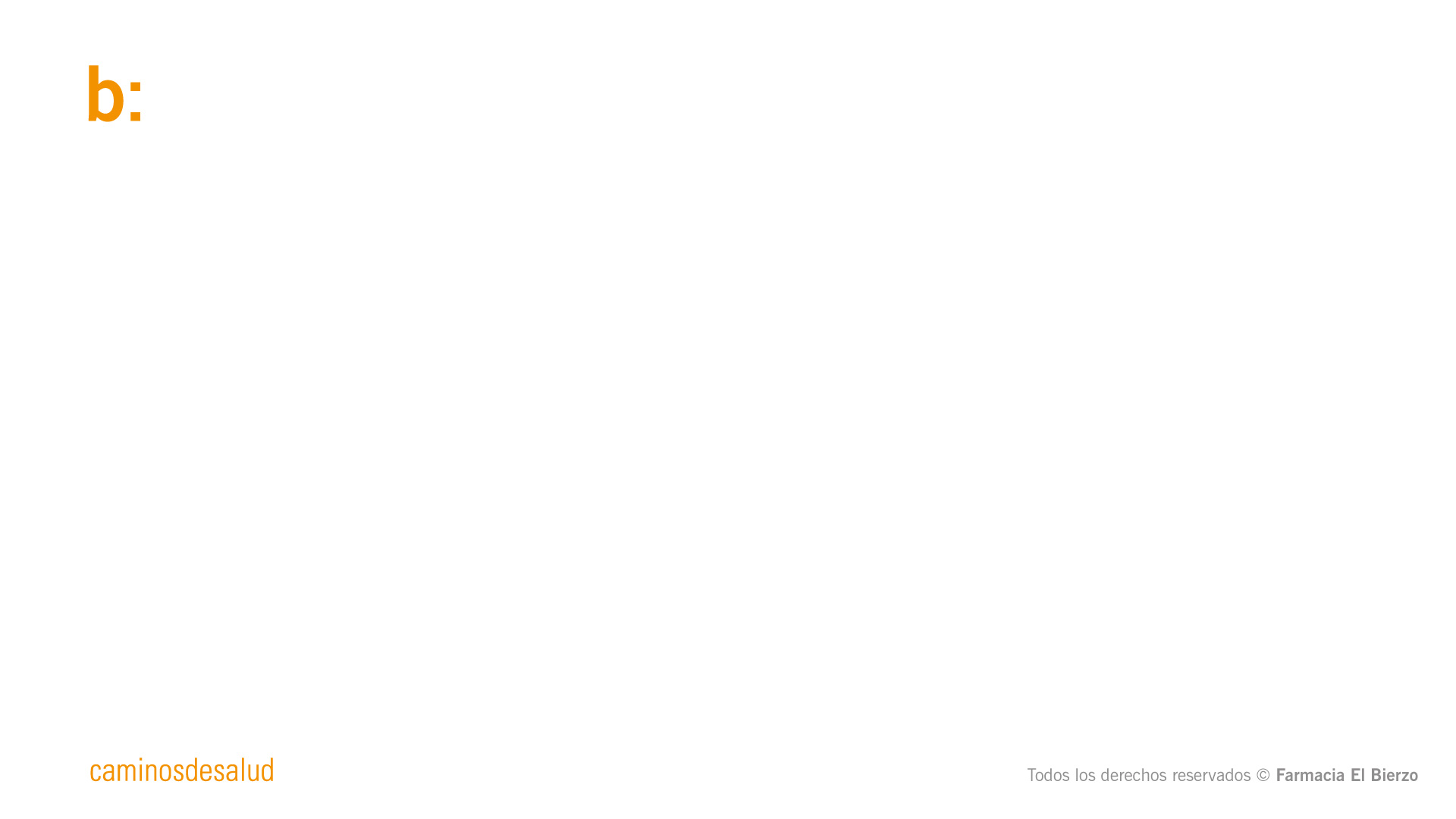 Eje MICROBIOTA - INTESTINO - CEREBRO
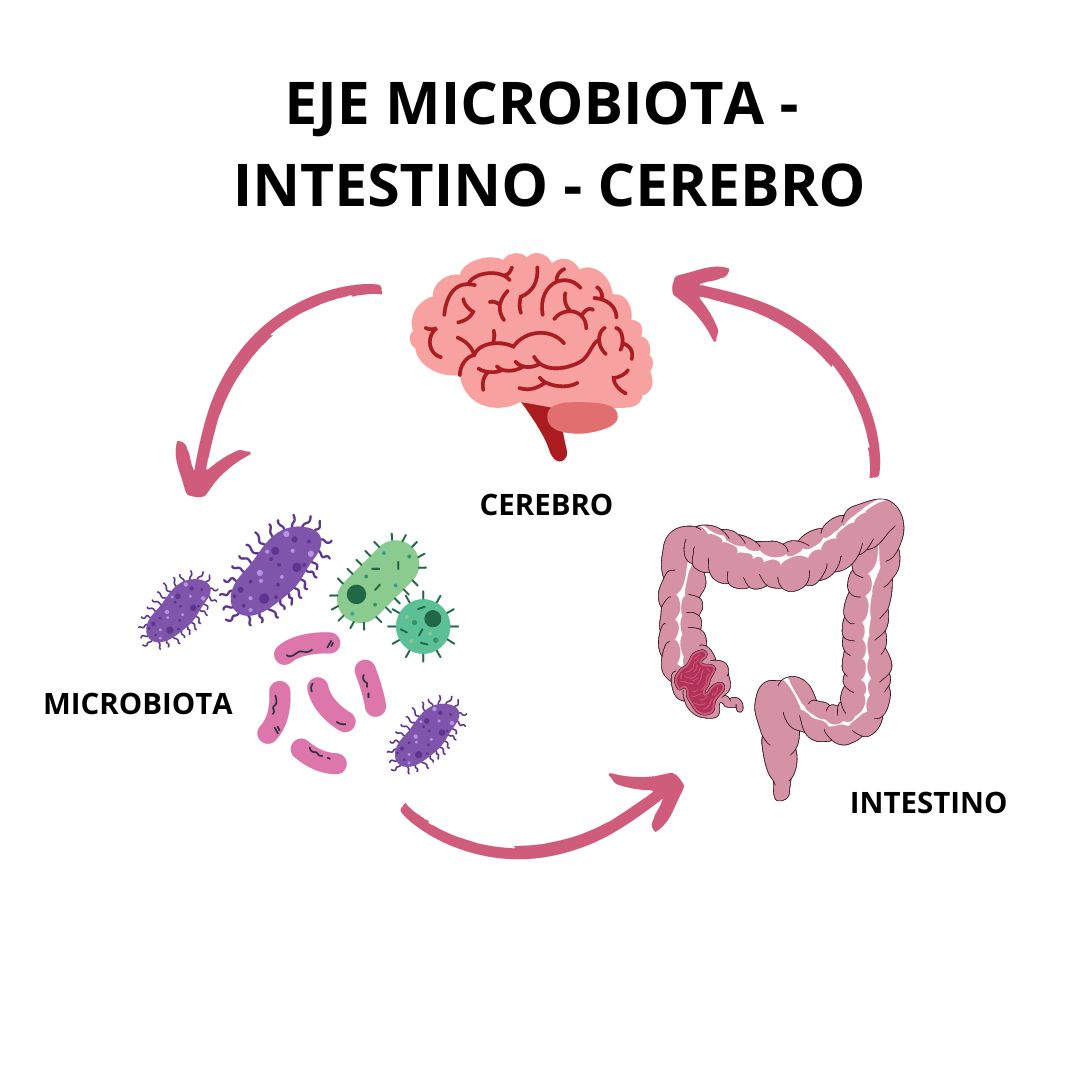 Sistema Bidireccional
Sistema Nervioso Central (SNS - SNP)
Sistema Nervioso Entérico 
Sistema Endocrino
Sistema Inmune
NERVIO VAGO
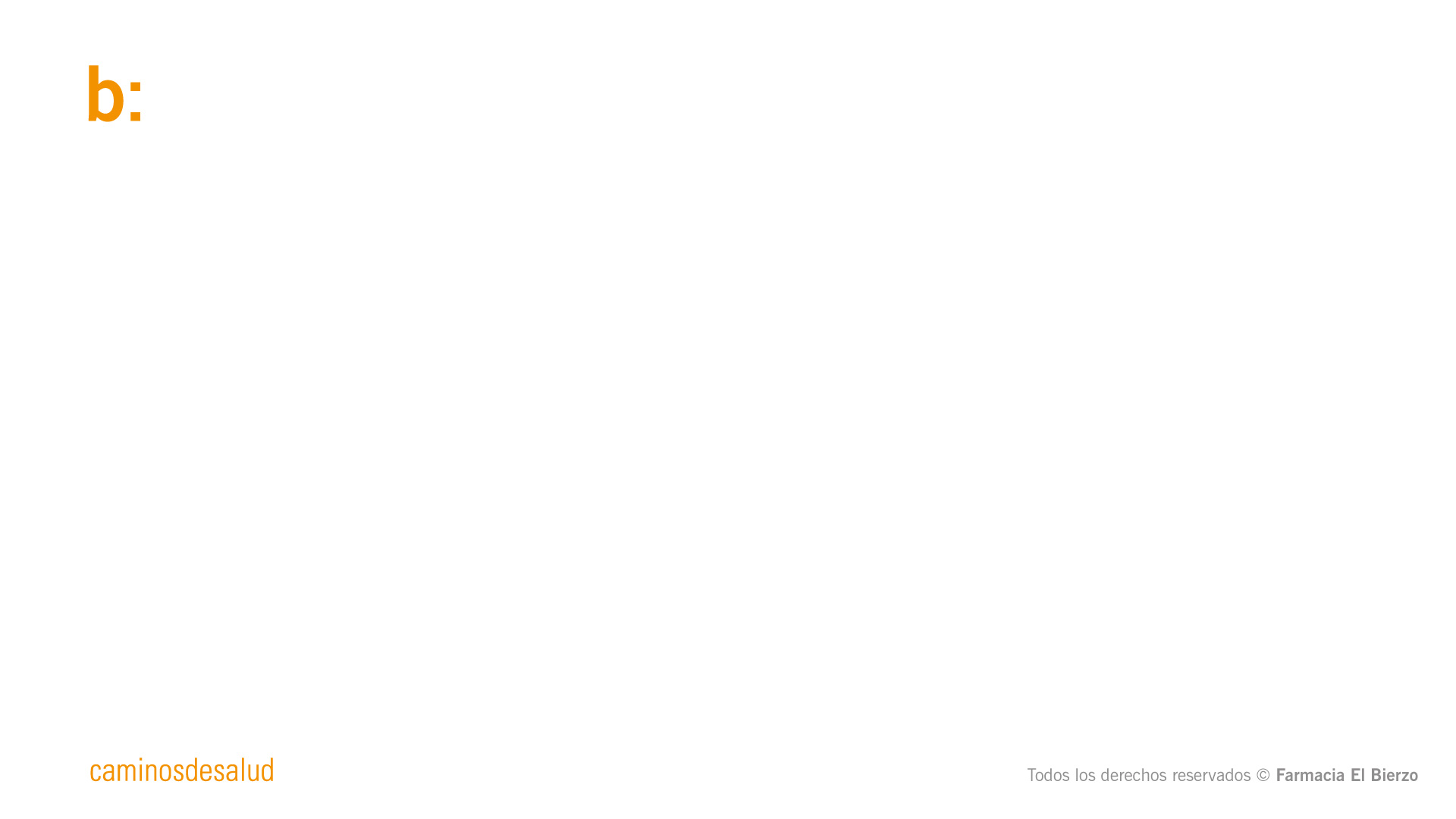 PROTAGONISTAS EN EL EJE INTESTINO-MICROBIOTA-CEREBRO
- Conecta 100 millones de neuronas del SNE con el cerebro
 - “vaga” por todo nuestro cuerpo
NERVIO VAGO
- HORMONAS y NEUROTRANSMISORES
 - Serotonina, Dopamina, GABA…   
  AGCC (Butirato) y cortisol
 se producen en el intestino y viajan por la sangre
CIRCULACIÓN 
SISTÉMICA
- células inmunitarias: Macrófagos, células dendríticas
- CITOQUINAS – Atraviesan la BHE
SISTEMA INMUNE
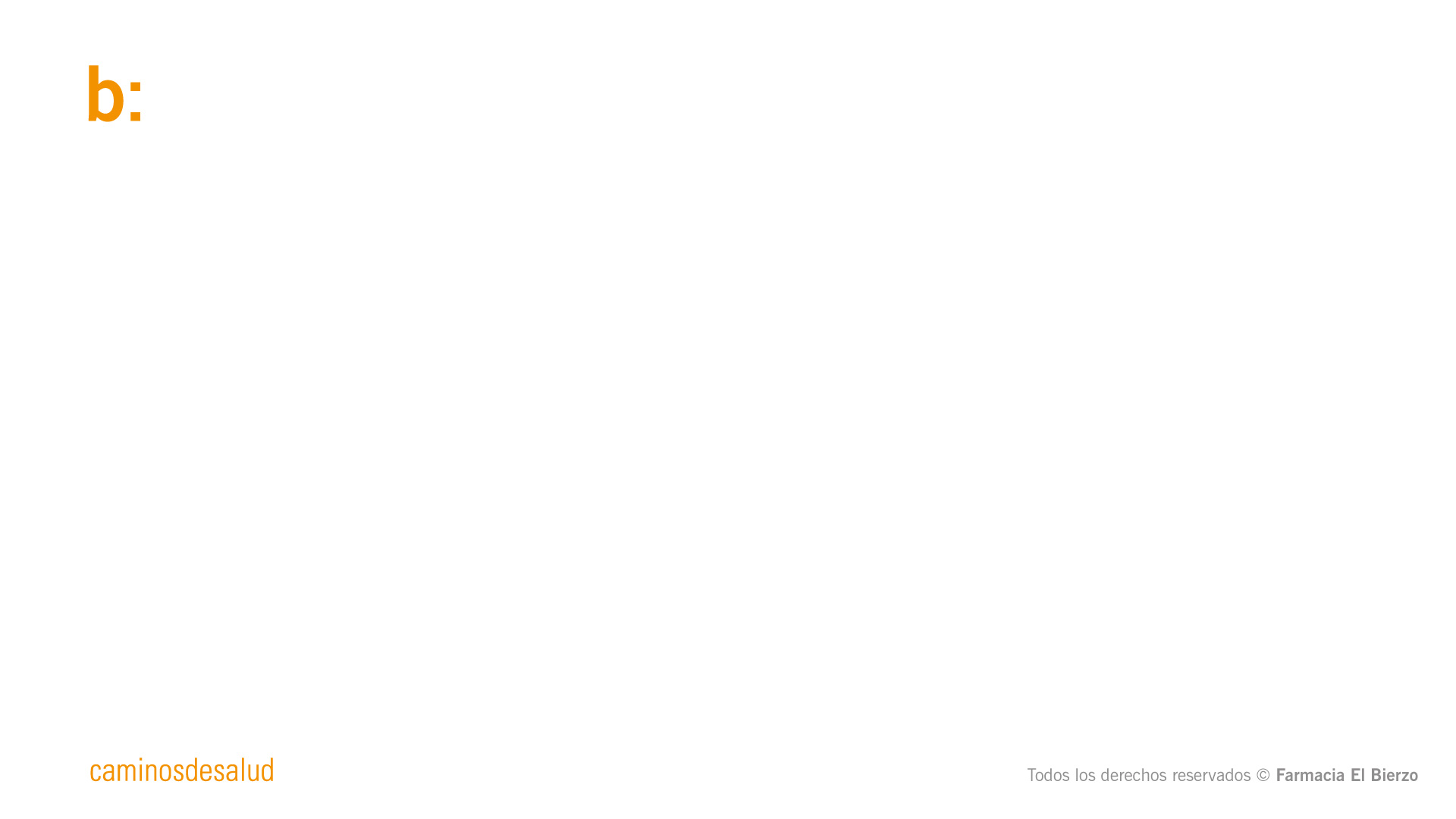 FACTORES QUE INFLUYEN EN EL EJE MICROBIOTA- INTESTINO -CEREBRO
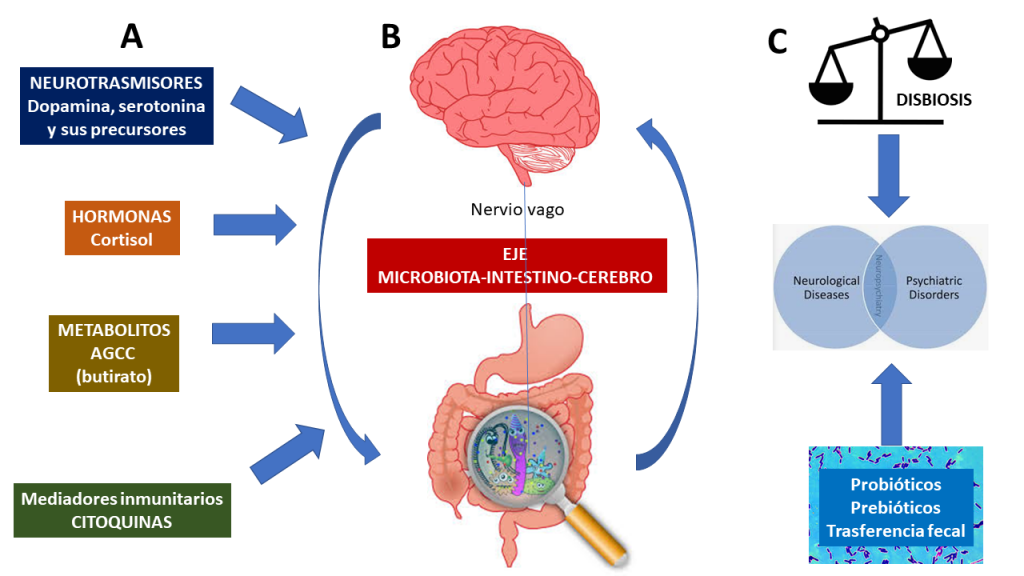 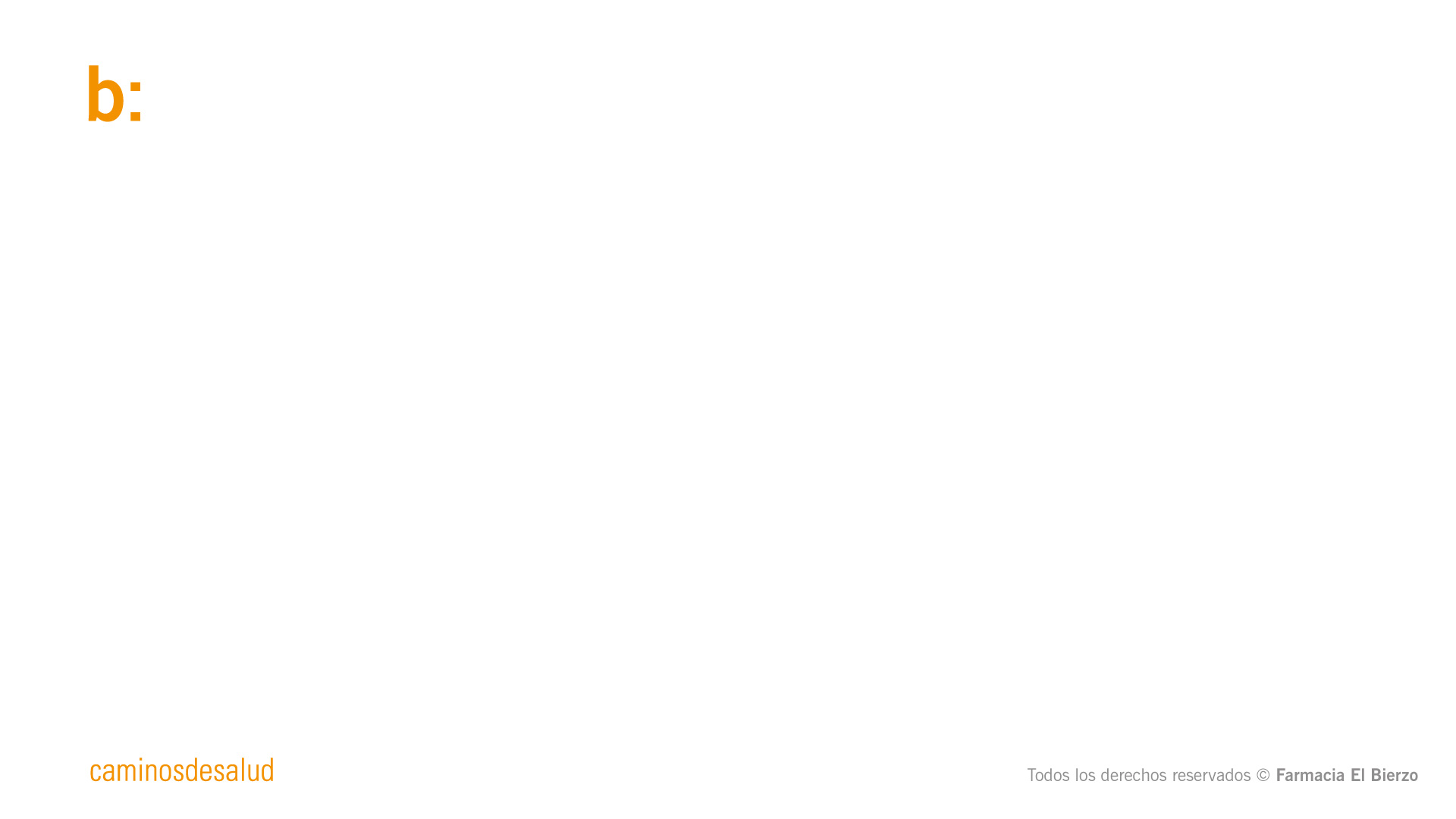 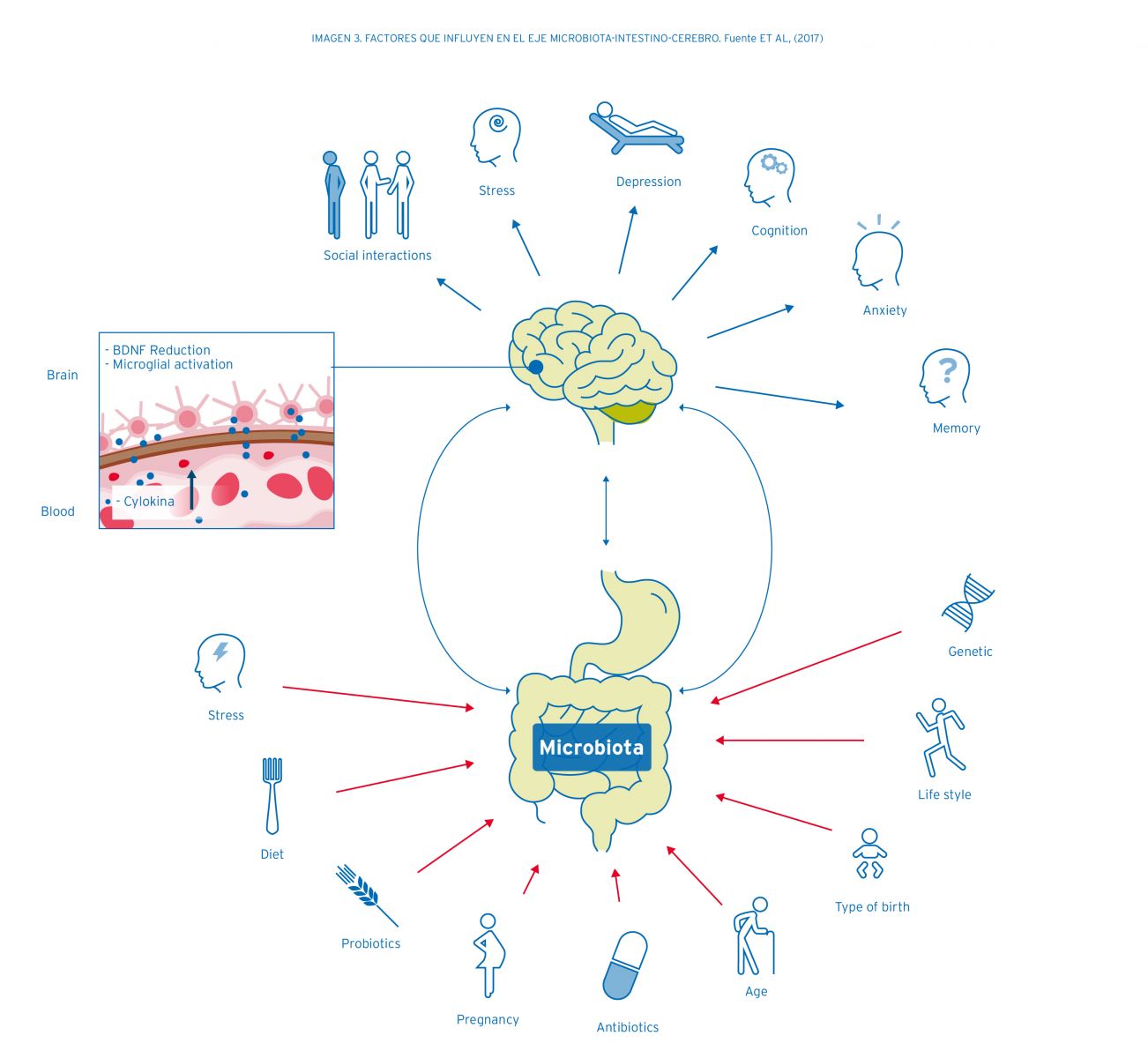 ?
FACTORES QUE INFLUYEN EN EL EJE MICROBIOTA- INTESTINO -CEREBRO
TDAH 
AUTISMO
DEPRESIÓN
PARKINSON
ALZHEIMER
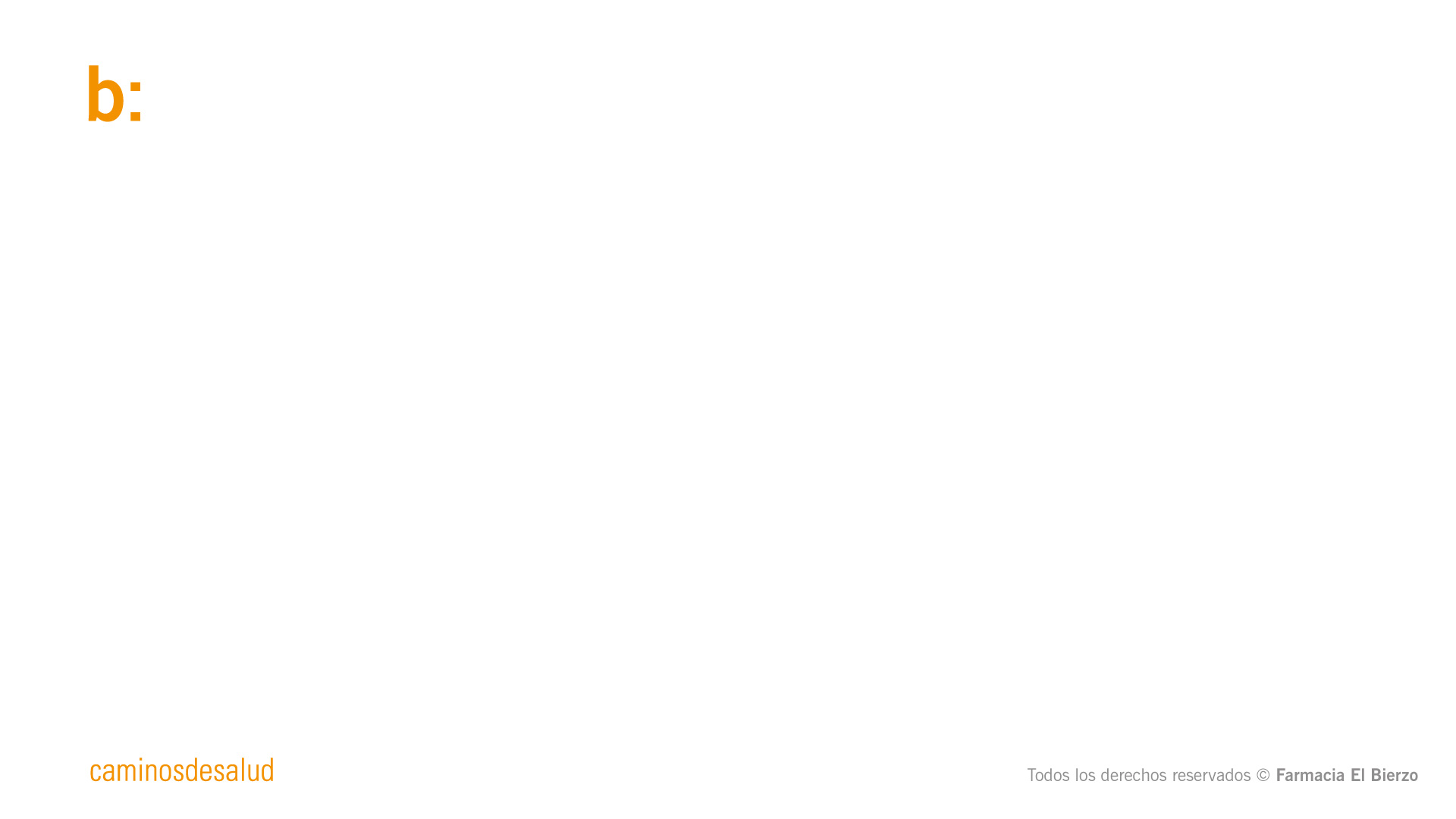 TRASTORNO DEL ESPECTRO AUTISTA Y MICROBIOTA
TRASTORNO DEL NEURODESARROLLO
Genéticos, ambientales…
MULTIFACTORIAL
Alteraciones en la microbiota
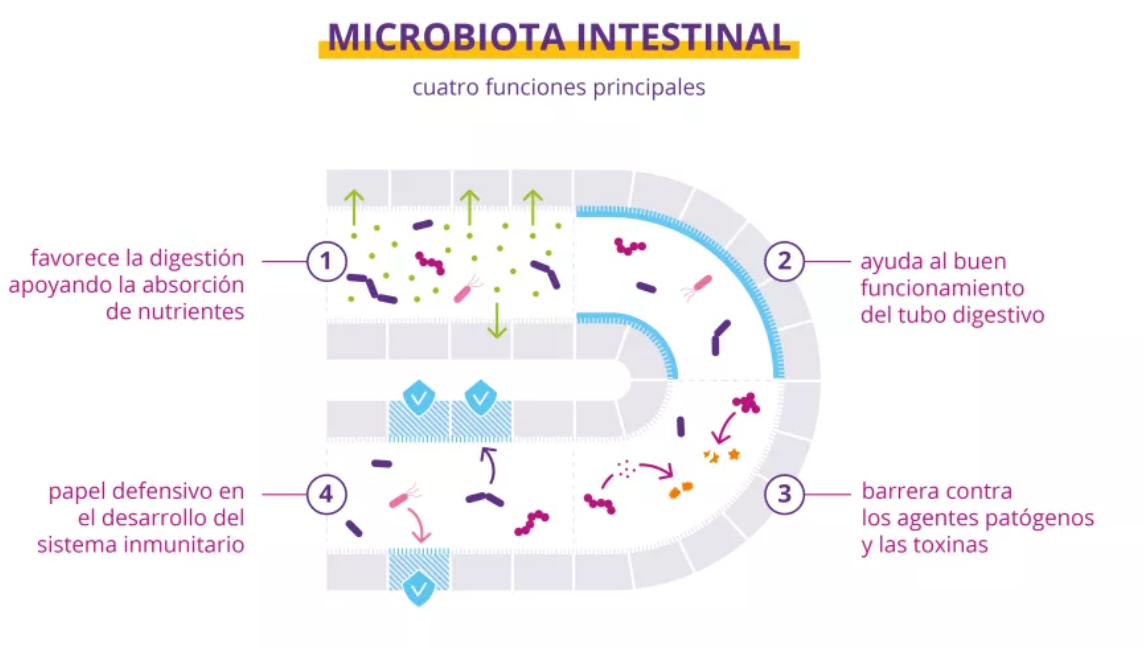 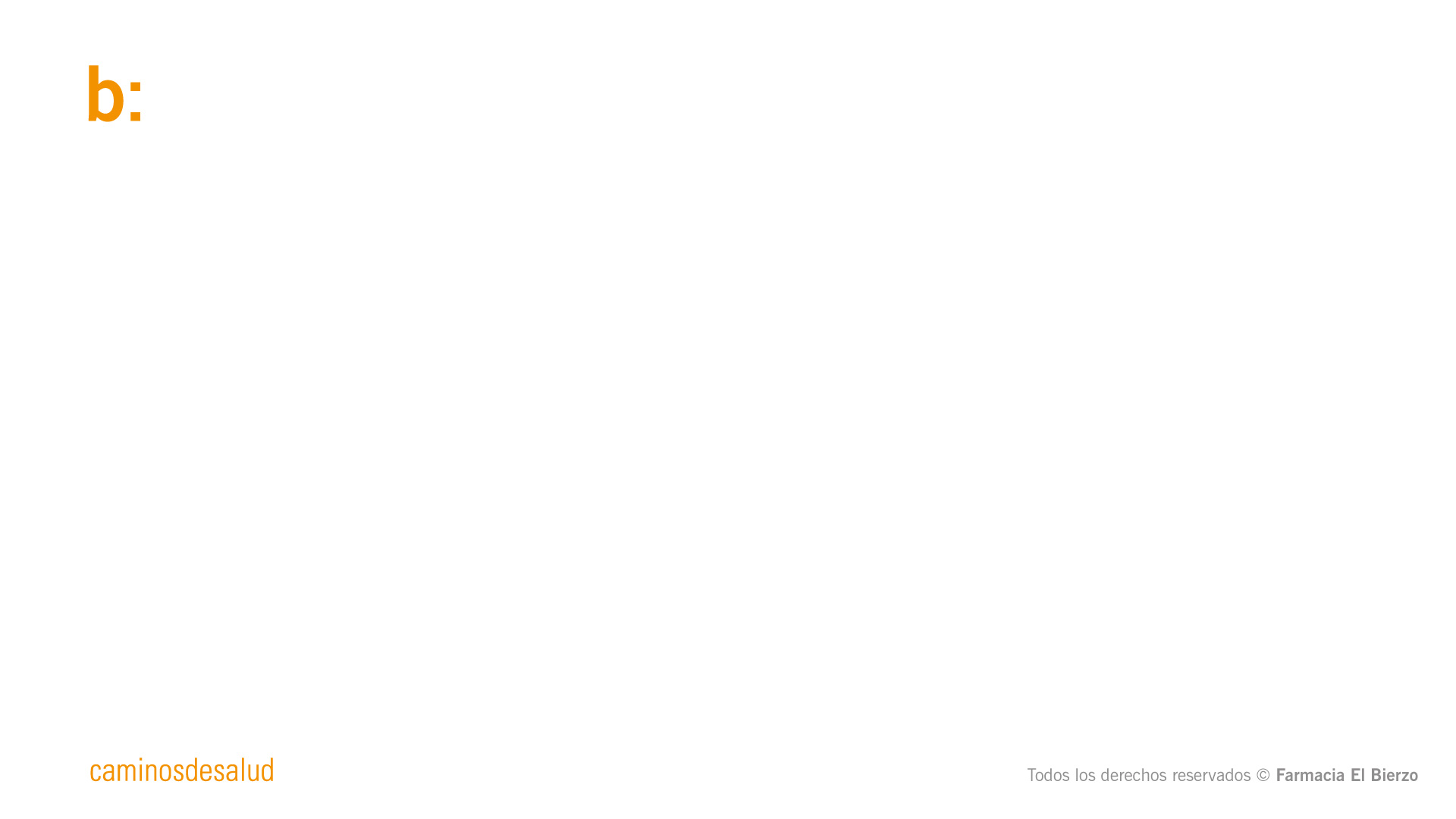 Virus
Alimentos Ultraprocesados
Metales pesados
Bacterias
Toxinas
Gluten
El 80% de la SEROTONINA, se produce en el intestino y sabemos que actúa influyendo en la actividad cerebral, directa o indirectamente
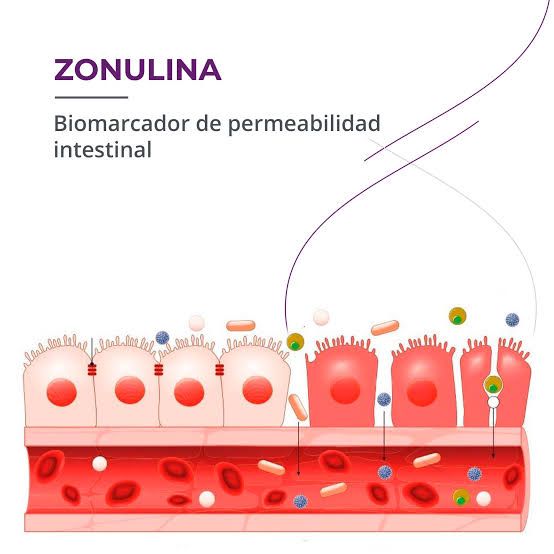 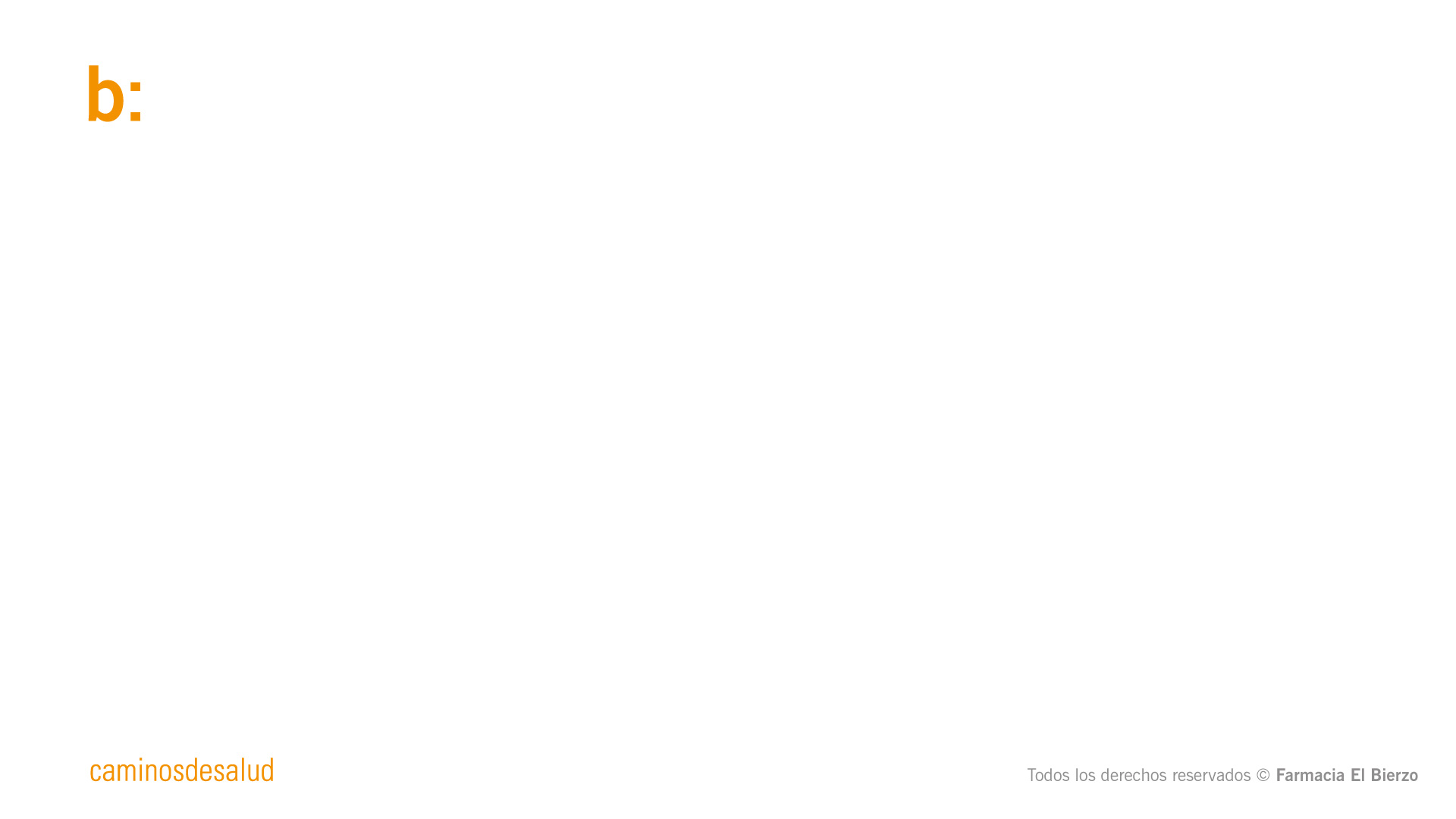 “ Si las sustancias necesarias no se absorben o fabrican en el intestino, NO pueden viajar hasta el cerebro ”
“ La desconexión podría generar problemas en el neurodesarrollo ”
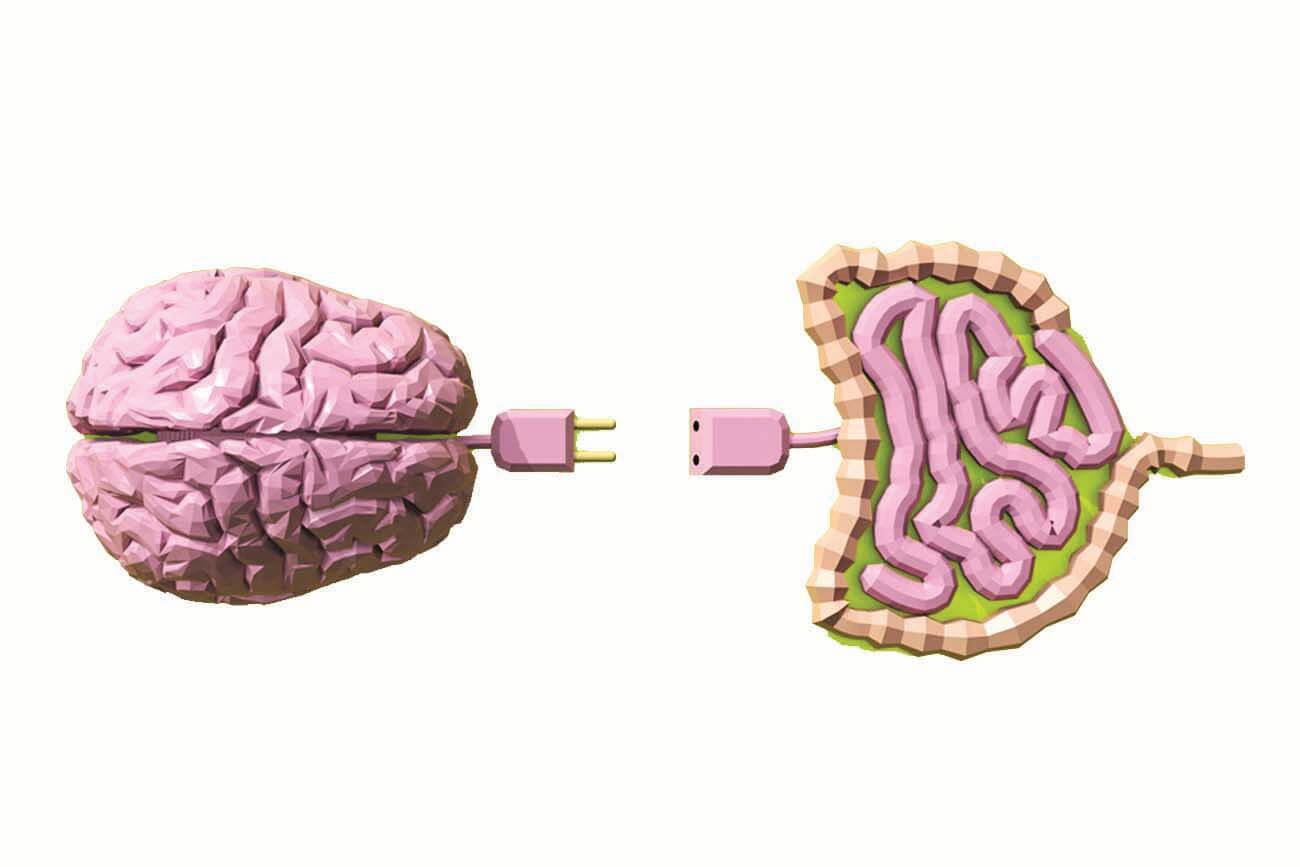 ¡
!
Si existe DISBIOSIS…
NO neurogénesis
 NO Factor Neurotrópico derivado del cerebro
 NO sinaptogénesis
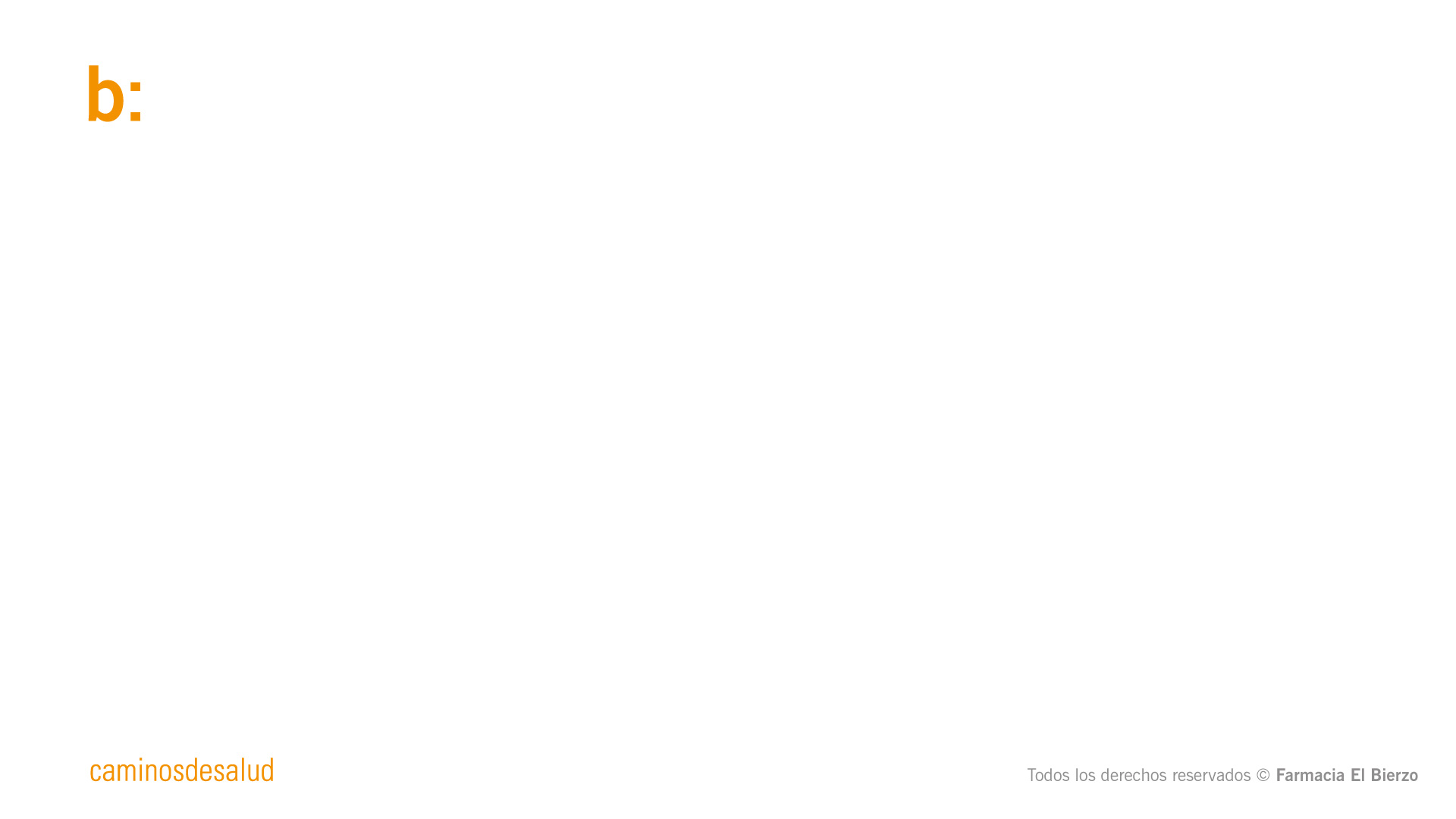 ALIMENTOS ULTRAPROCESADOS
 ¿Qué son ?
ENEMIGOS
“ Alimentos sometidos a procesos industriales para que tengan unas cualidades específicas ”
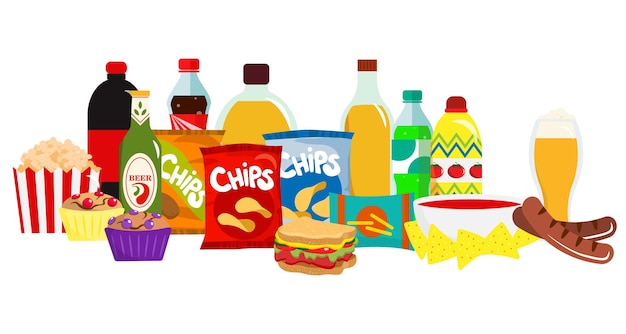 Colores llamativos
 Sabores no naturales
 Olores especiales
 Larguísima caducidad
Snacks
Refrescos
Bollería
Embutidos
Galletas
Pan bimbo…
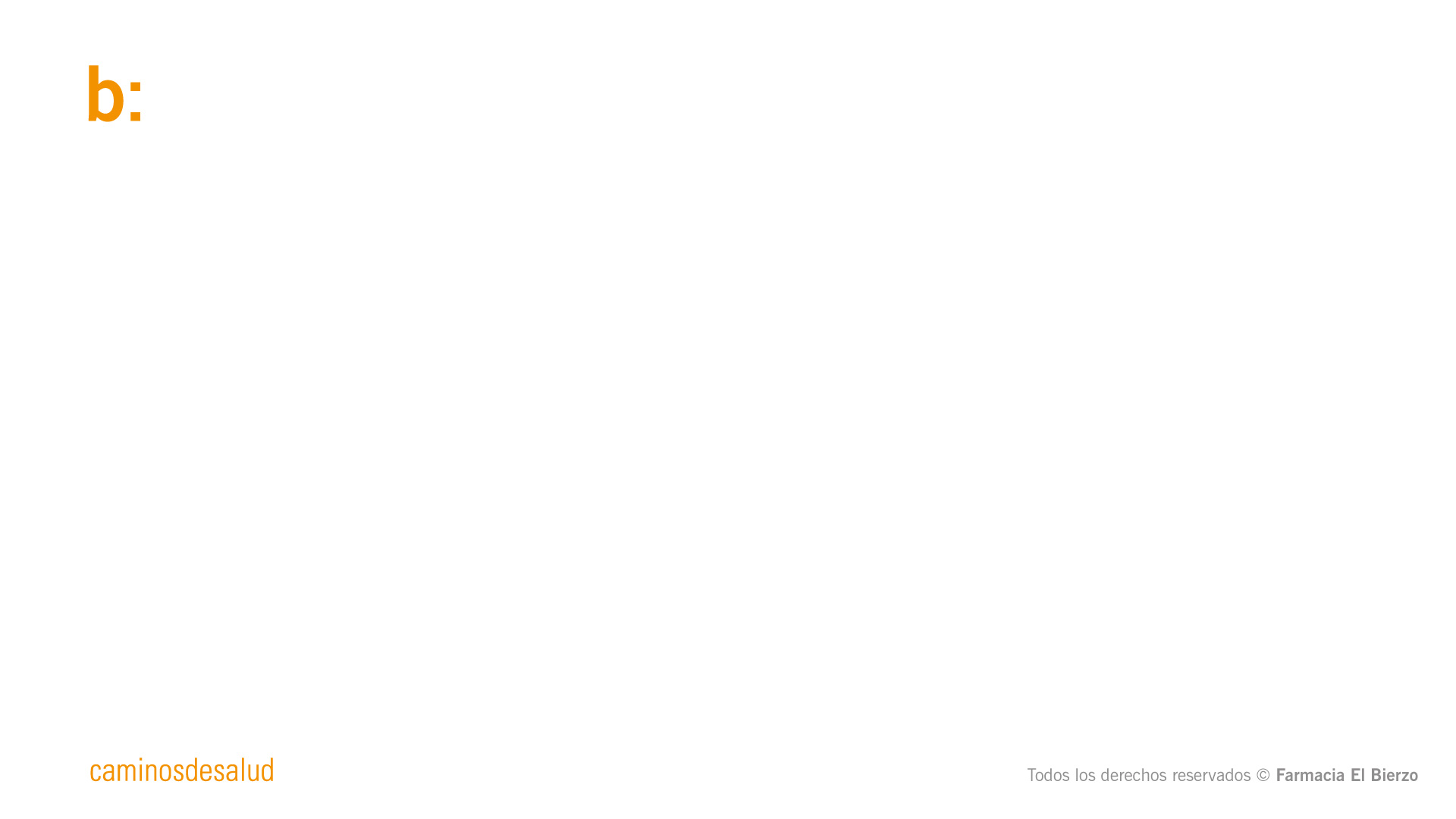 ¿ ALIMENTAS A TUS HIJOS CON ULTRAPROCESADOS ?
Y TÚ…   ¿CONSUMES ALIMENTOS ULTRAPROCESADOS?
Podemos aplicar algo parecido a las 
ENFERMEDADES NEURODEGENERATIVAS como el ALZHEIMER, la DEMENCIA…?
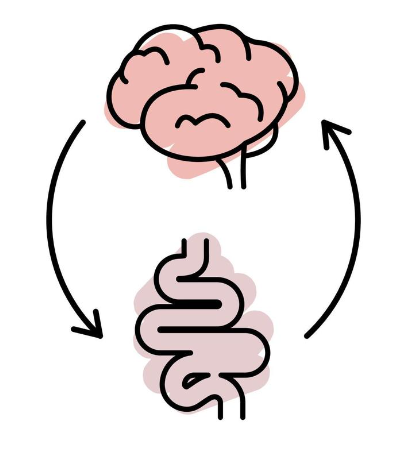 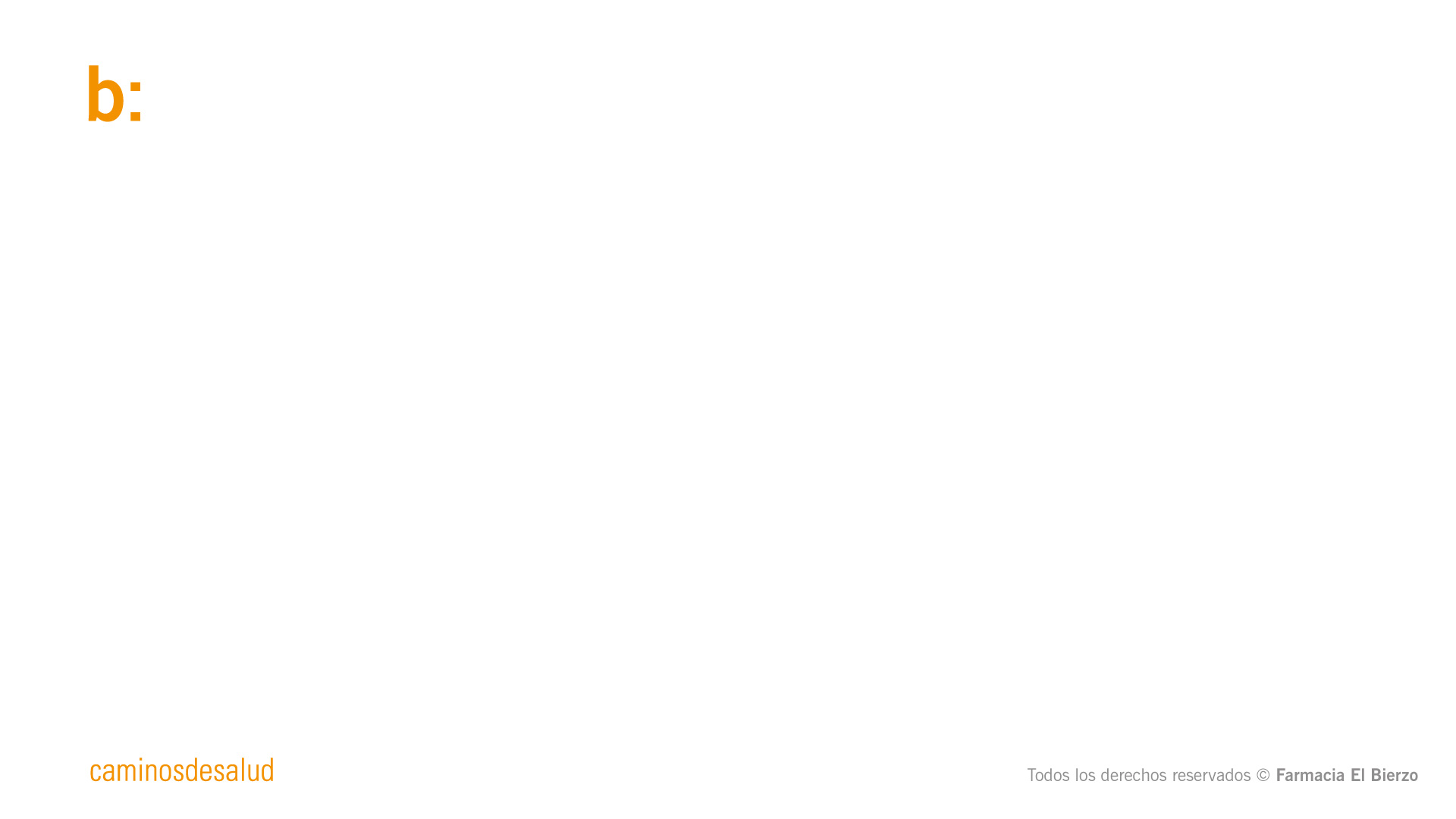 ESTUDIOS CIENTÍFICOS
Lactiplantibacillus plantarum
Psicobiótico por excelencia:
Trastornos
del humor
Reduce niveles de colesterol y triglicéridos
Trastornos
Neurodegenerativos
L.Plantarum 299v
“ En pacientes con depresión que tomaban inhibidores de la recaptación de serotonina, al ser tratados con esta cepa se observó una mejoría en su función cognitiva”
“ Se suministró a niños con TEA y se observó, respecto al grupo placebo,mejoría en ciertos rasgos conductuales, logrando una mayor concentración y menor impulsividad”
L. Plantarum P128
“ Estudios en enfermedad de Parkinson evidencian la mejora en el comportamiento y la cognición al modular la dopamina y la serotonina”
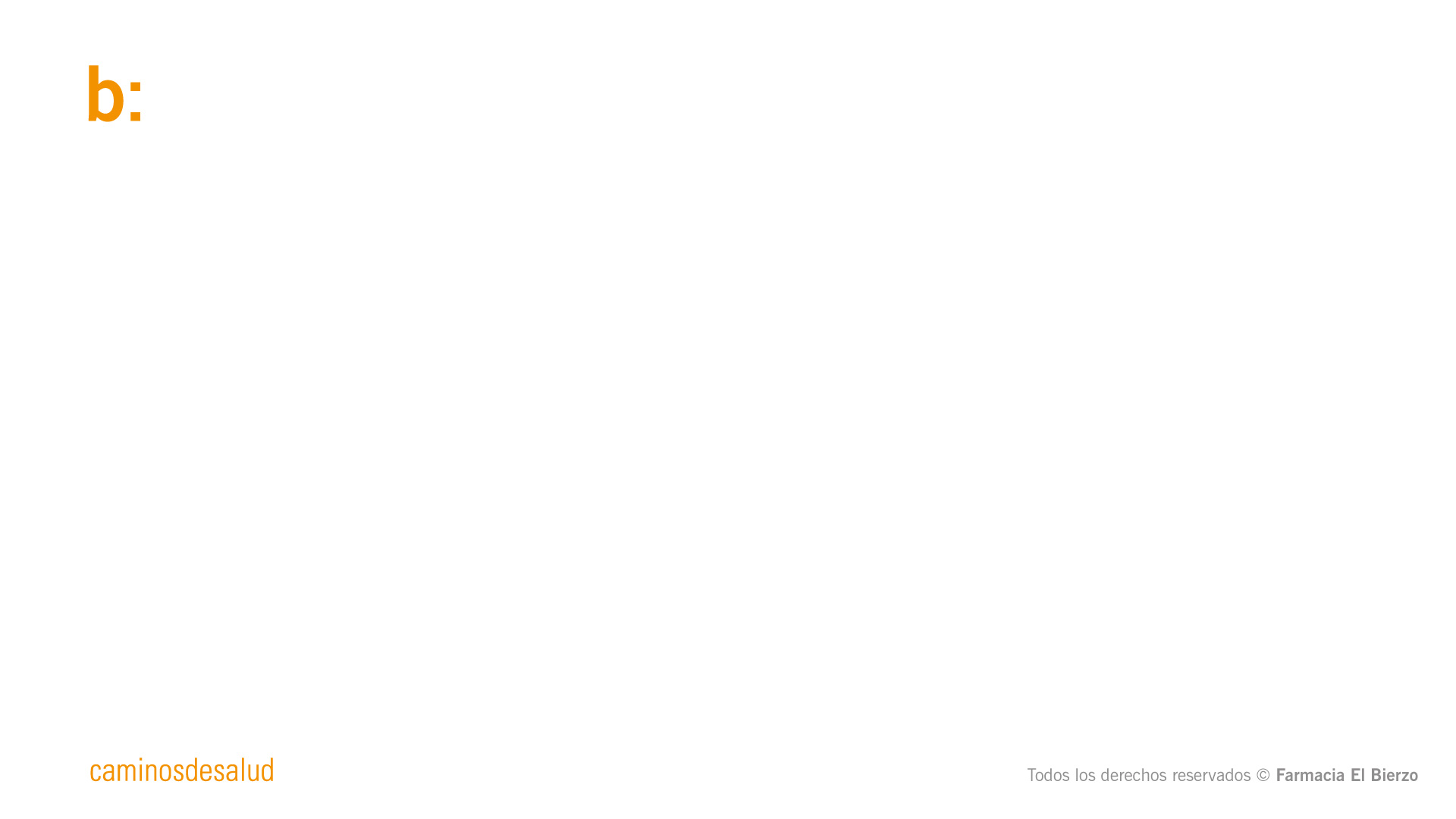 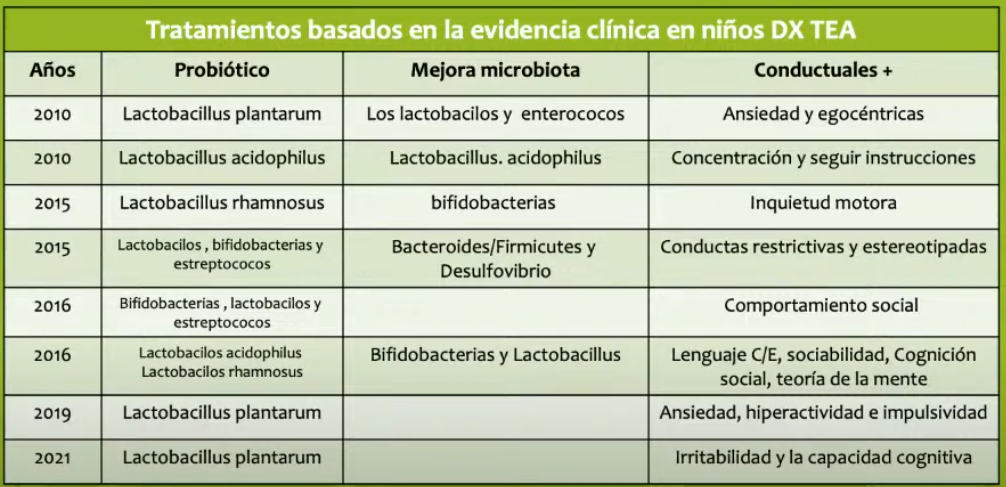 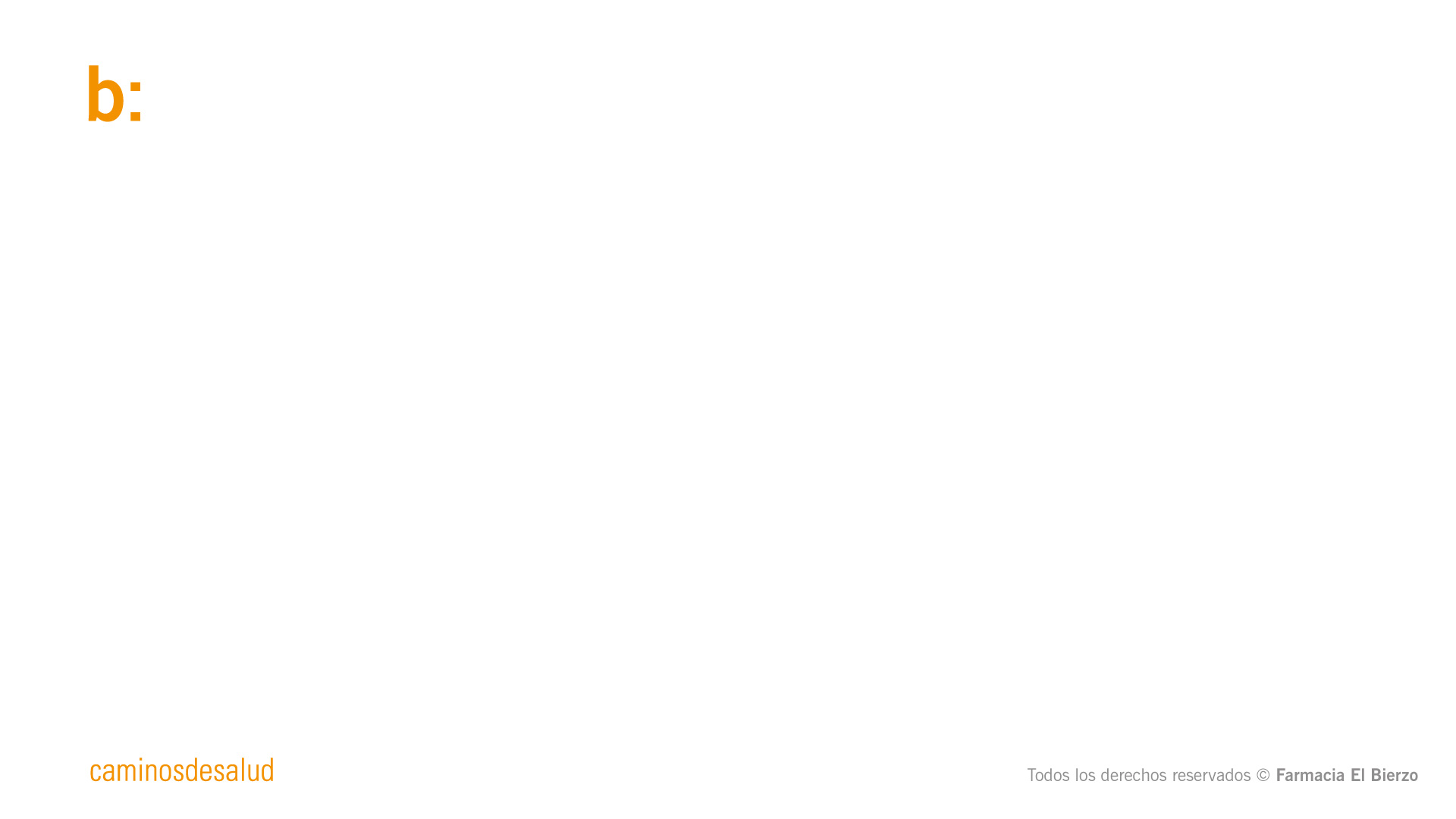 ESTUDIOS CIENTÍFICOS
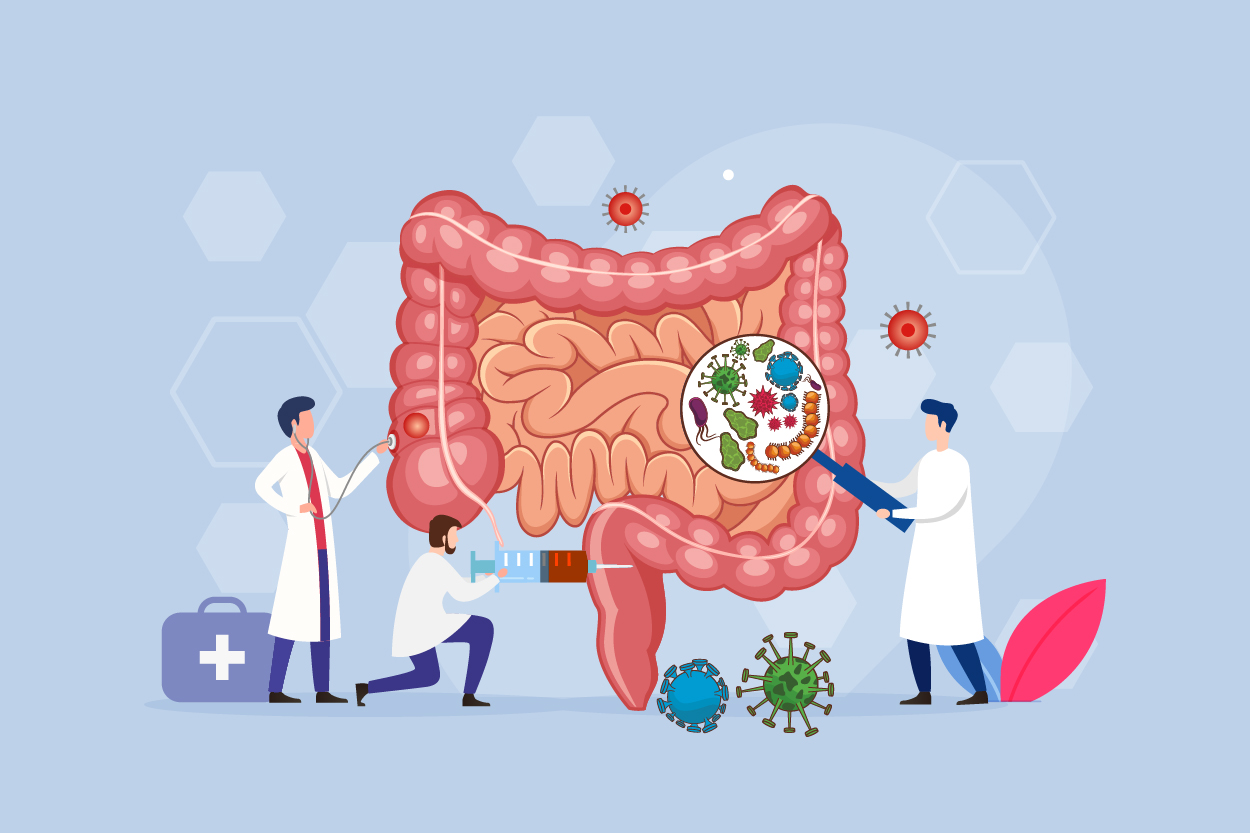 Psychobiotics: A new perspective on the treatment of stress, anxiety, and depression
Alejandro Borrego-Ruiz(1 y Juan José Borrego García
Ansiedad y Estrés, (2024), 30(2), 79-93
Hacia una nueva terapia de integración del eje sistema digestivo-SNC: los probióticos como herramienta para el tratamiento de enfermedades psicosomáticas 

Matías Campos Garagay y Apolinaria García Cancino 
Departamento de Microbiología, Facultad de Ciencias Biológicas, Universidad de Concepción-Chile.
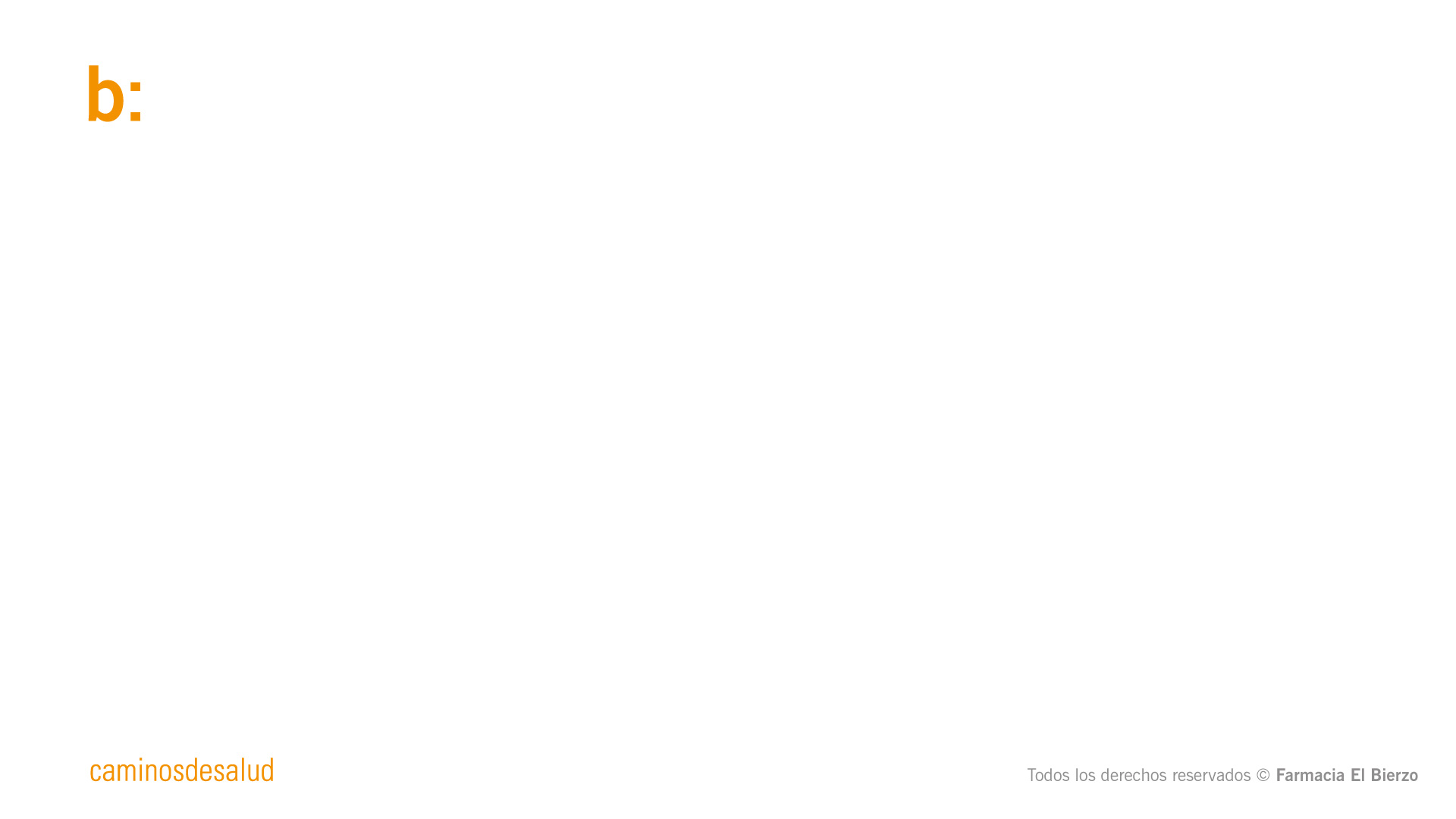 6. DISBIOSIS DE LA MICROBIOTA HUMANA Y OTRAS ENFERMEDADES
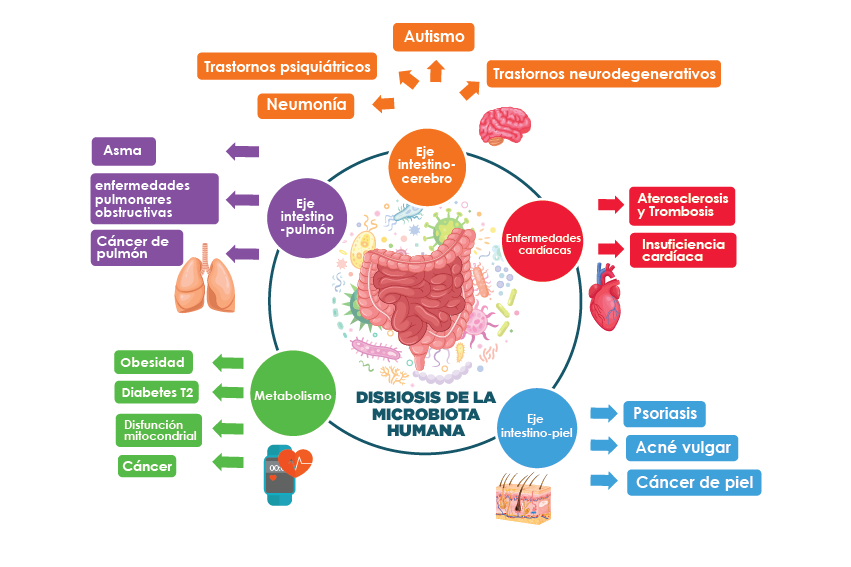 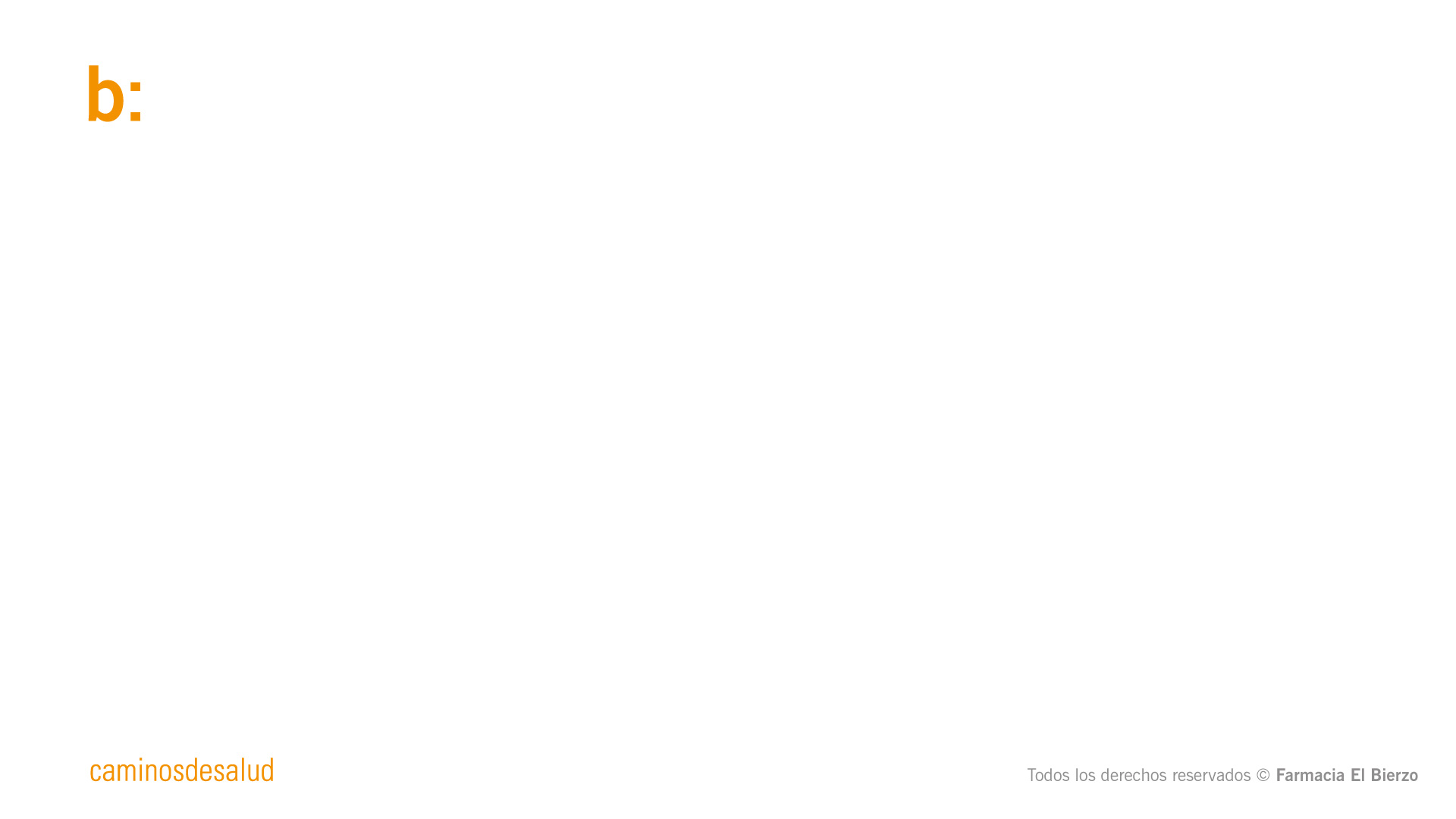 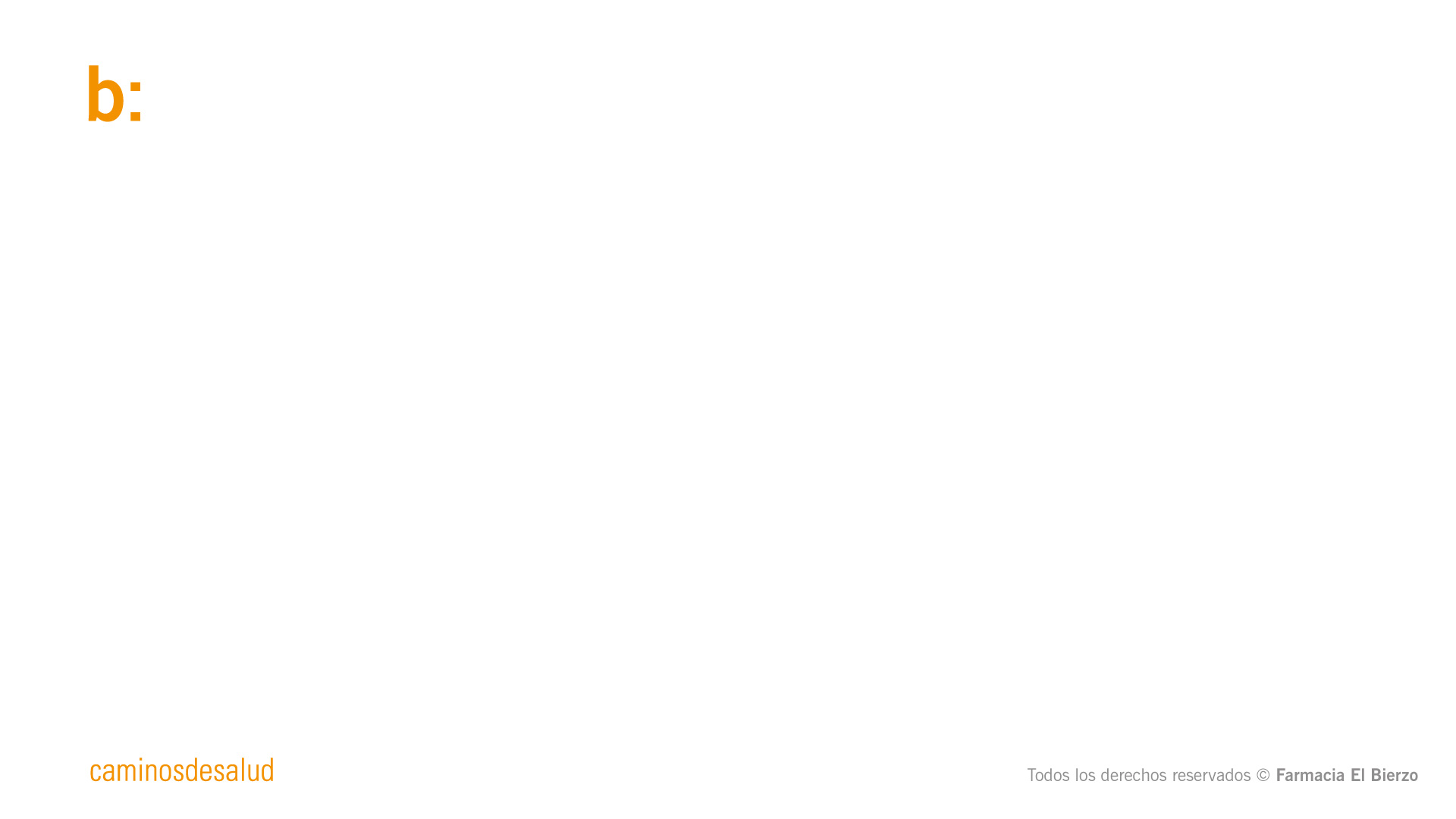 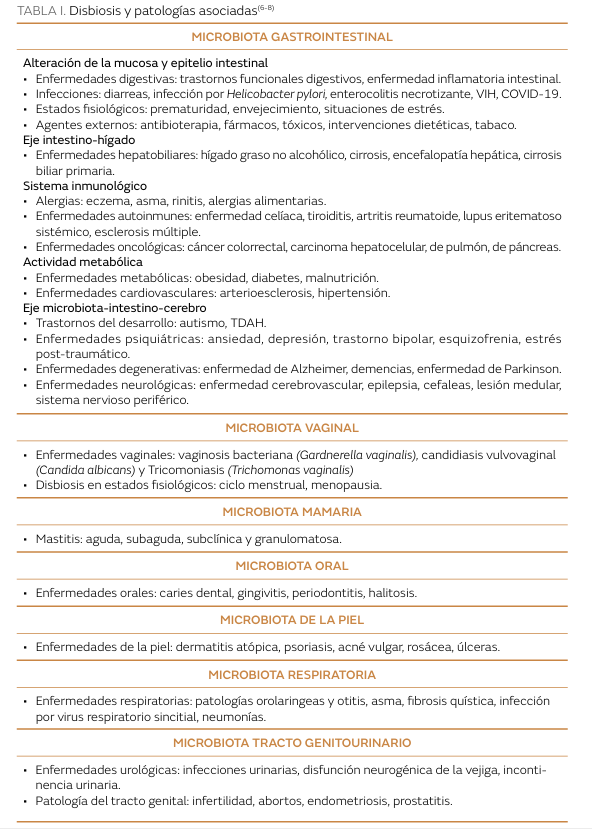 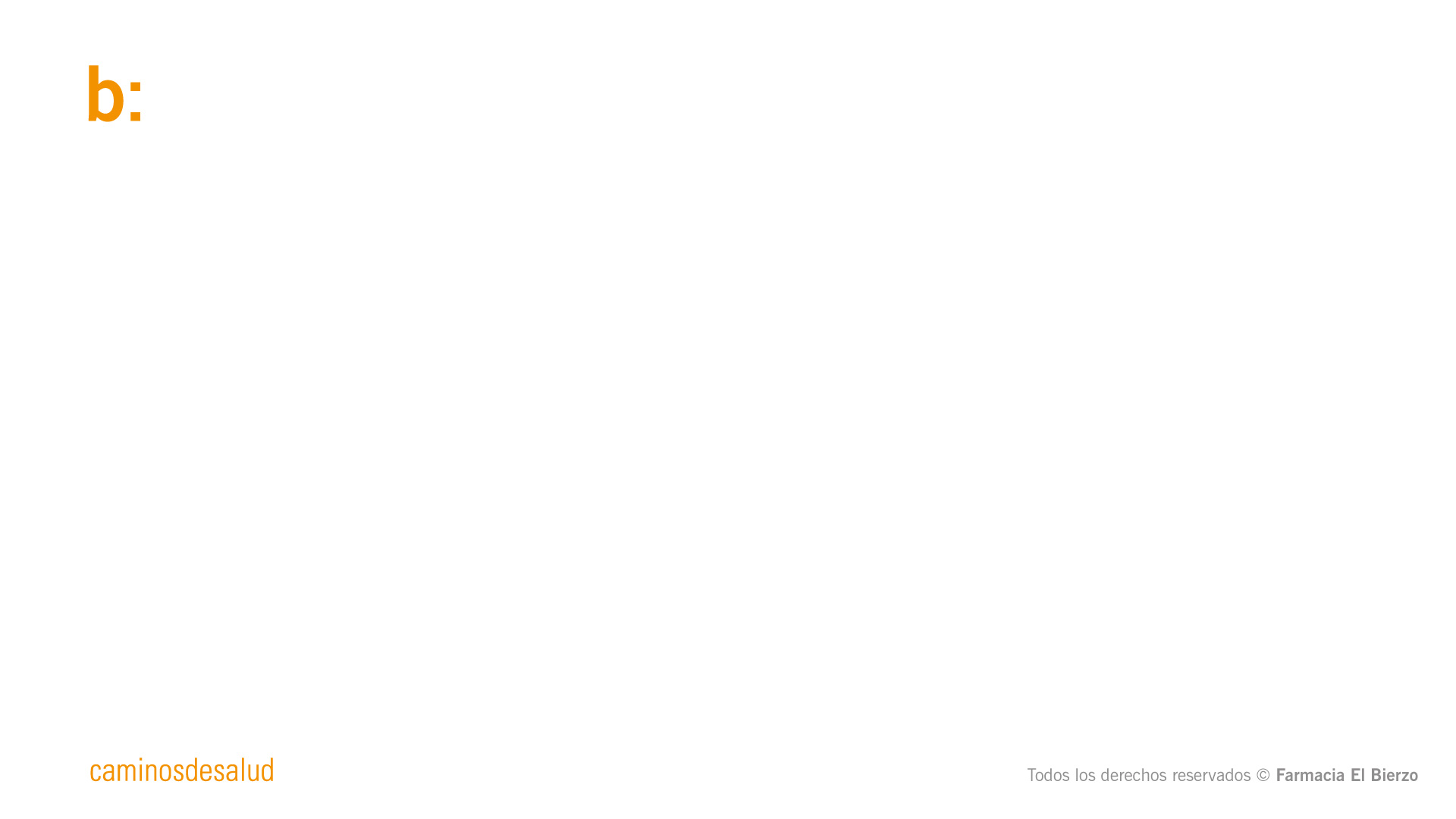 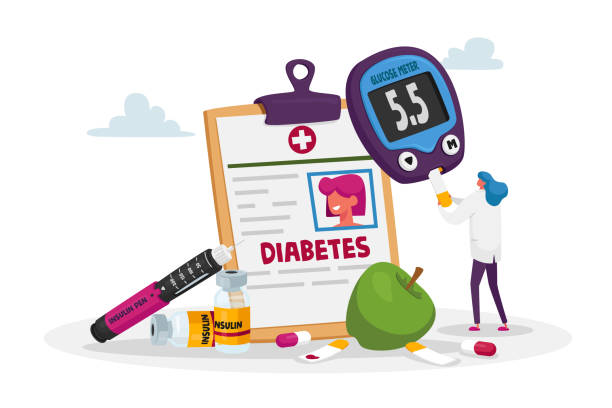 MICROBIOTA Y DIABETES TIPO 2
ALIMENTACIÓN  INADECUADA  favorece Disbiosis
Disbiosis               RESISTENCIA A LA INSULINA  +  INFLAMACIÓN CRÓNICA

Los AGCC               Regulan la GLUCOSA y la RESISTENCIA  A LA INSULINA
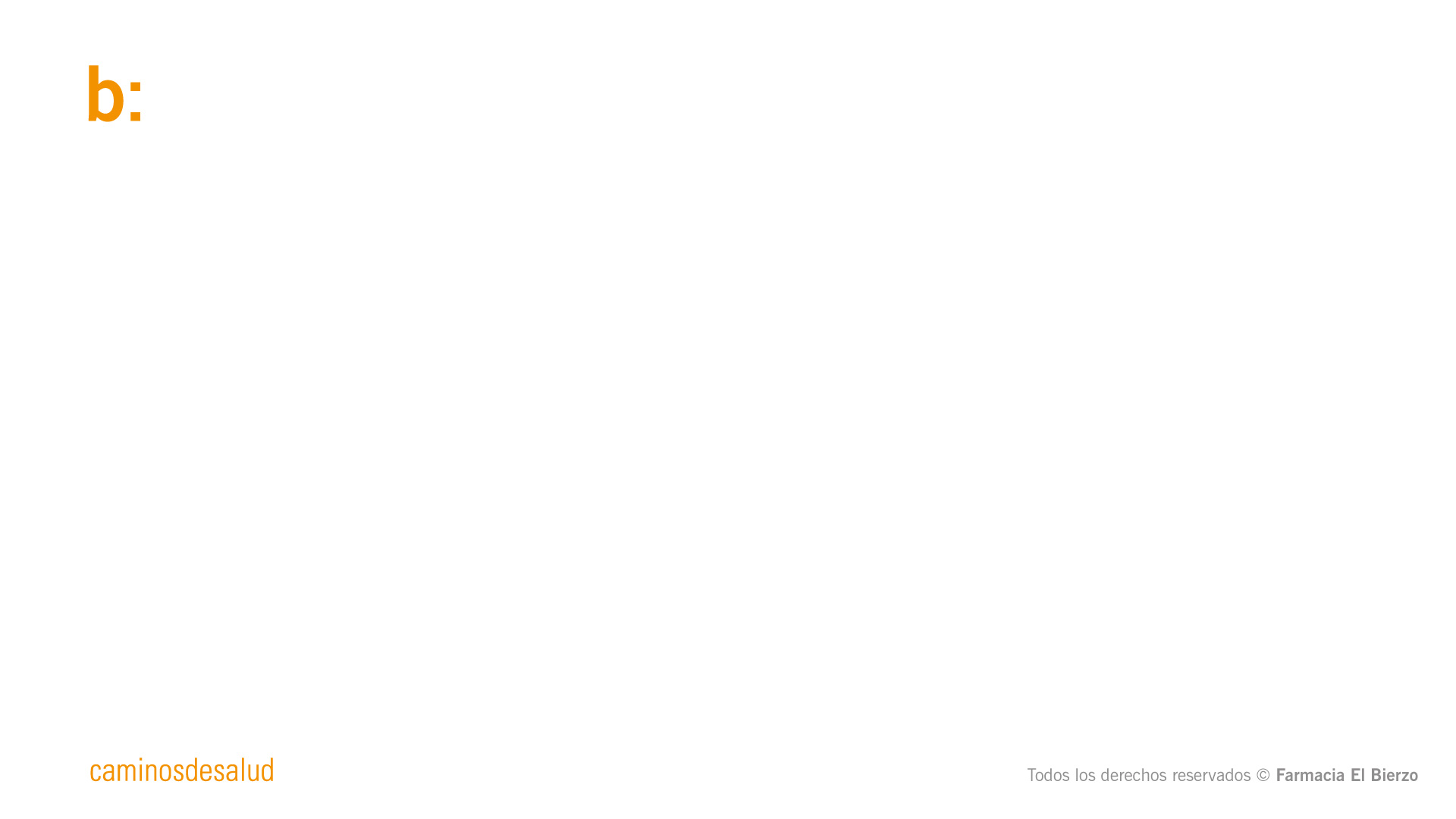 MICROBIOTA Y CARIES DENTAL
ALIMENTACIÓN  RICA EN AZÚCARES   favorece  Disbiosis  de la microbiota ORAL
Disbiosis oral                Streptococcus mutans


Bacteria que produce ácido y daña el esmalte dental produciendo caries
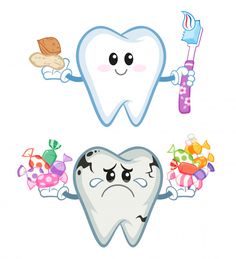 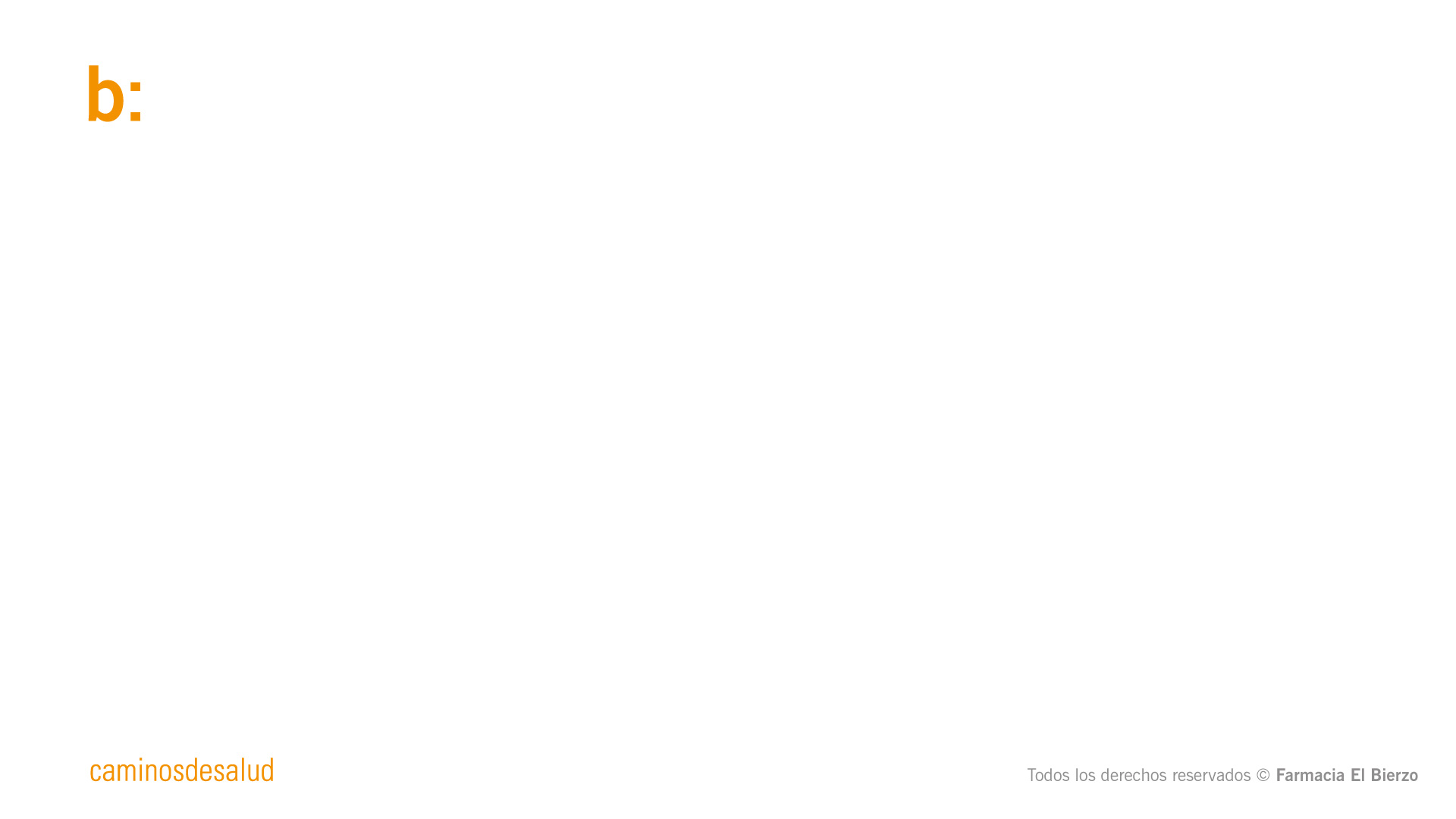 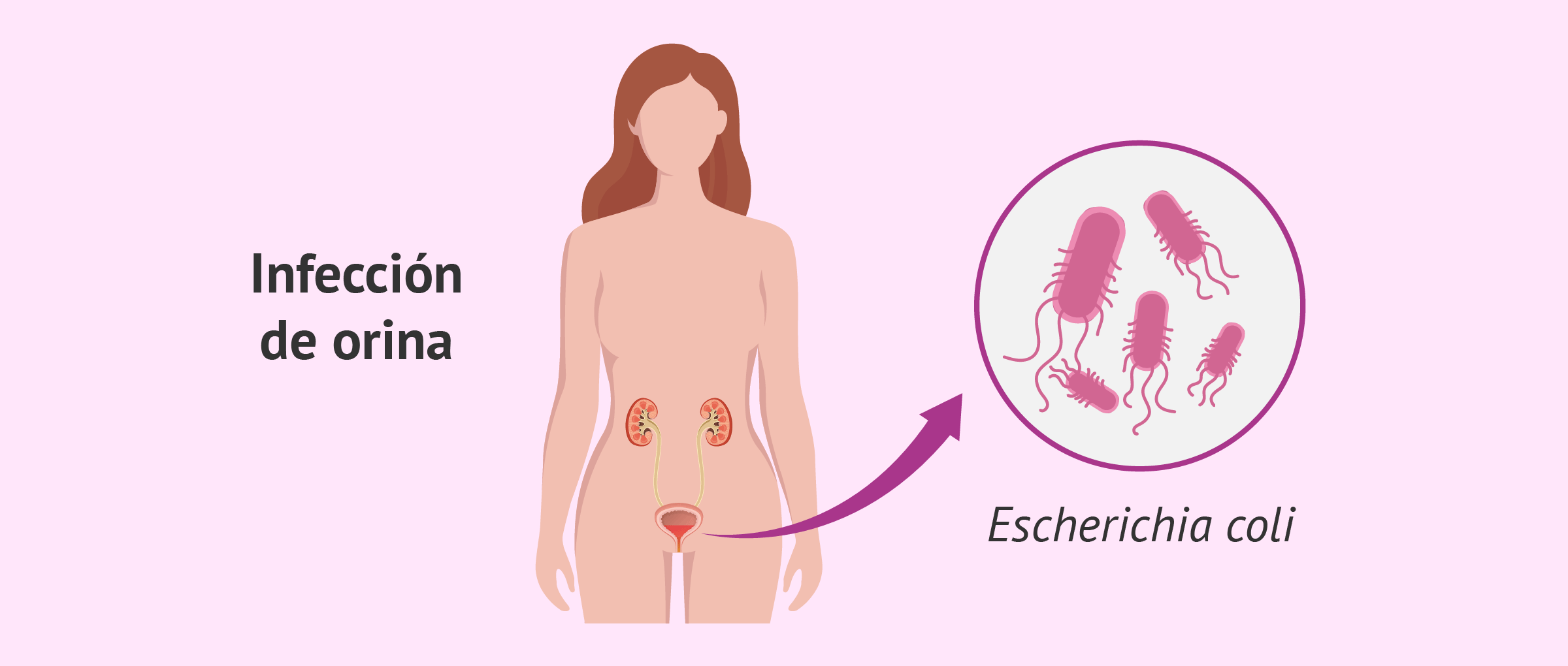 MICROBIOTA E INFECCIONES DE ORINA
Microbiota genitourinaria SANA              Lactobacillus y Corinebacterium
DISBIOSIS            Alteración del Ph, estrés, alimentación…


E. Coli
Bacteria intestinal que coloniza y causa la infección
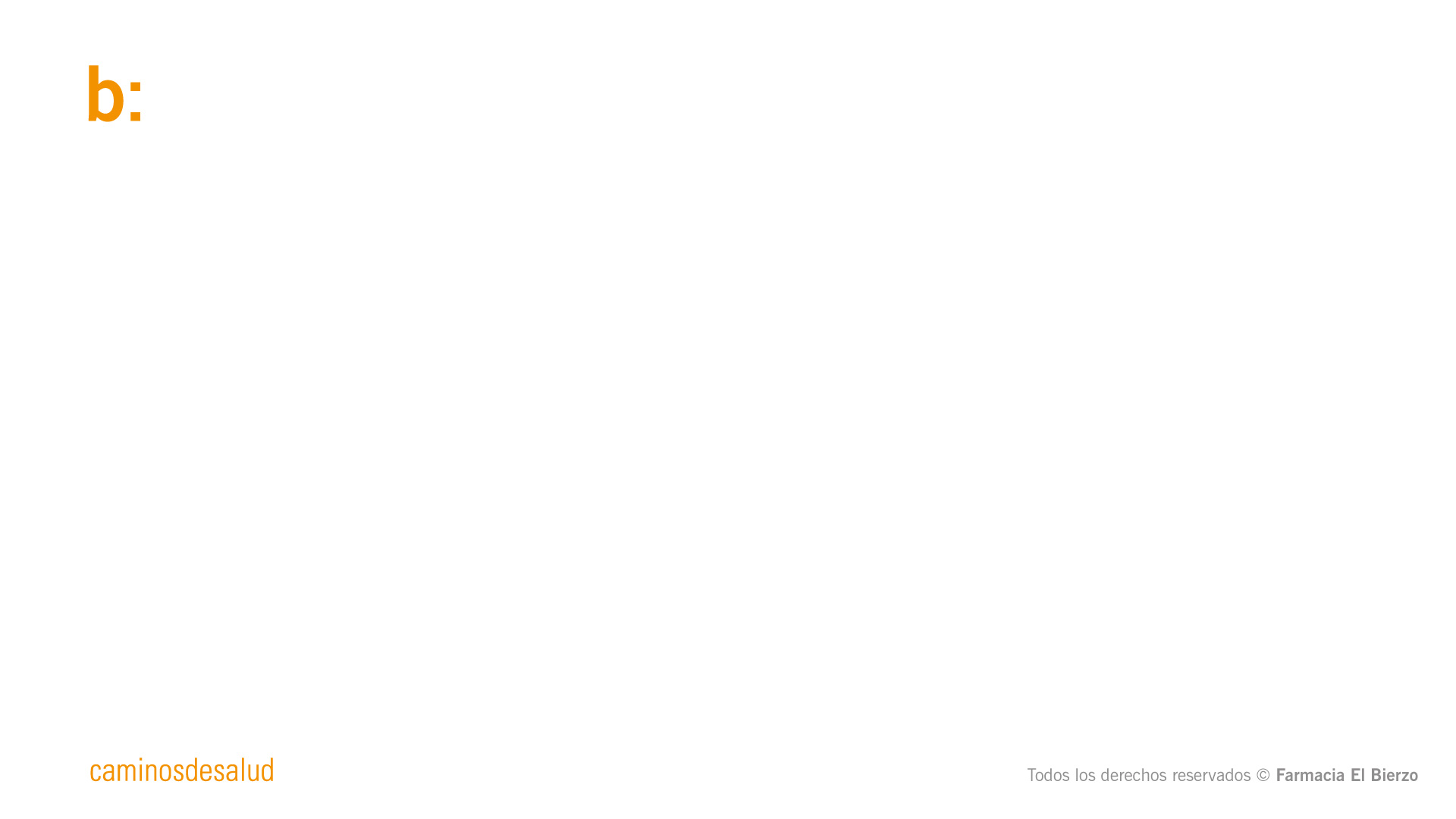 LIBROS RECOMENDADOS
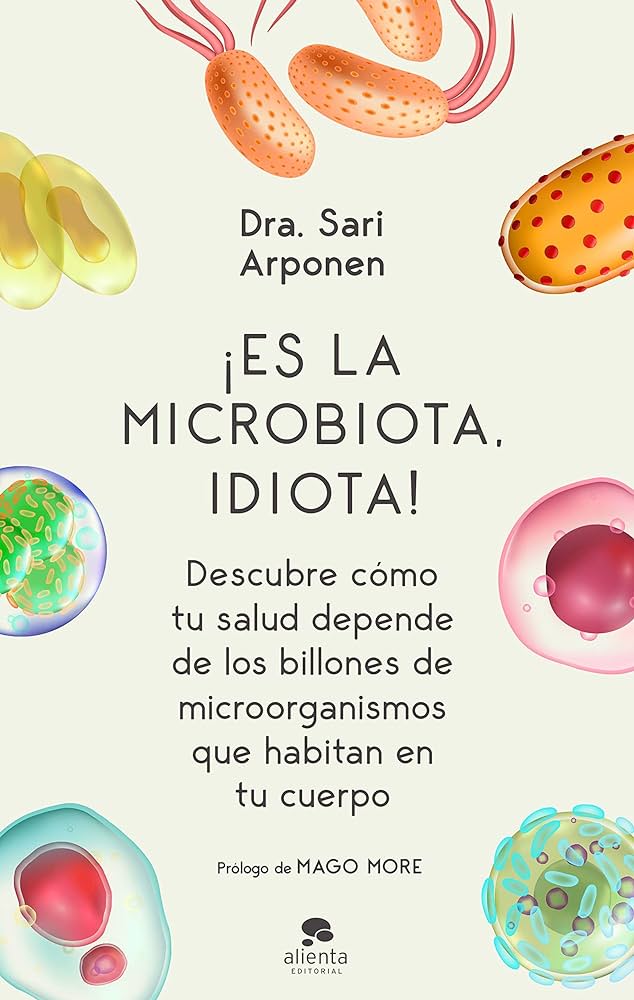 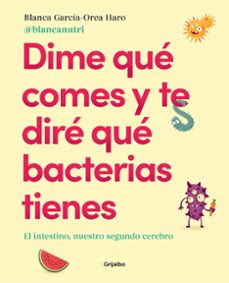 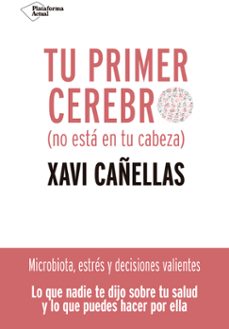 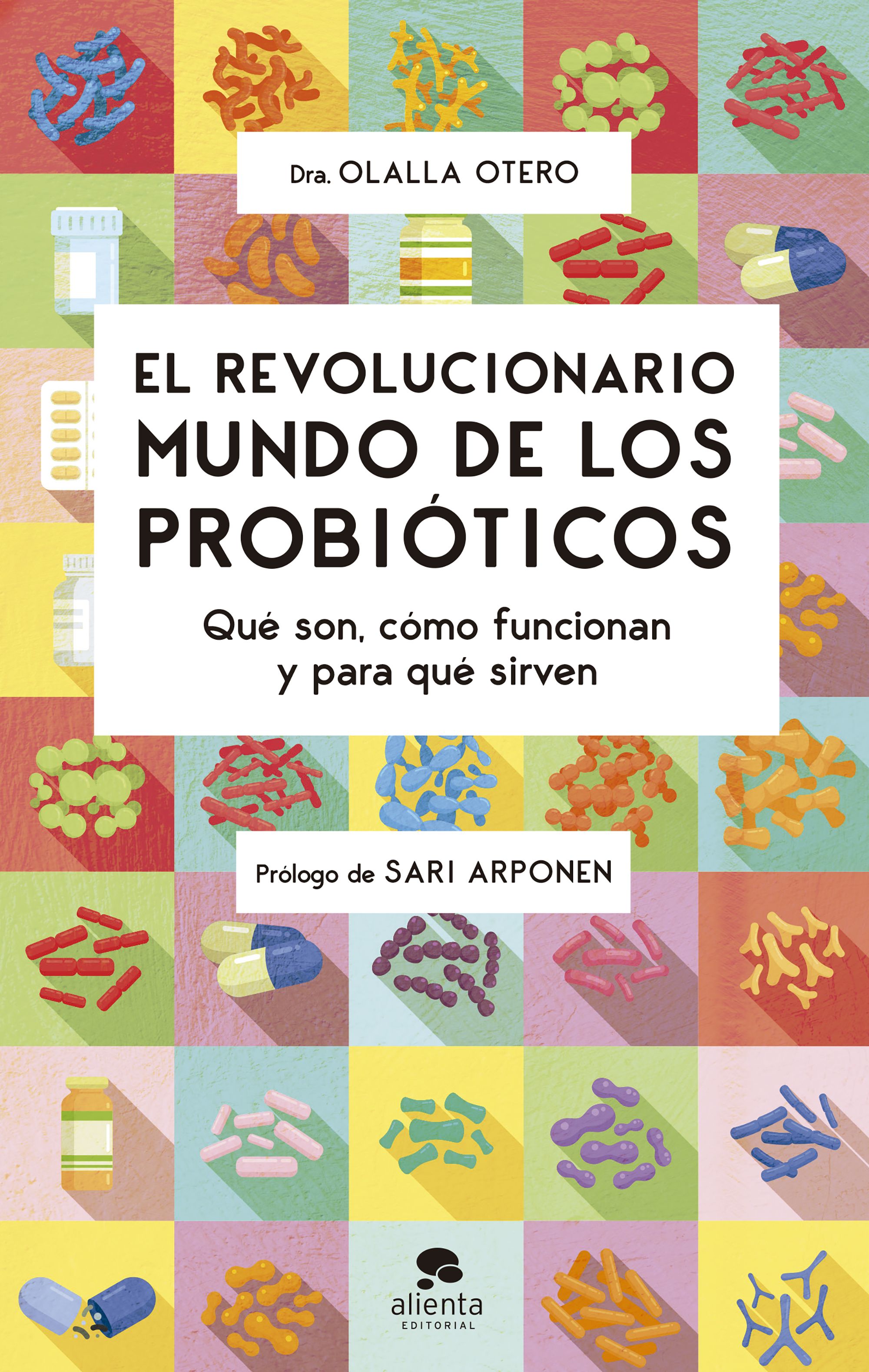 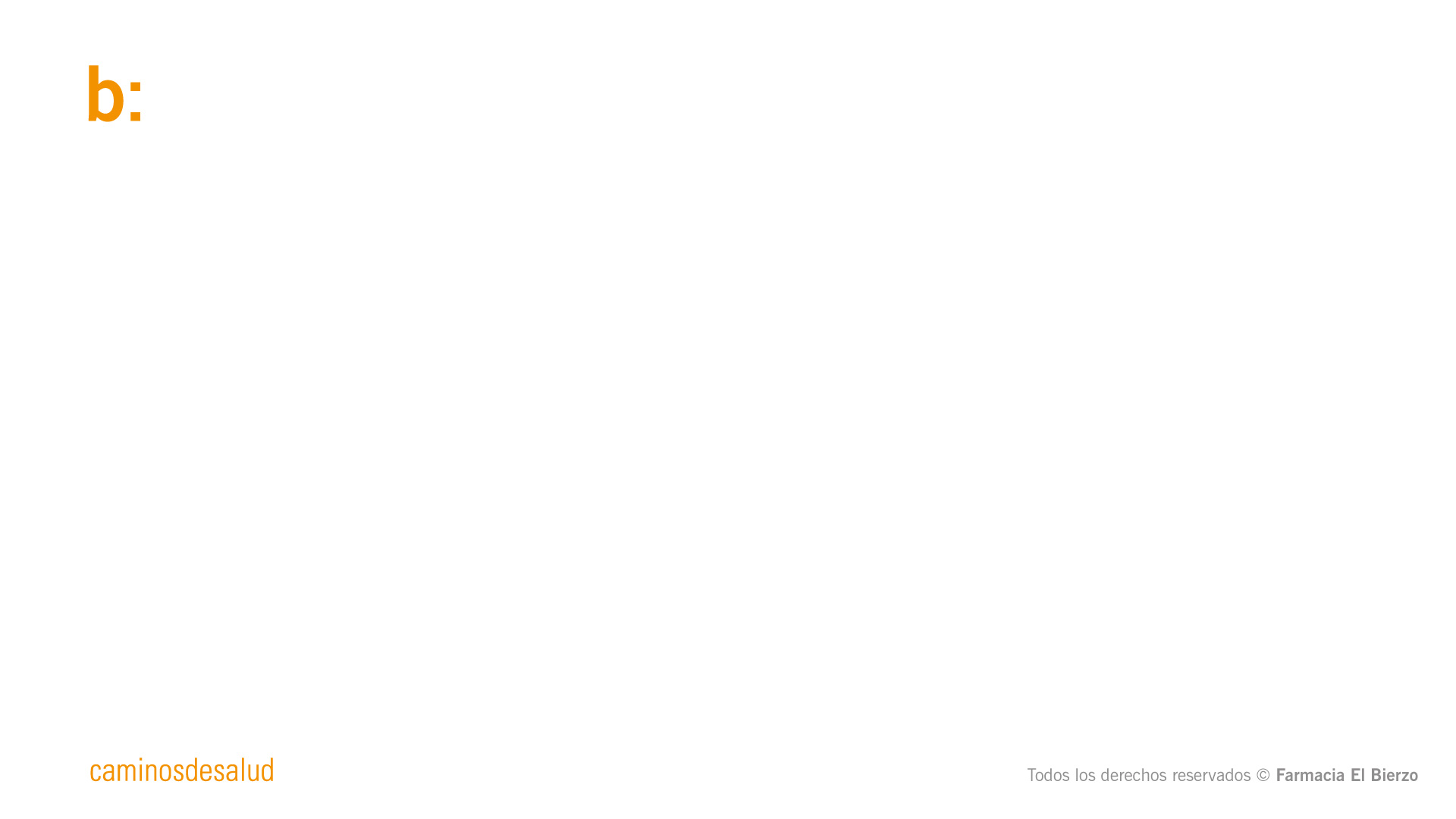 MUCHAS GRACIAS
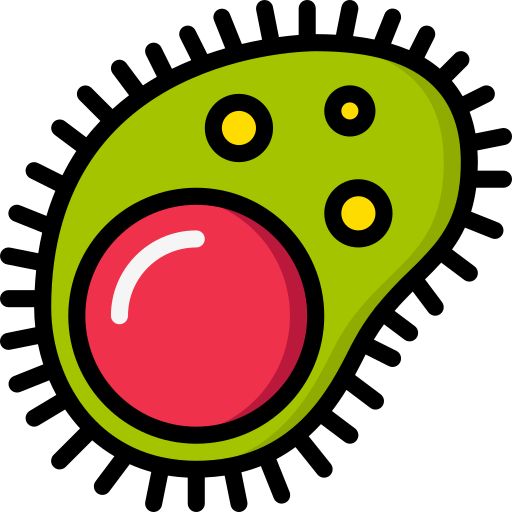 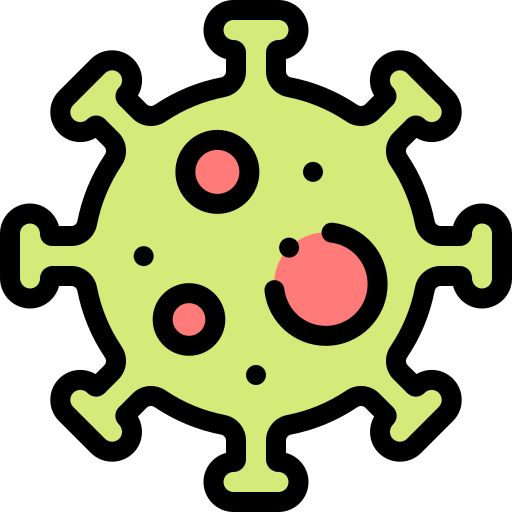 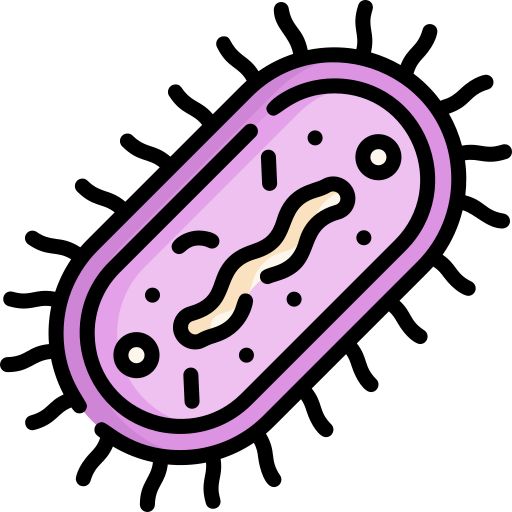 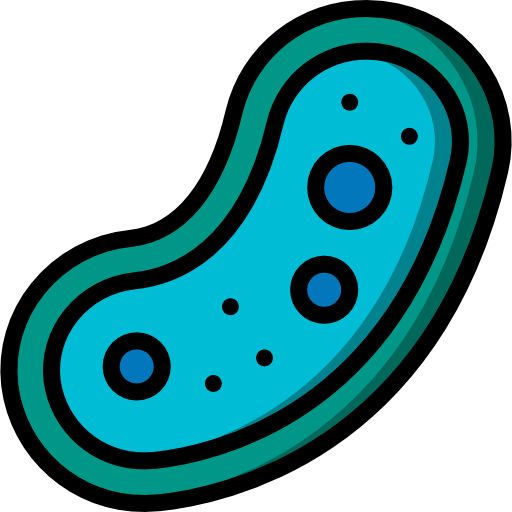 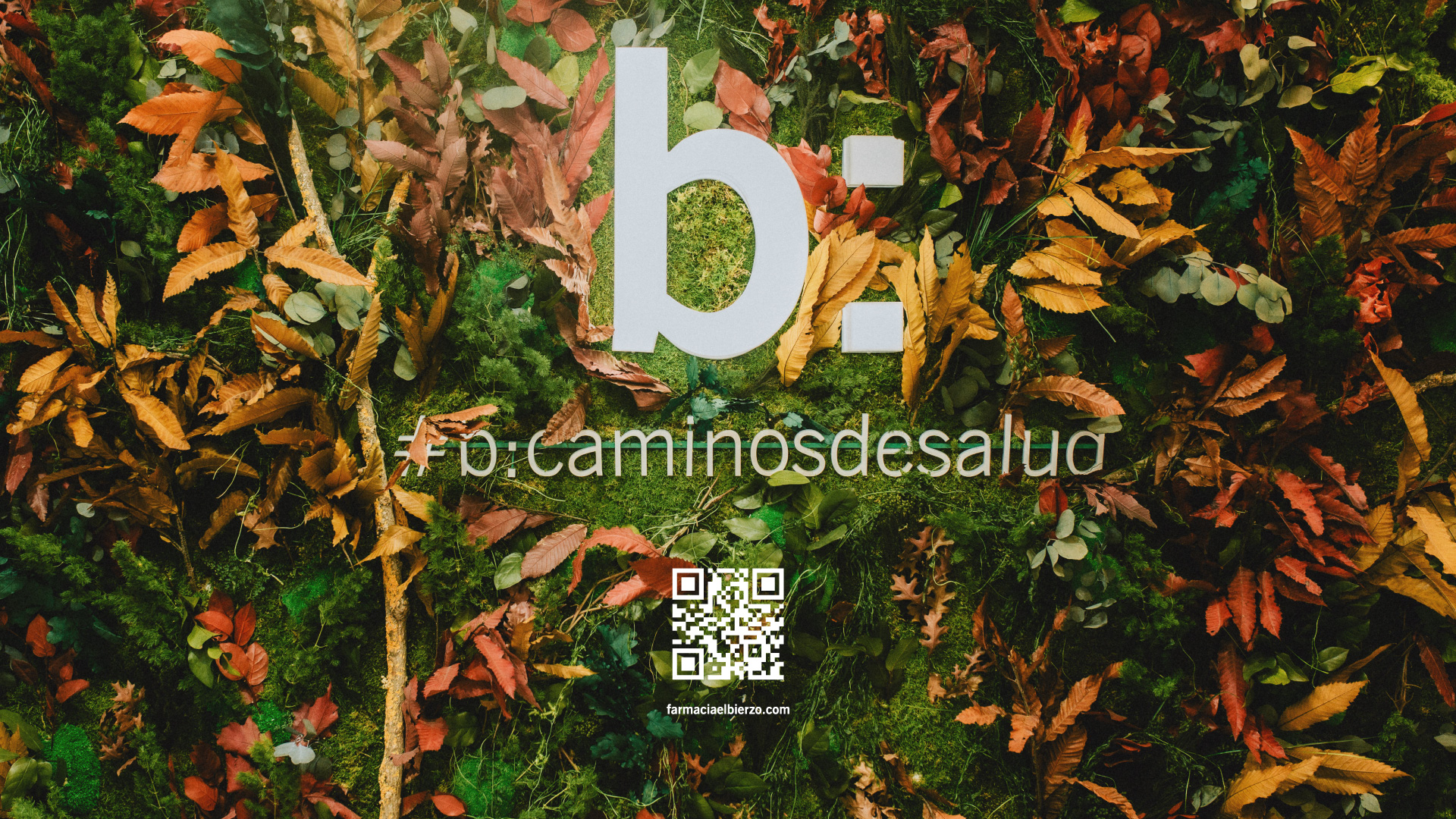